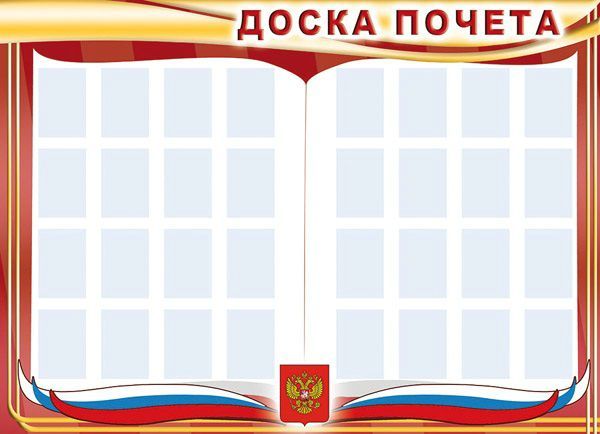 9 А
класса
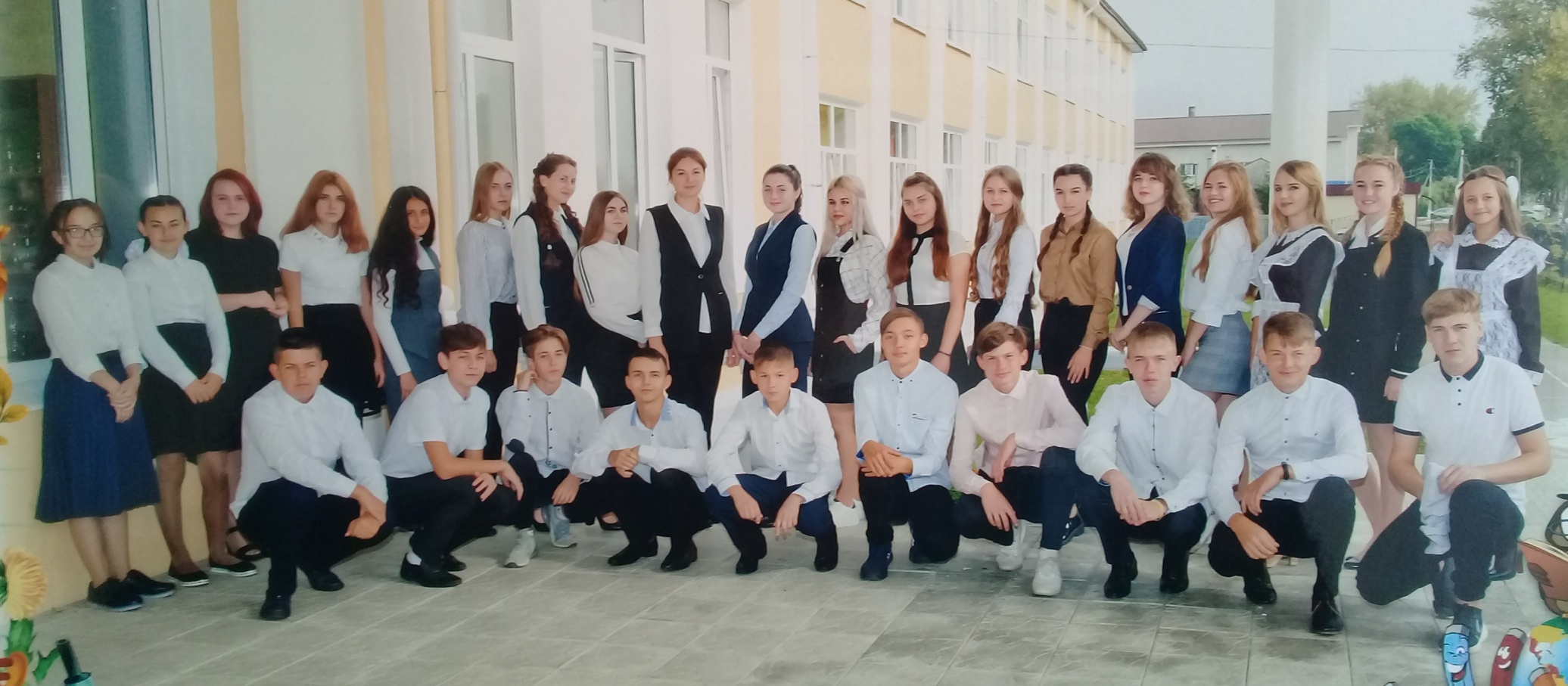 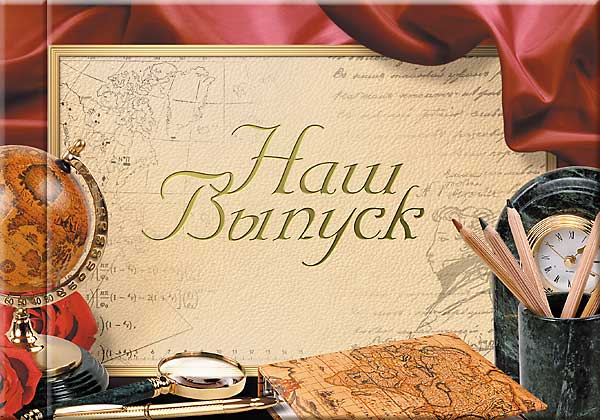 Лидеры учёбы
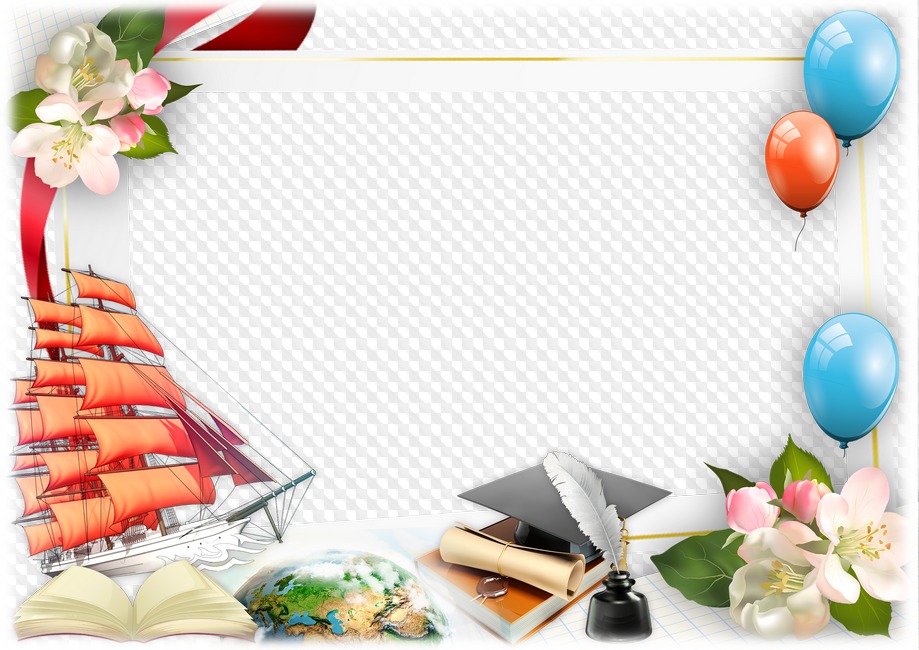 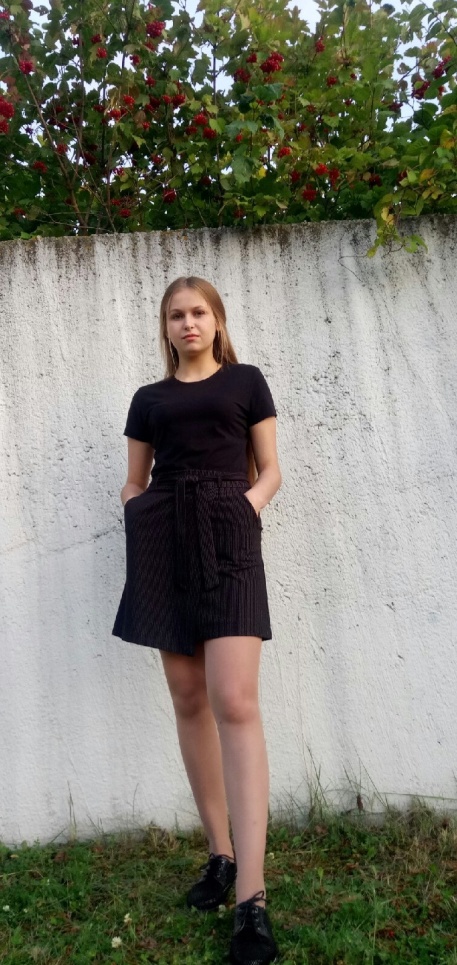 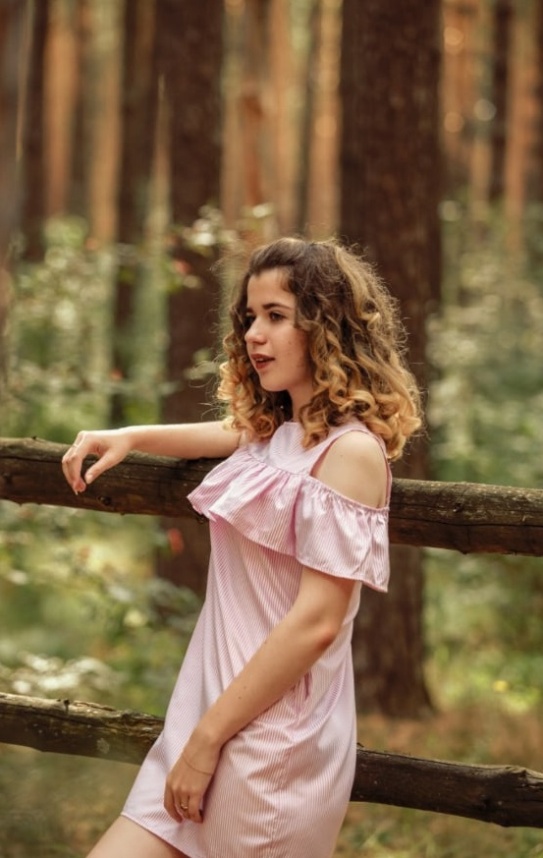 Лидеры учёбы
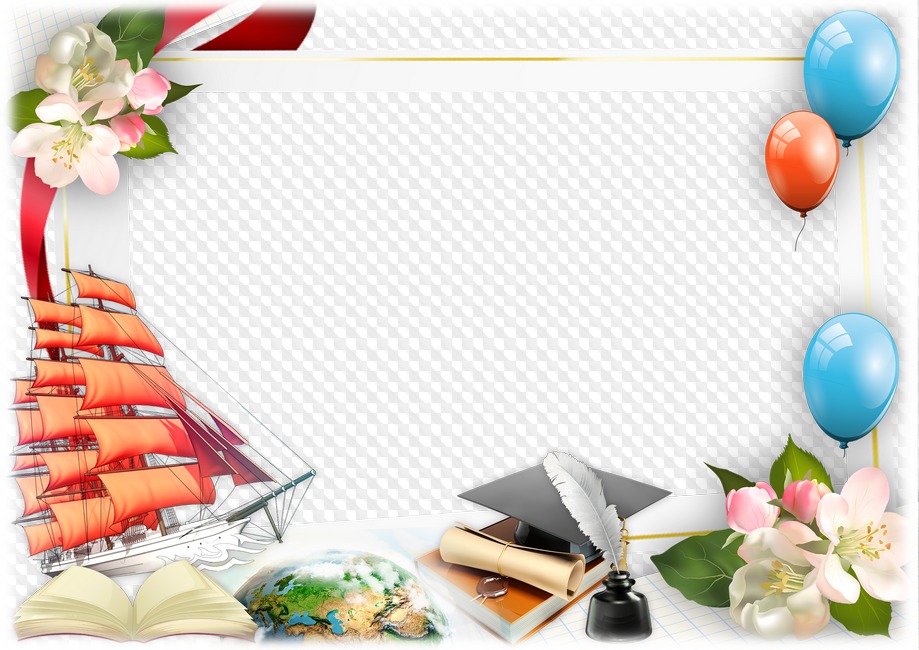 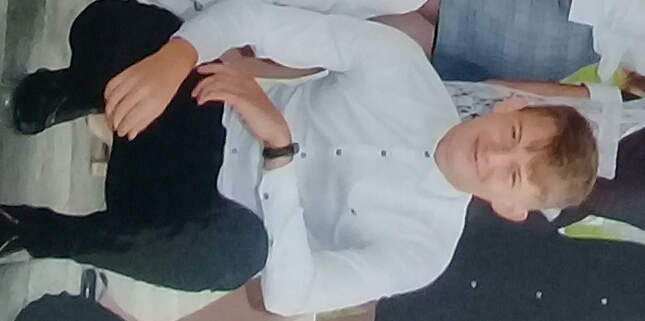 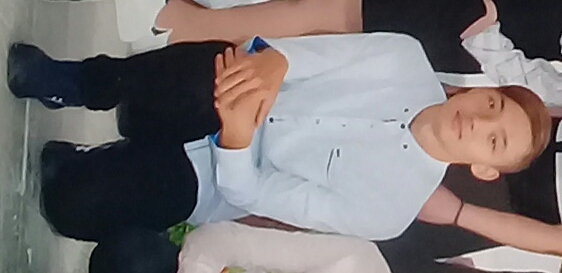 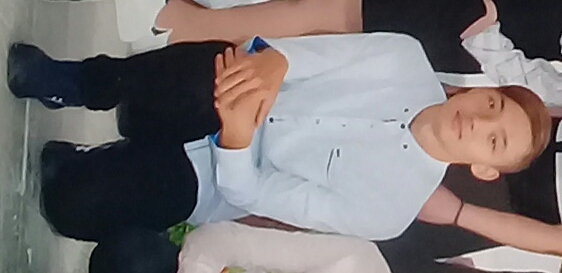 Лидеры учёбы
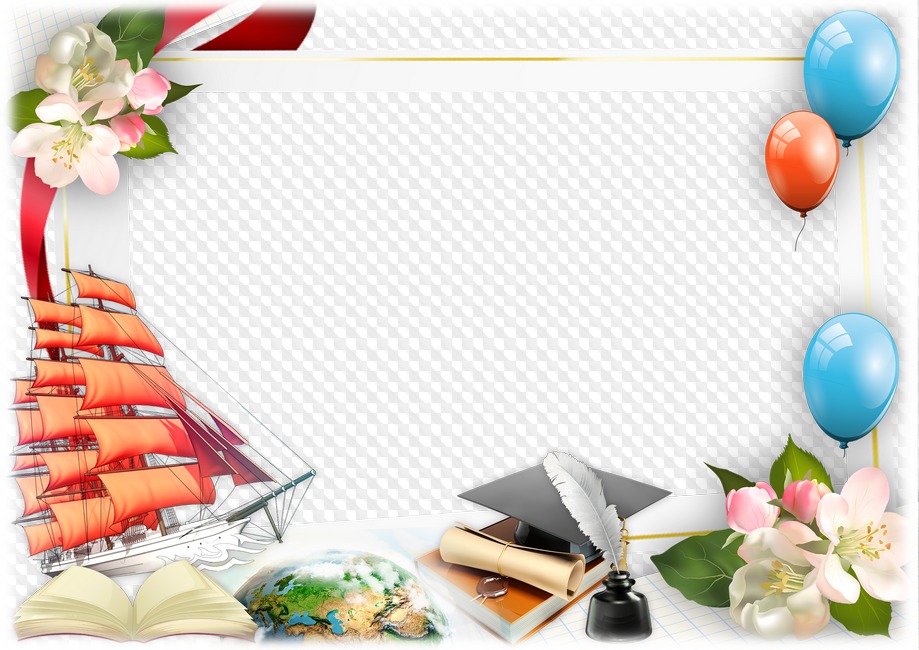 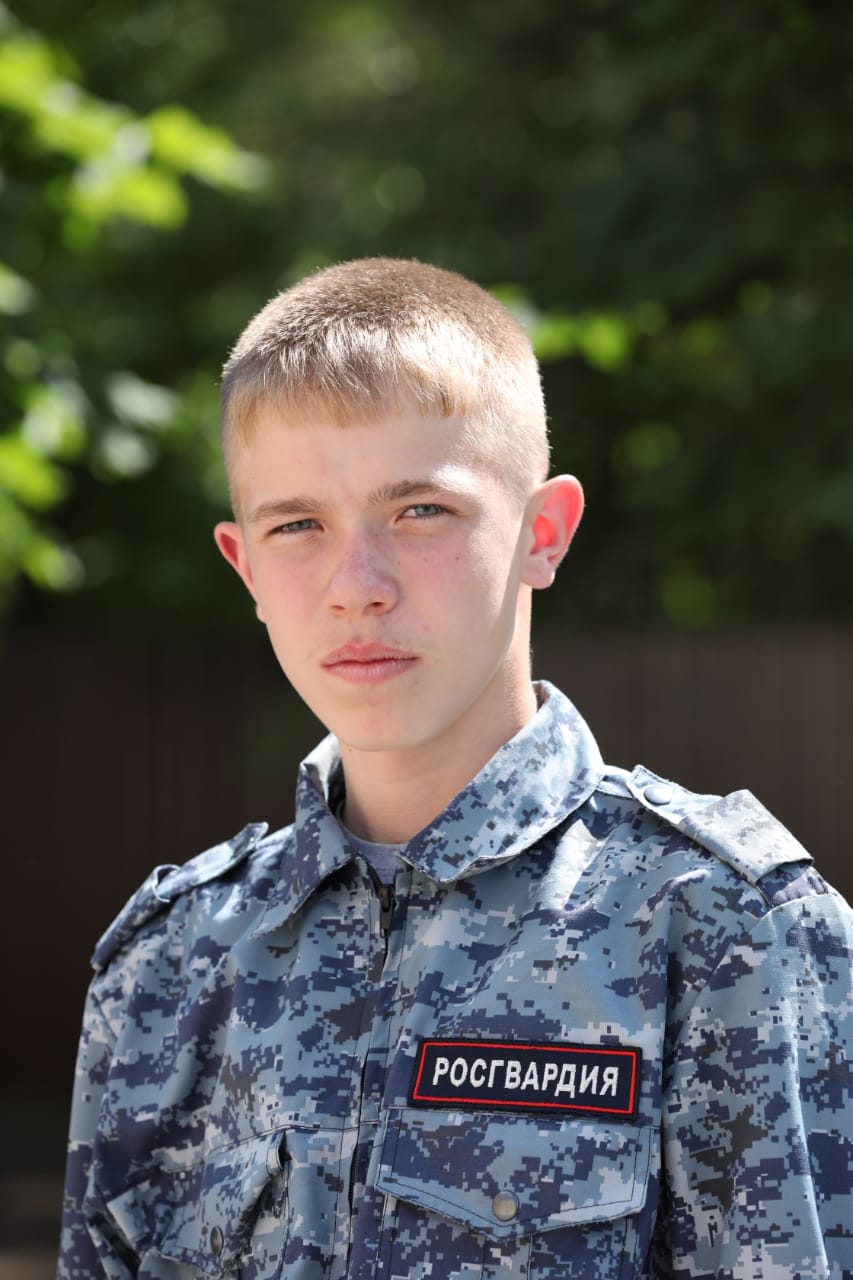 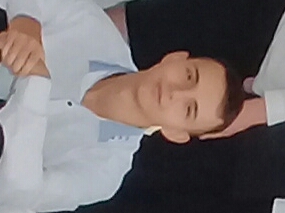 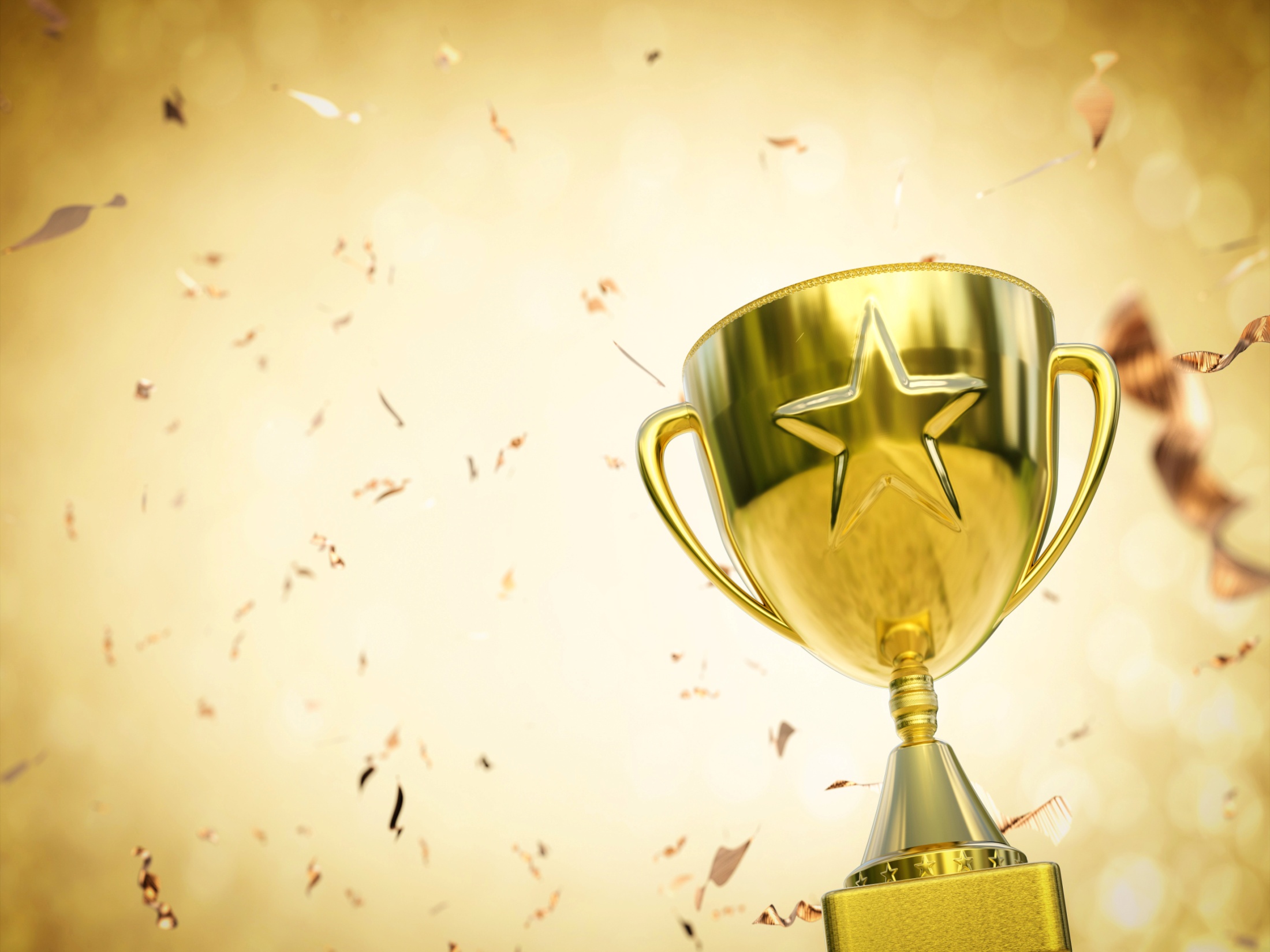 Наши спортсмены
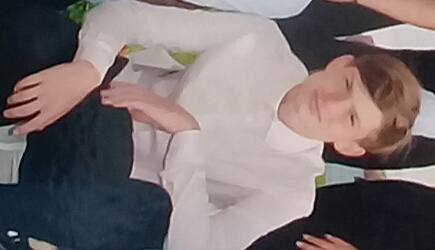 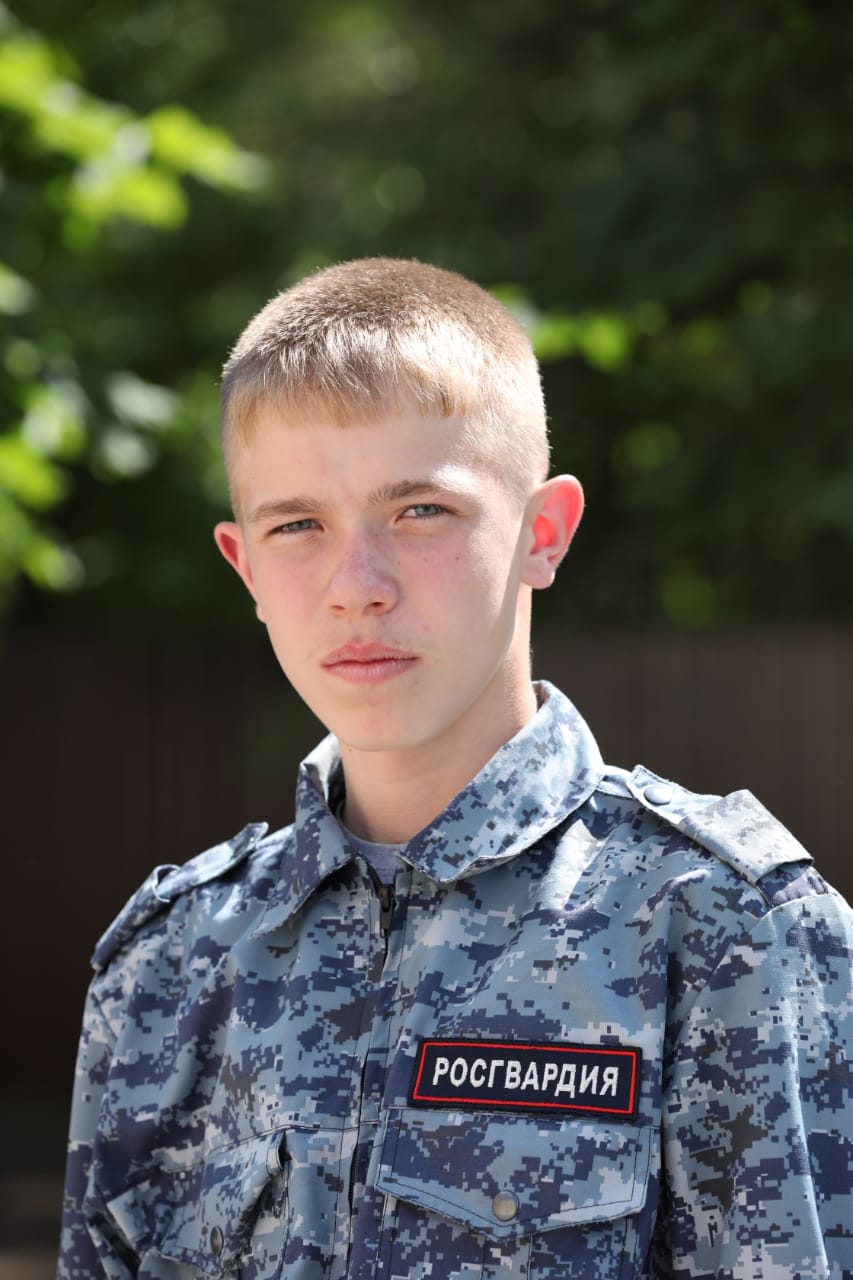 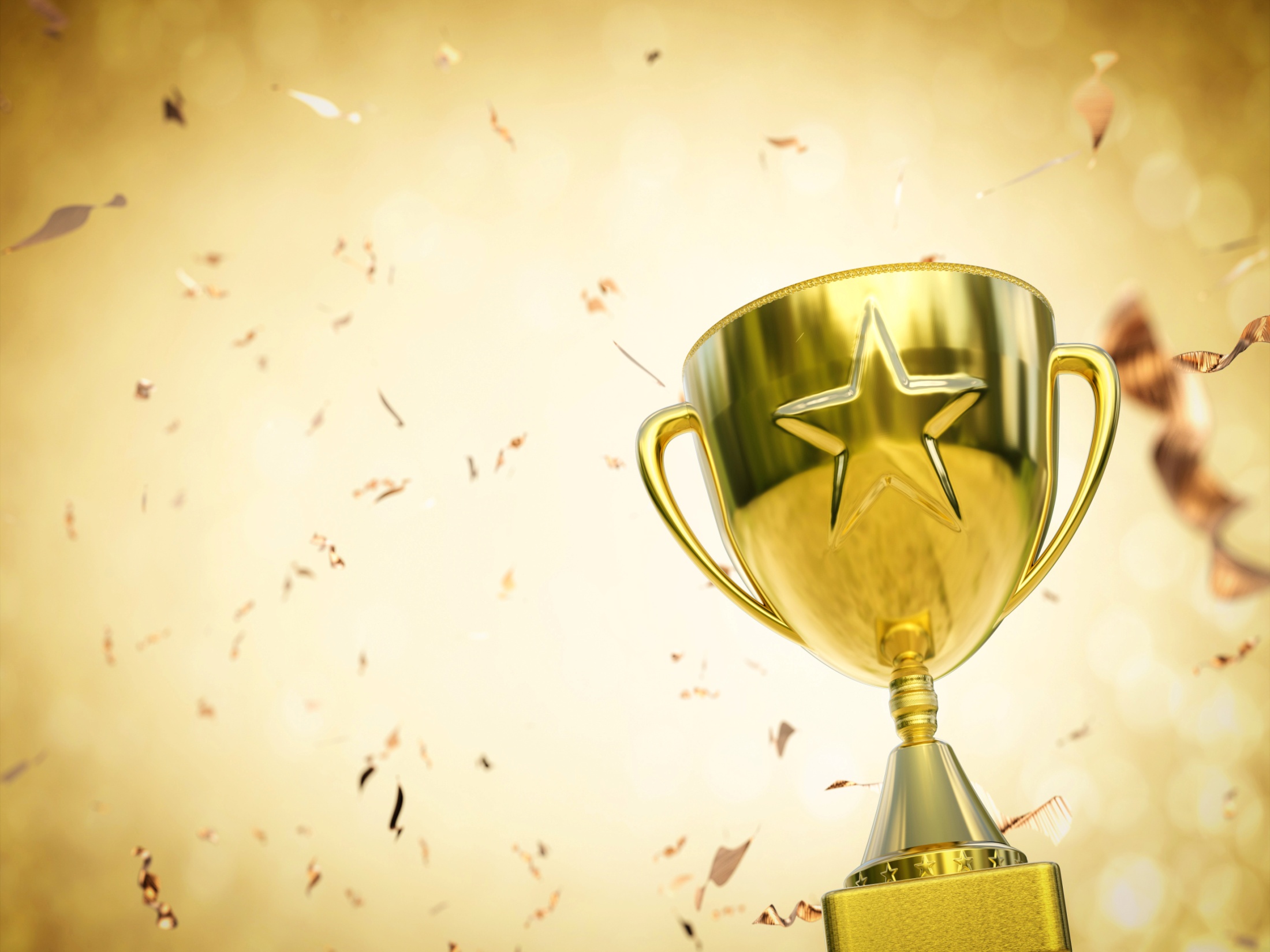 Наши спортсмены
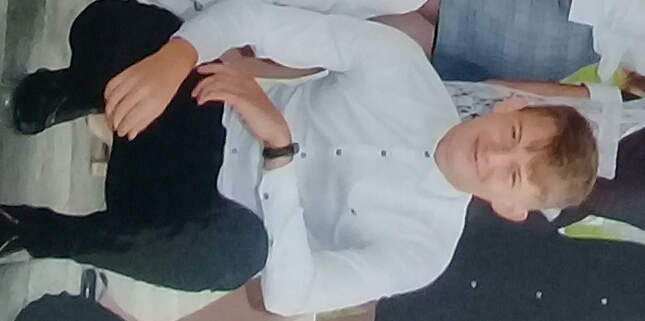 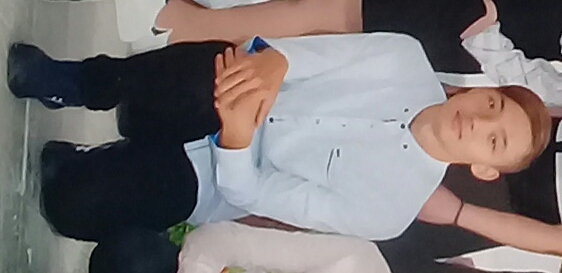 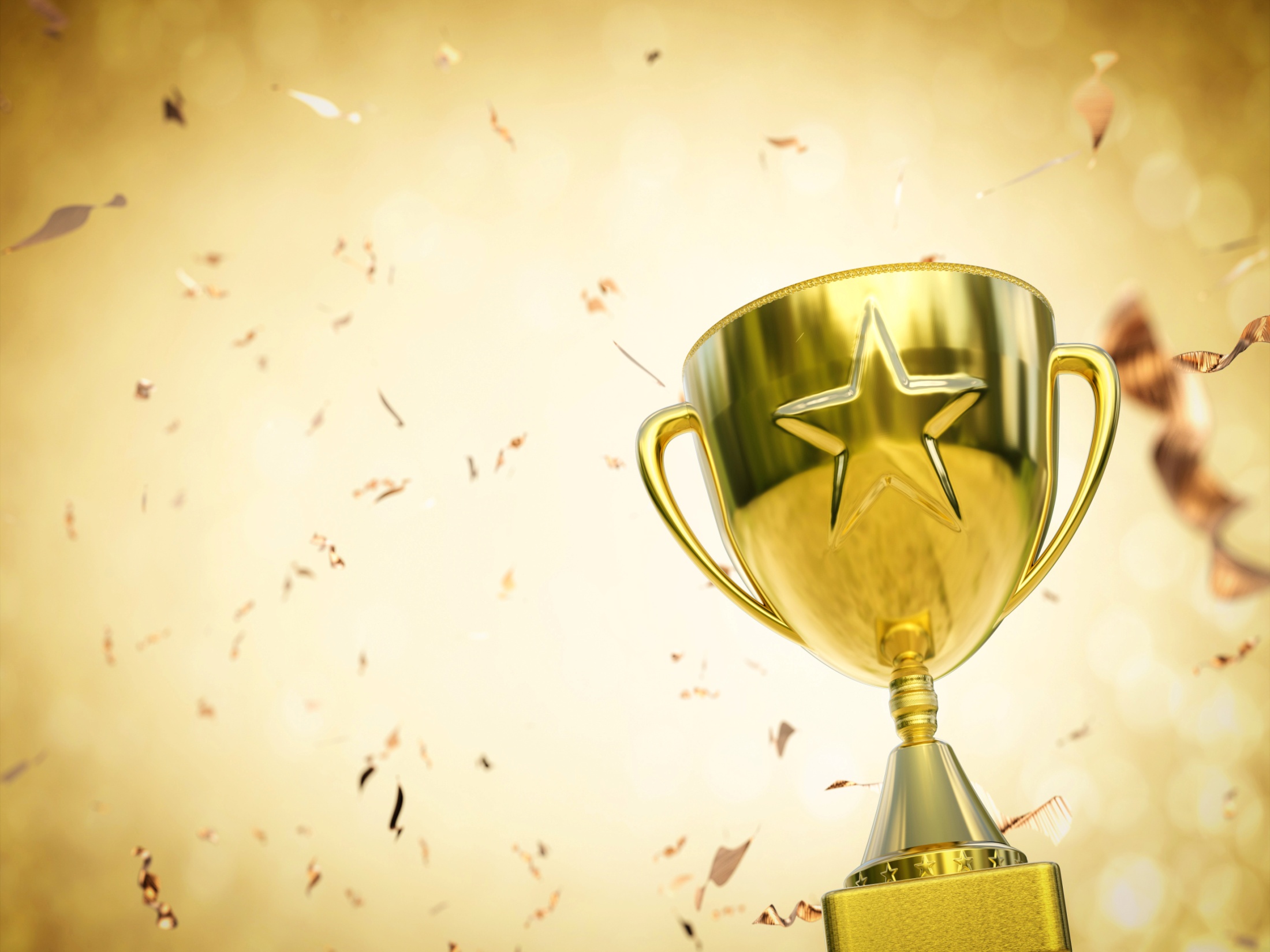 Наши спортсмены
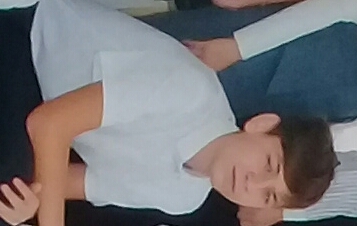 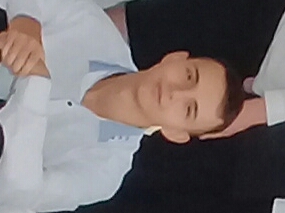 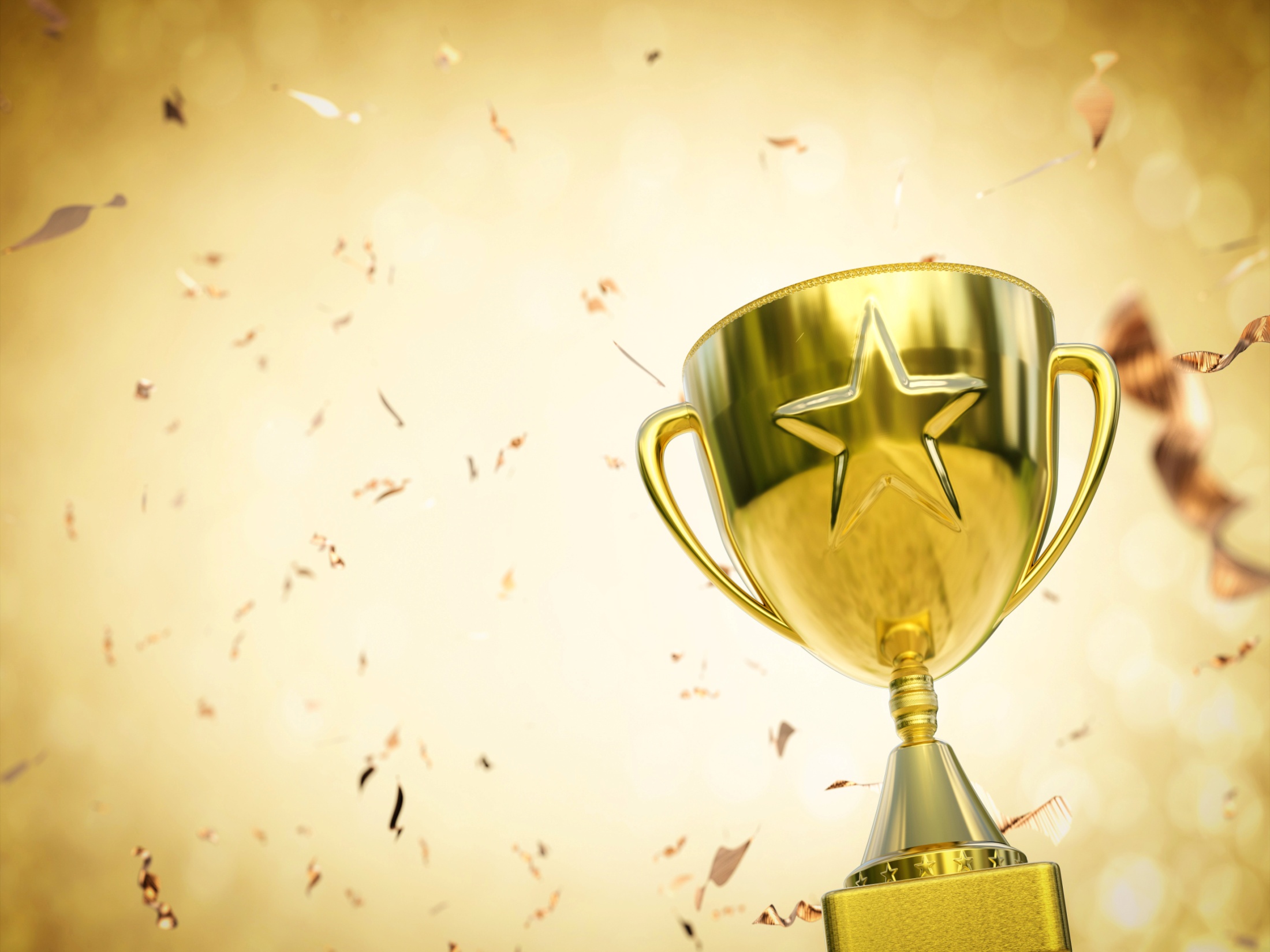 Наши спортсменки
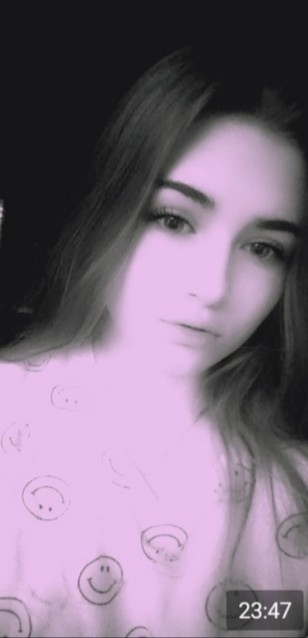 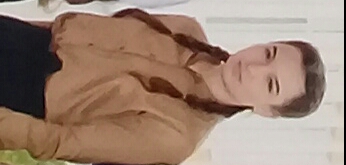 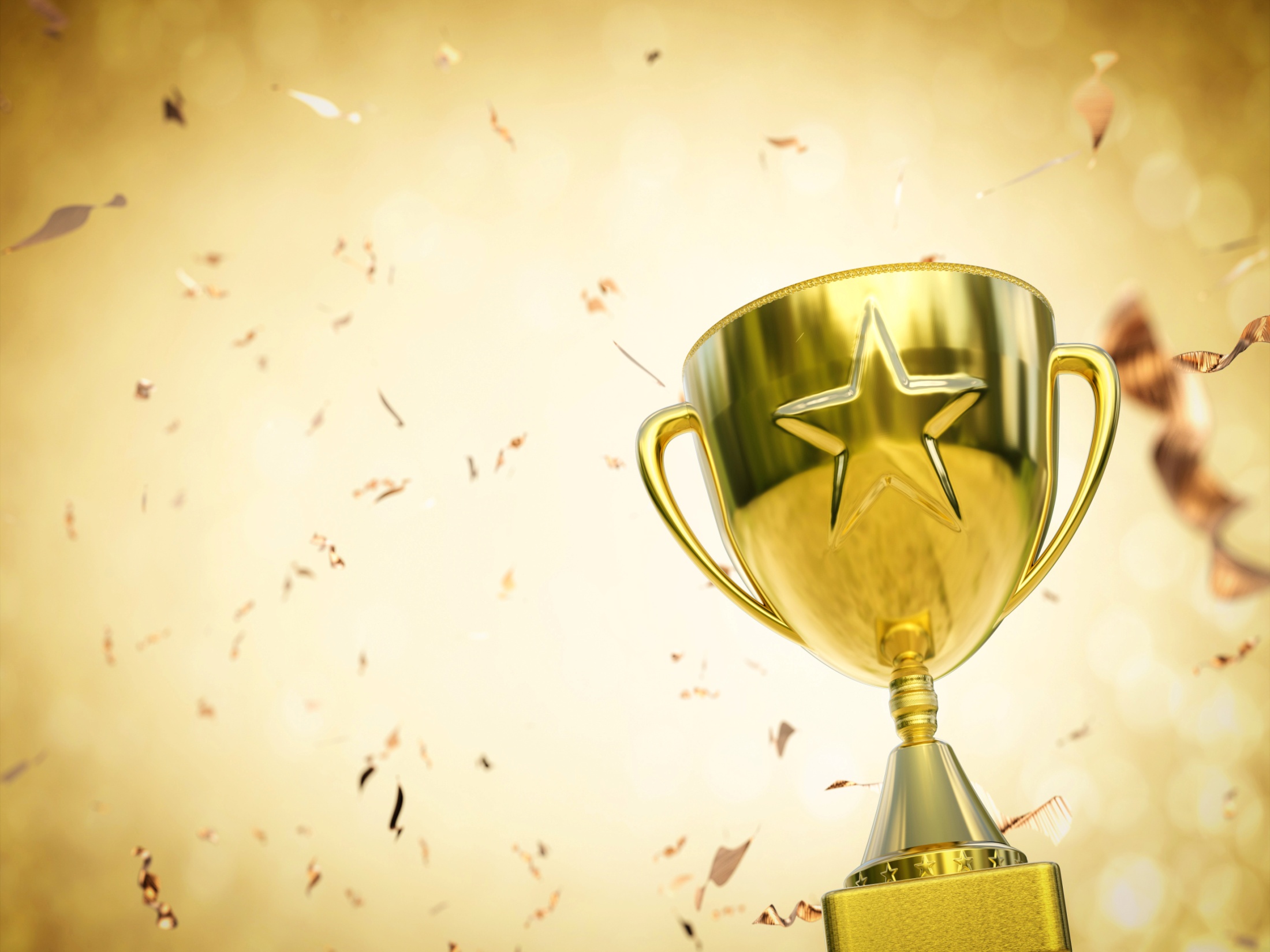 Наши спортсменки
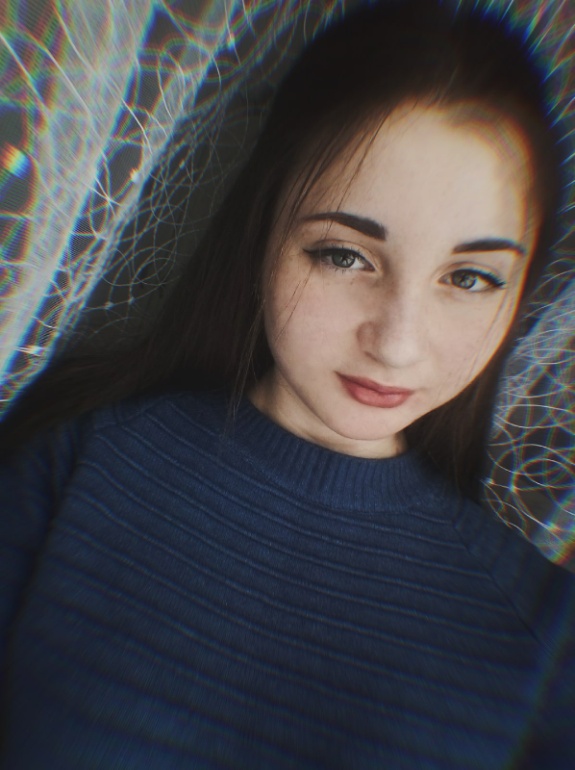 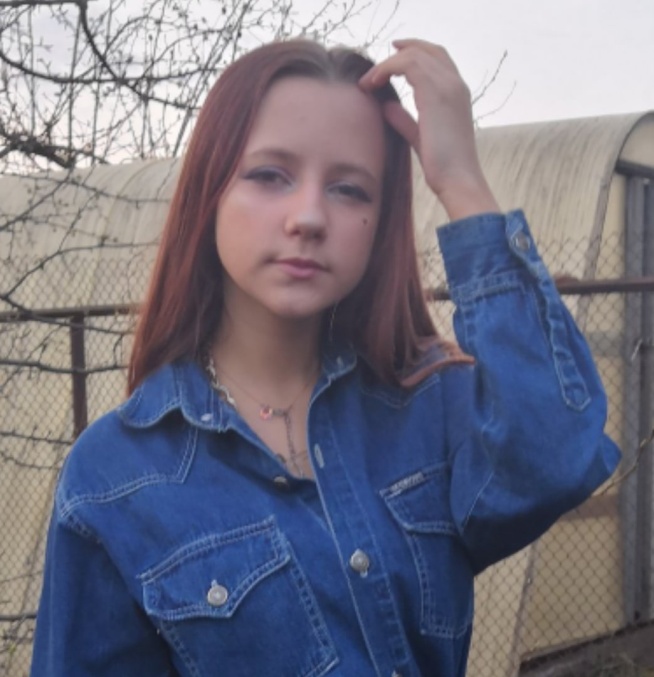 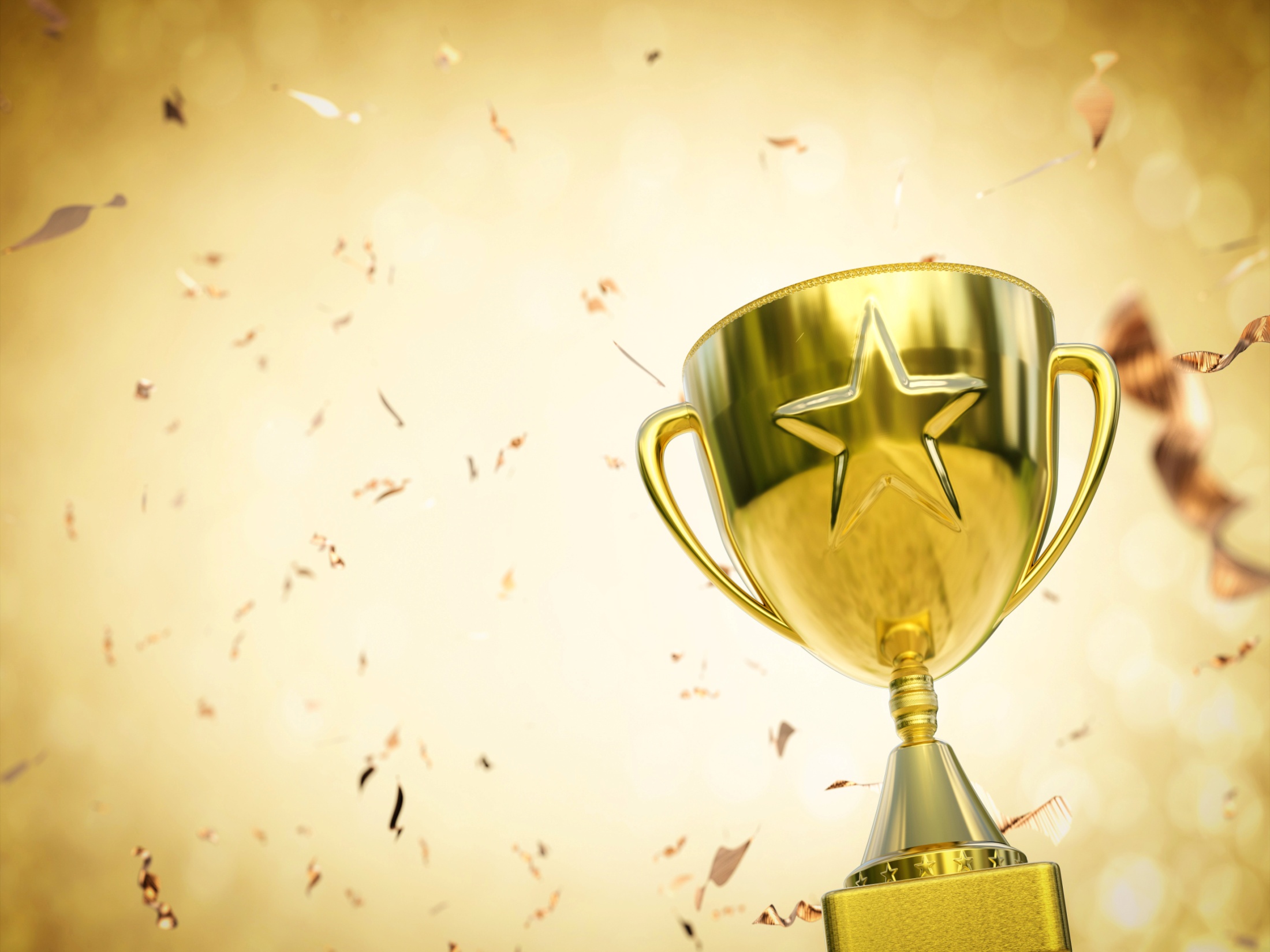 Наши спортсменки
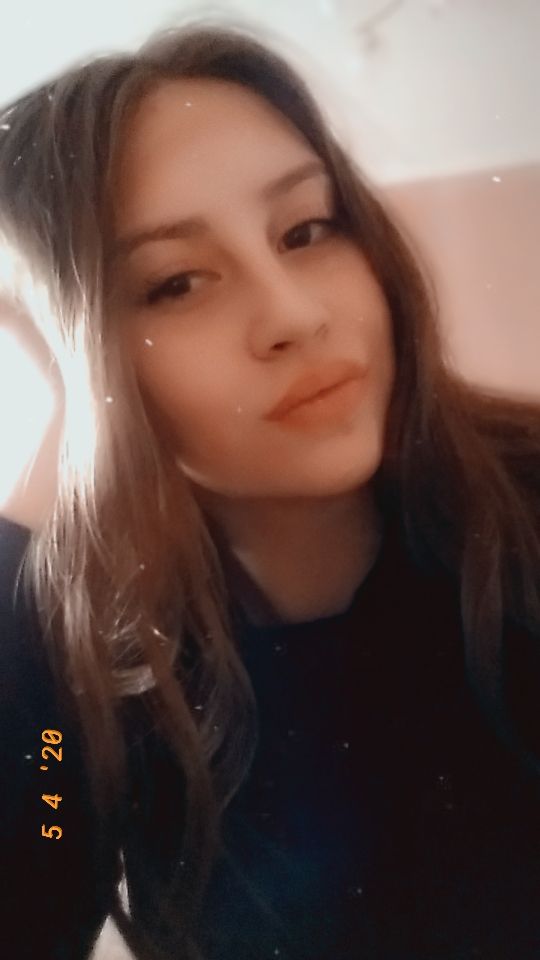 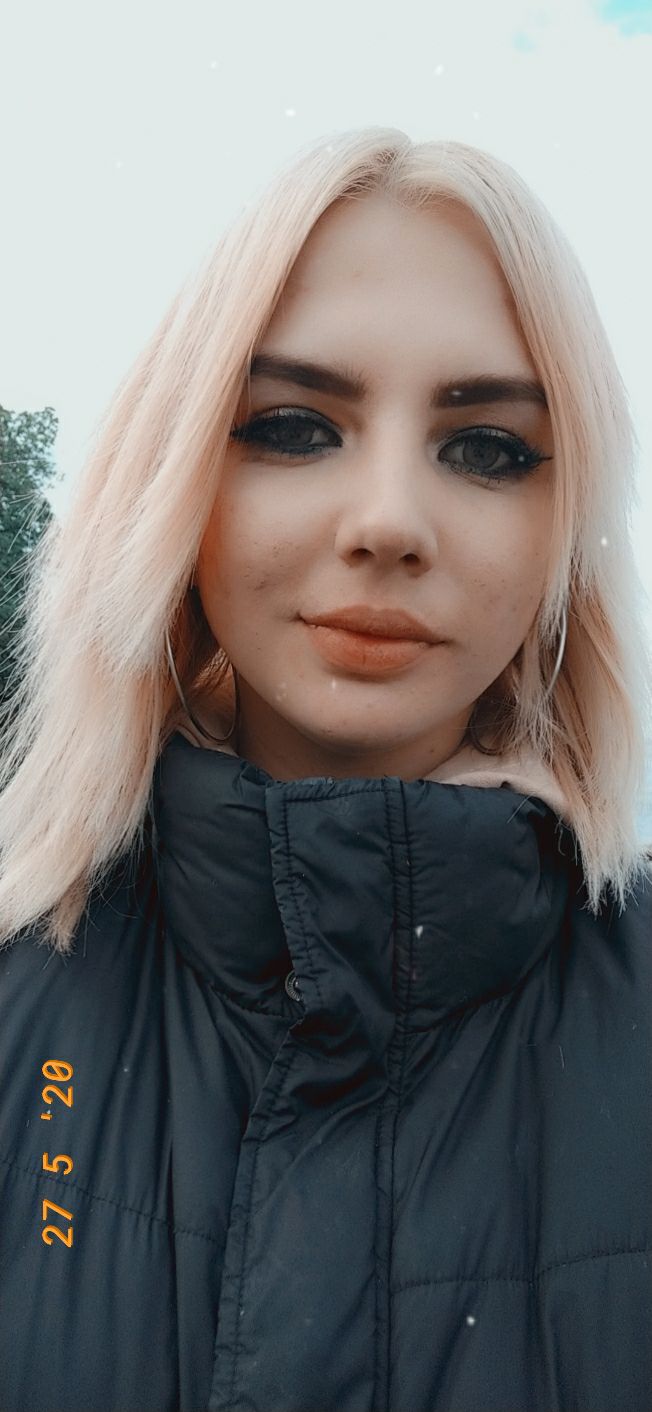 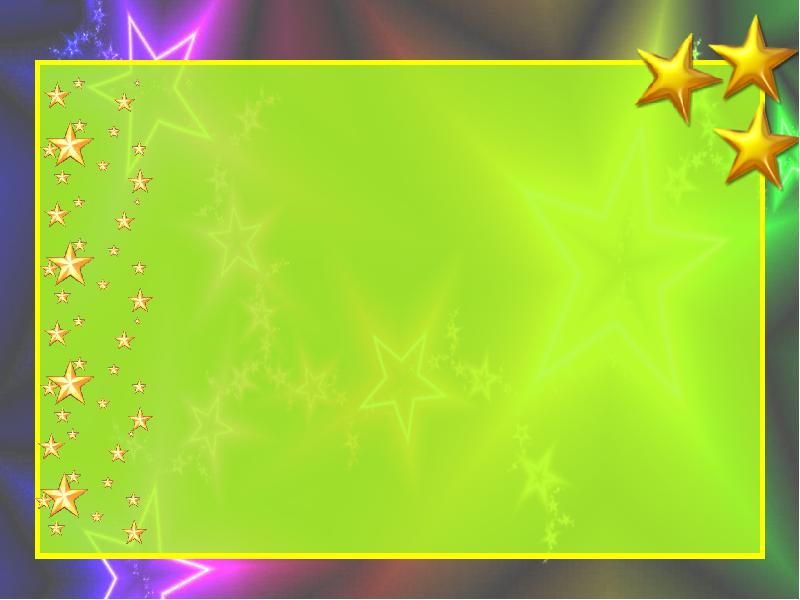 Наши активистки
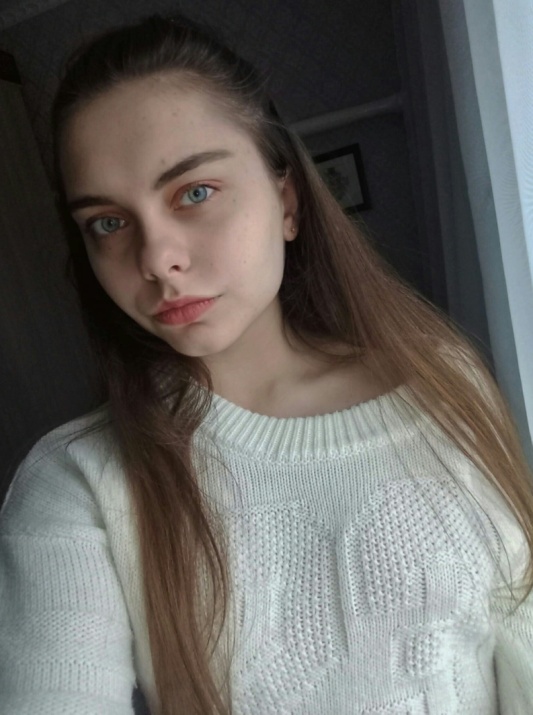 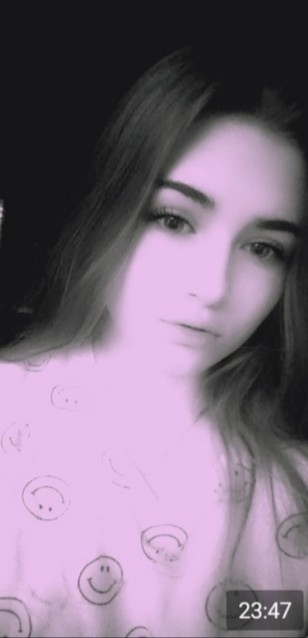 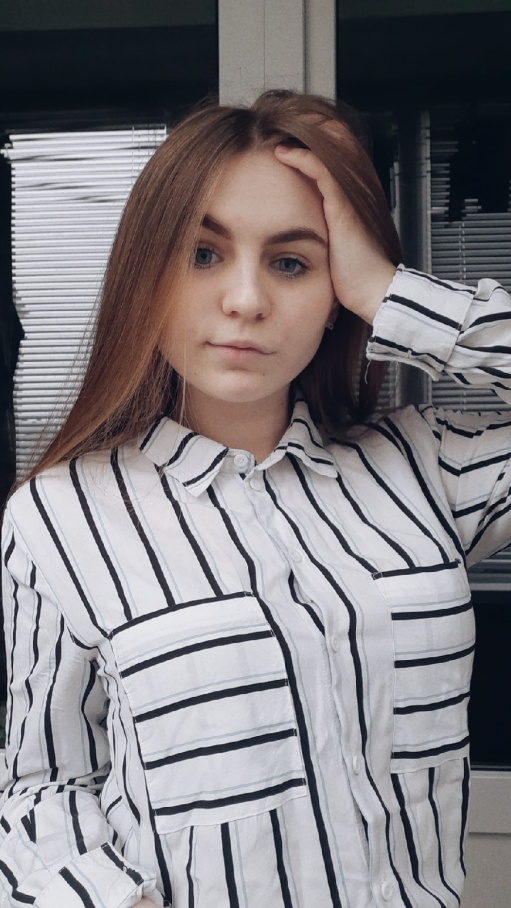 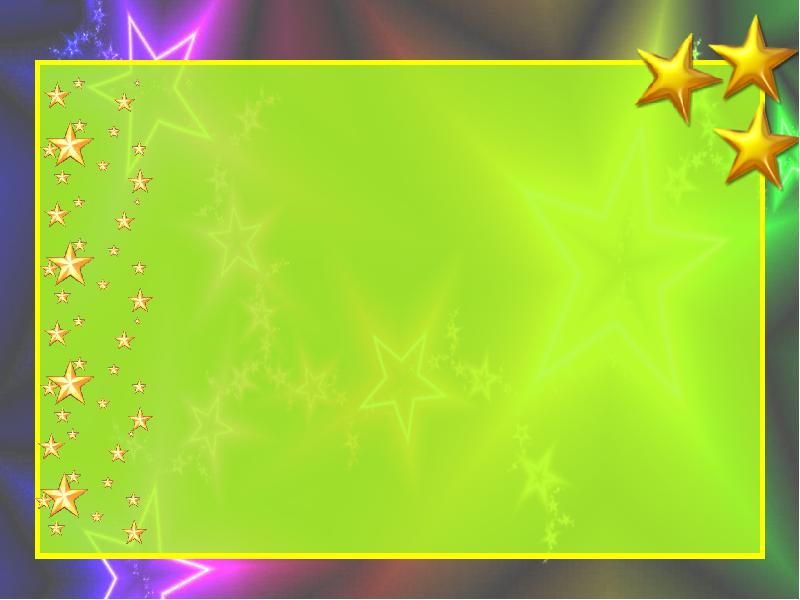 Наши активистки
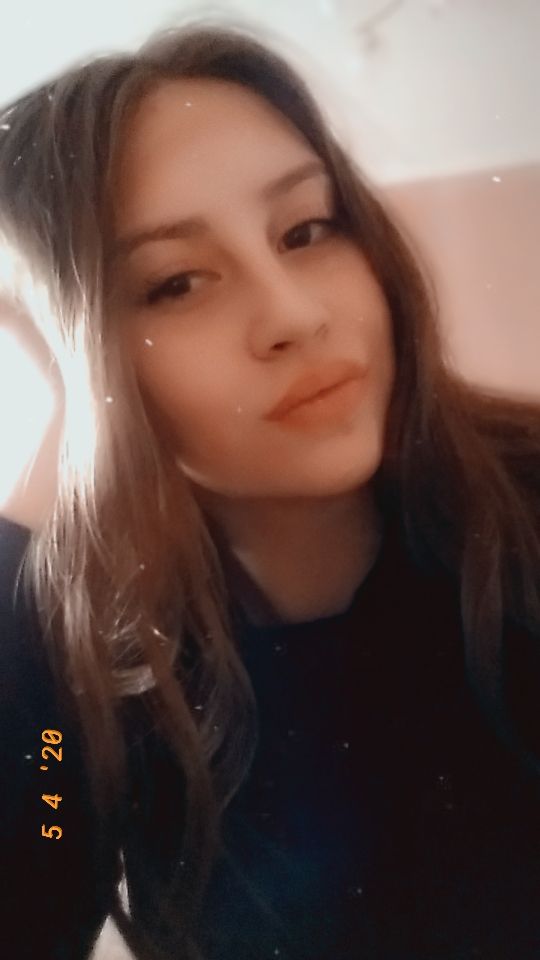 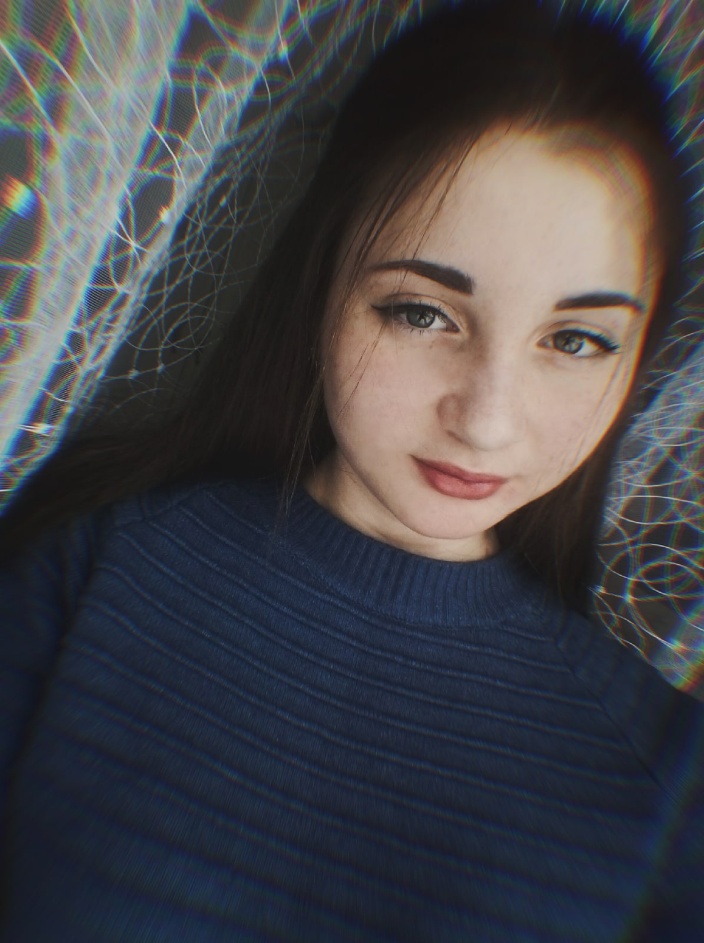 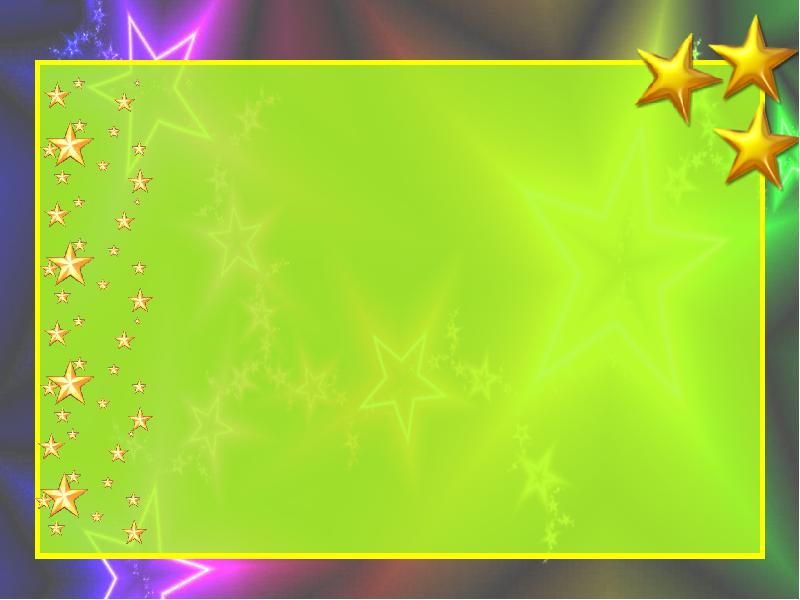 Наши активистки
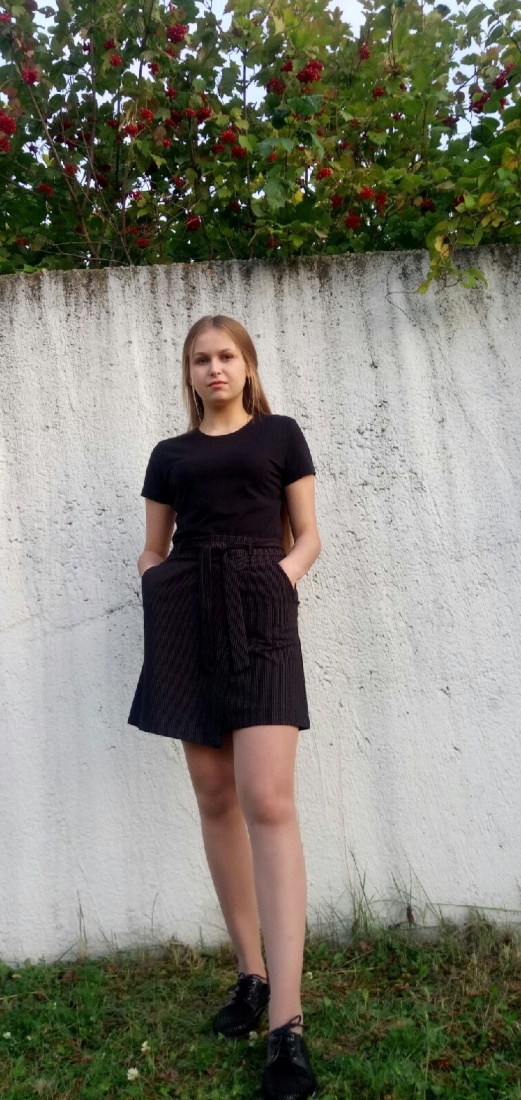 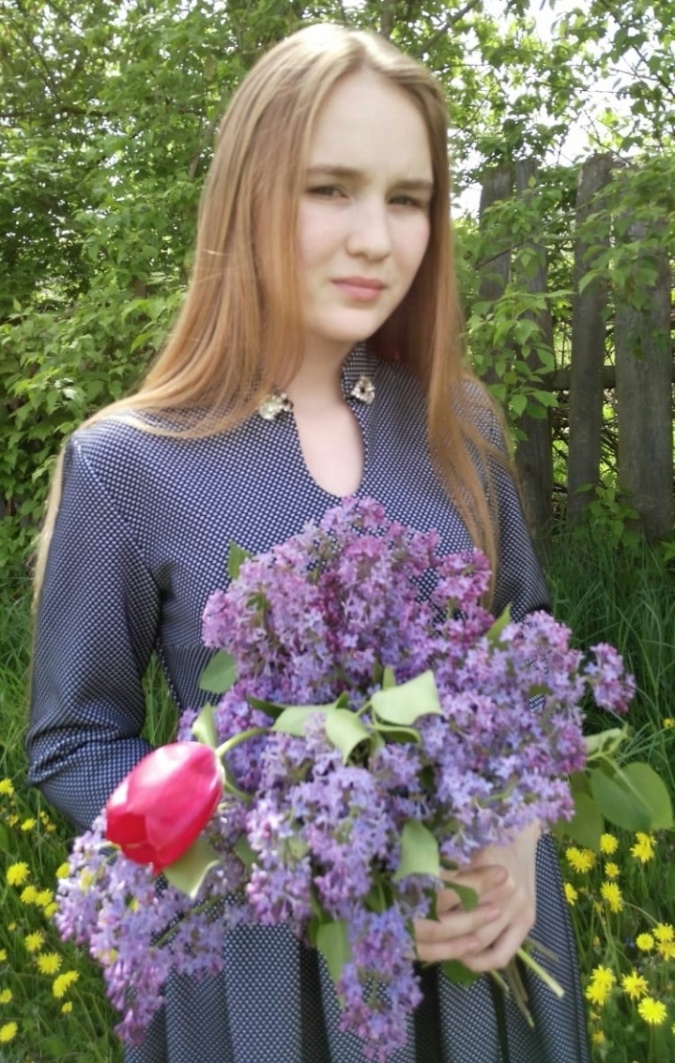 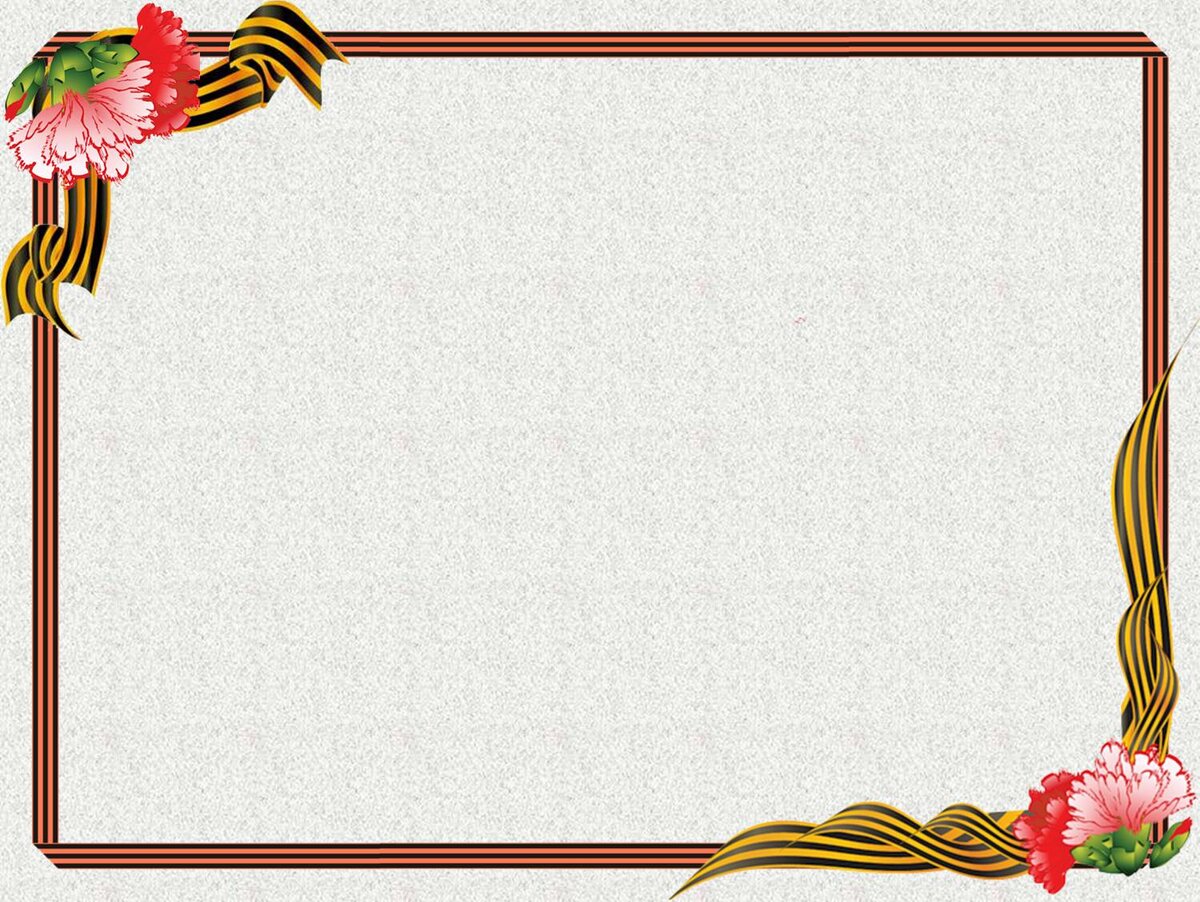 Участники военно-патриотических мероприятий
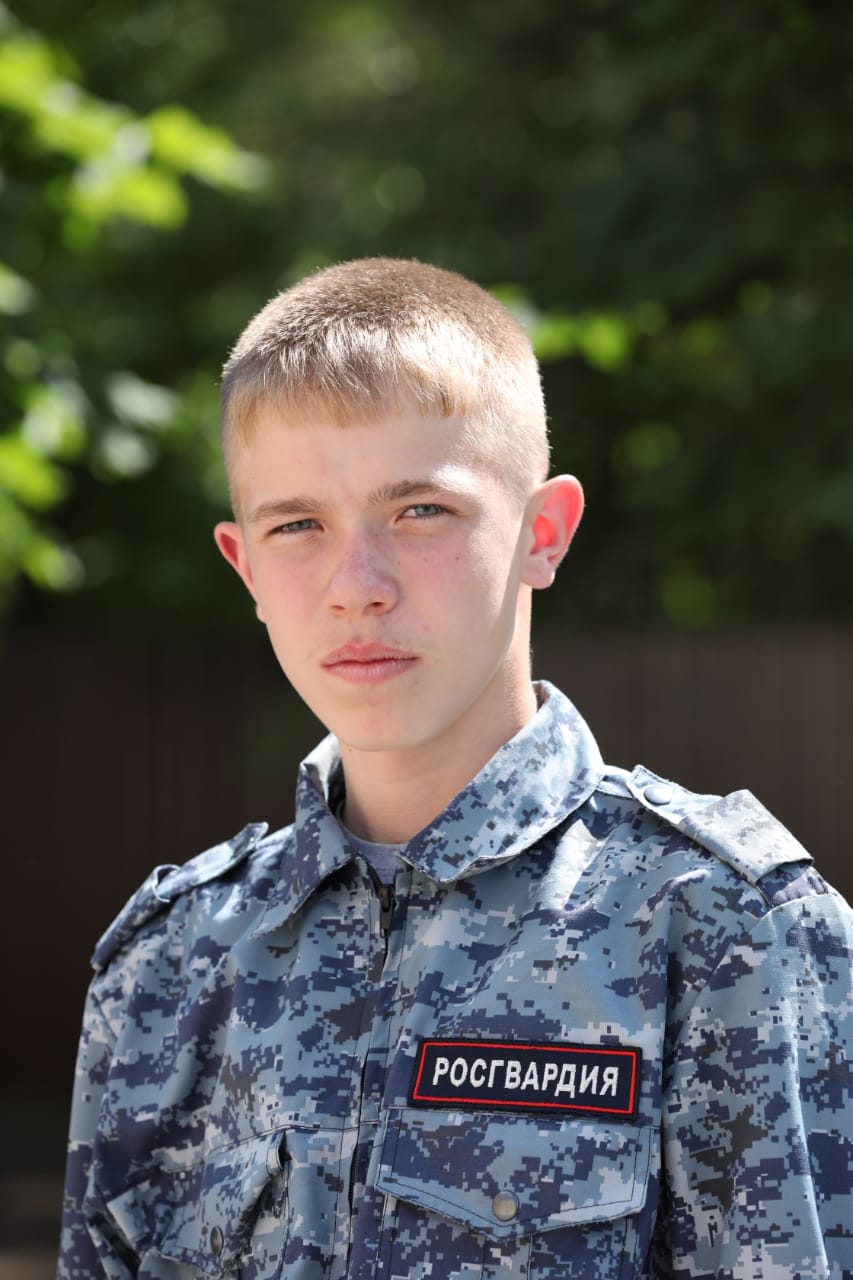 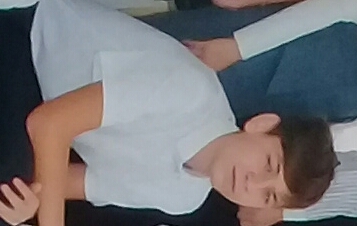 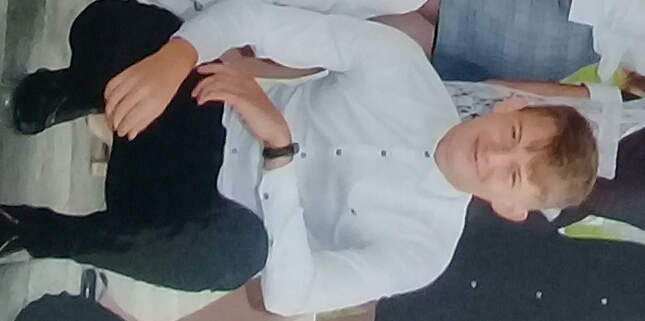 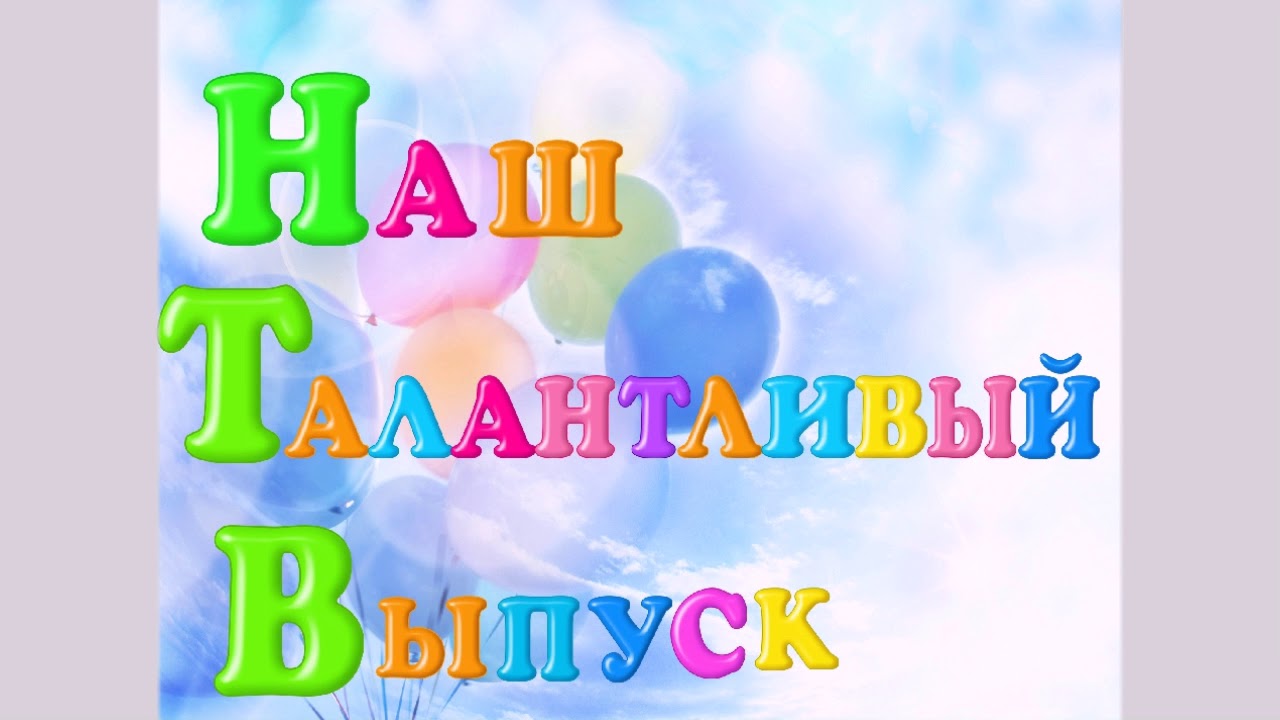 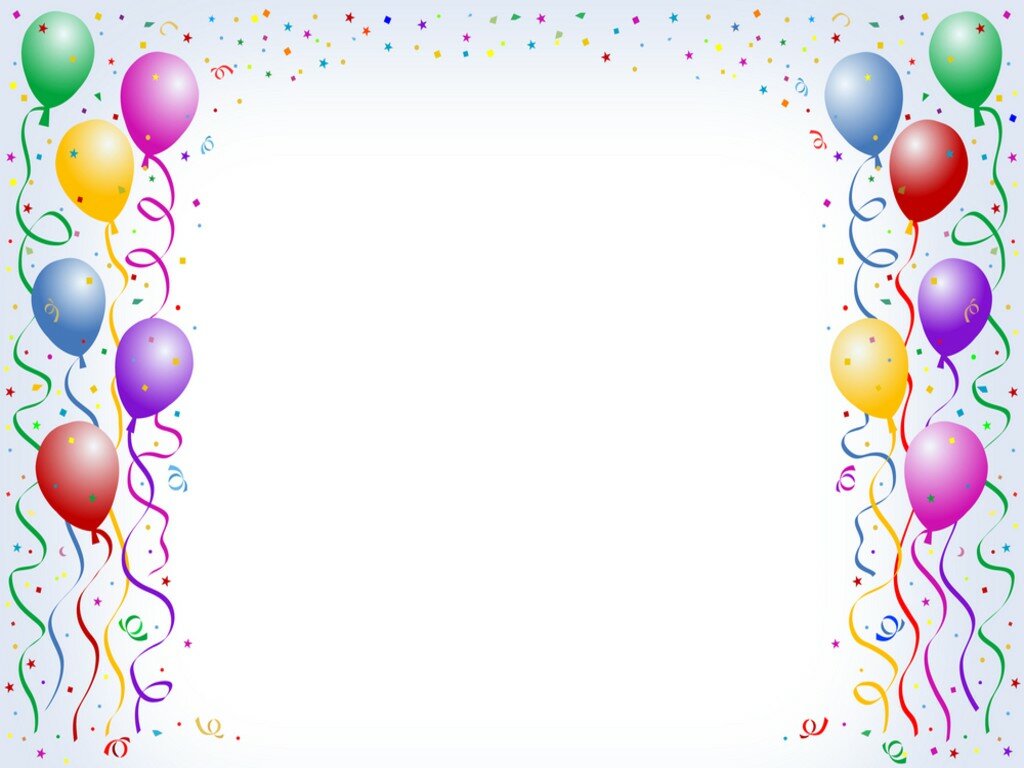 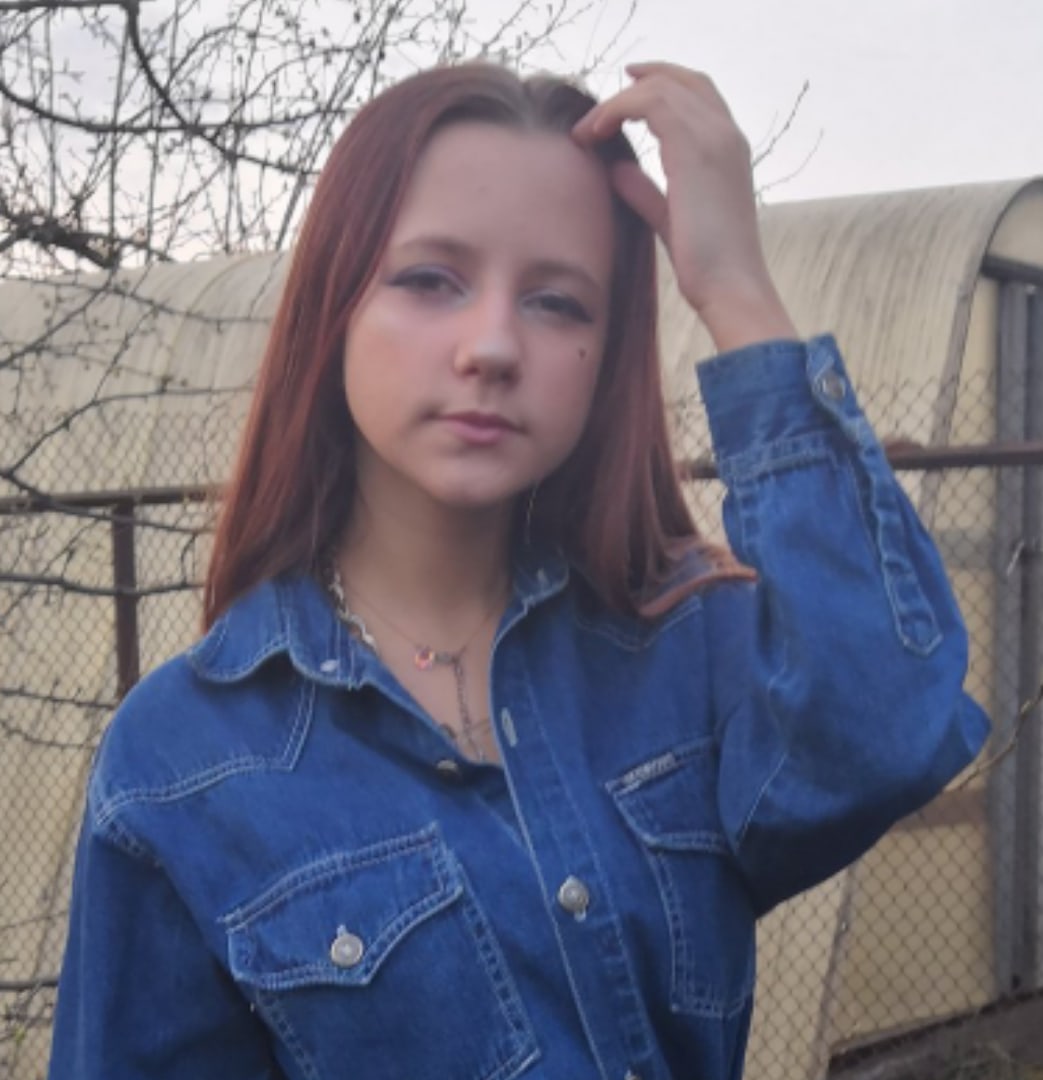 Андрецова Настя
Мисс 
артистизм
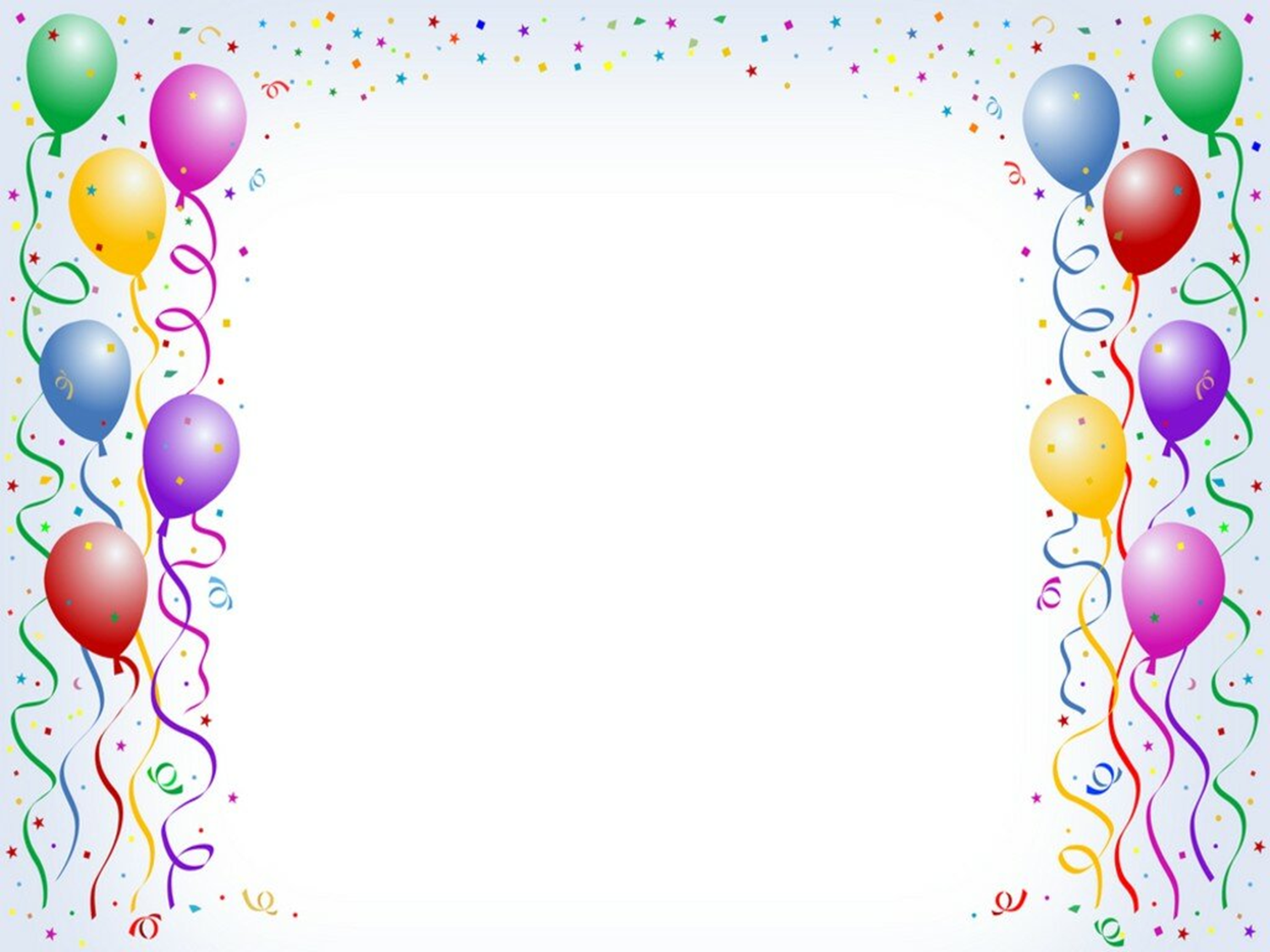 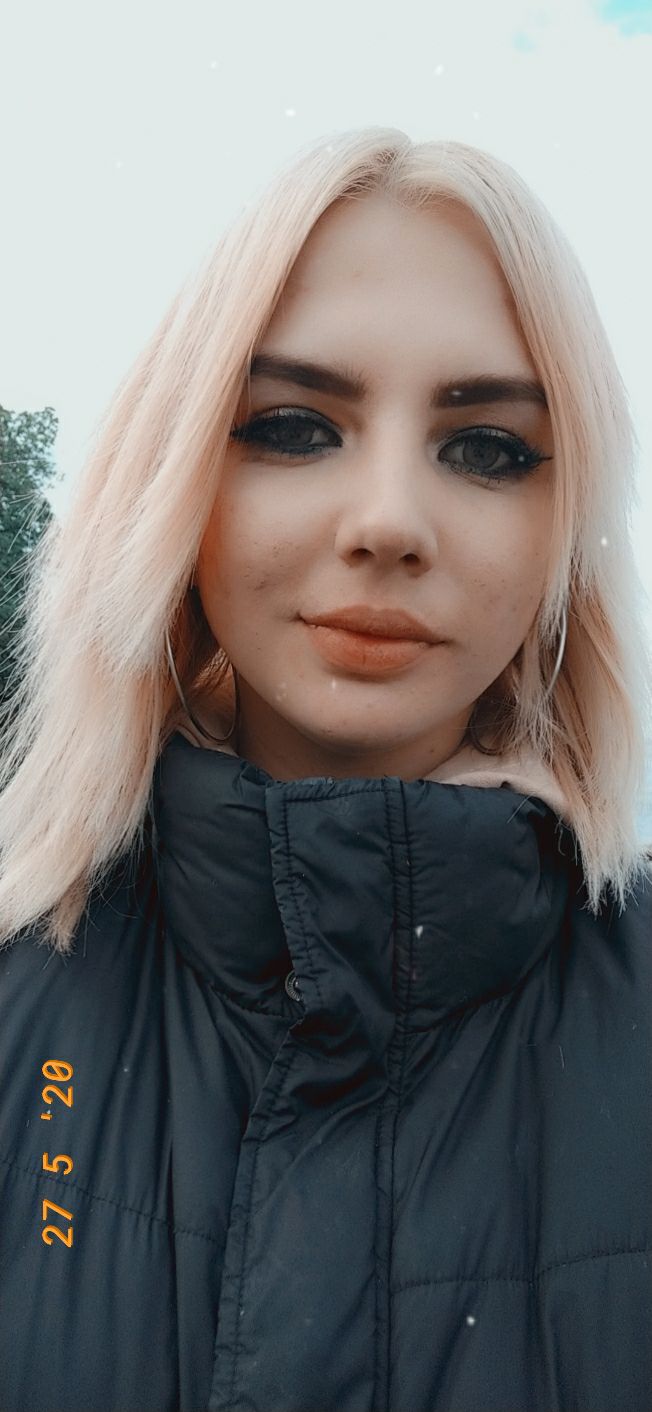 Баженова Олеся
Мисс
экстравагантность
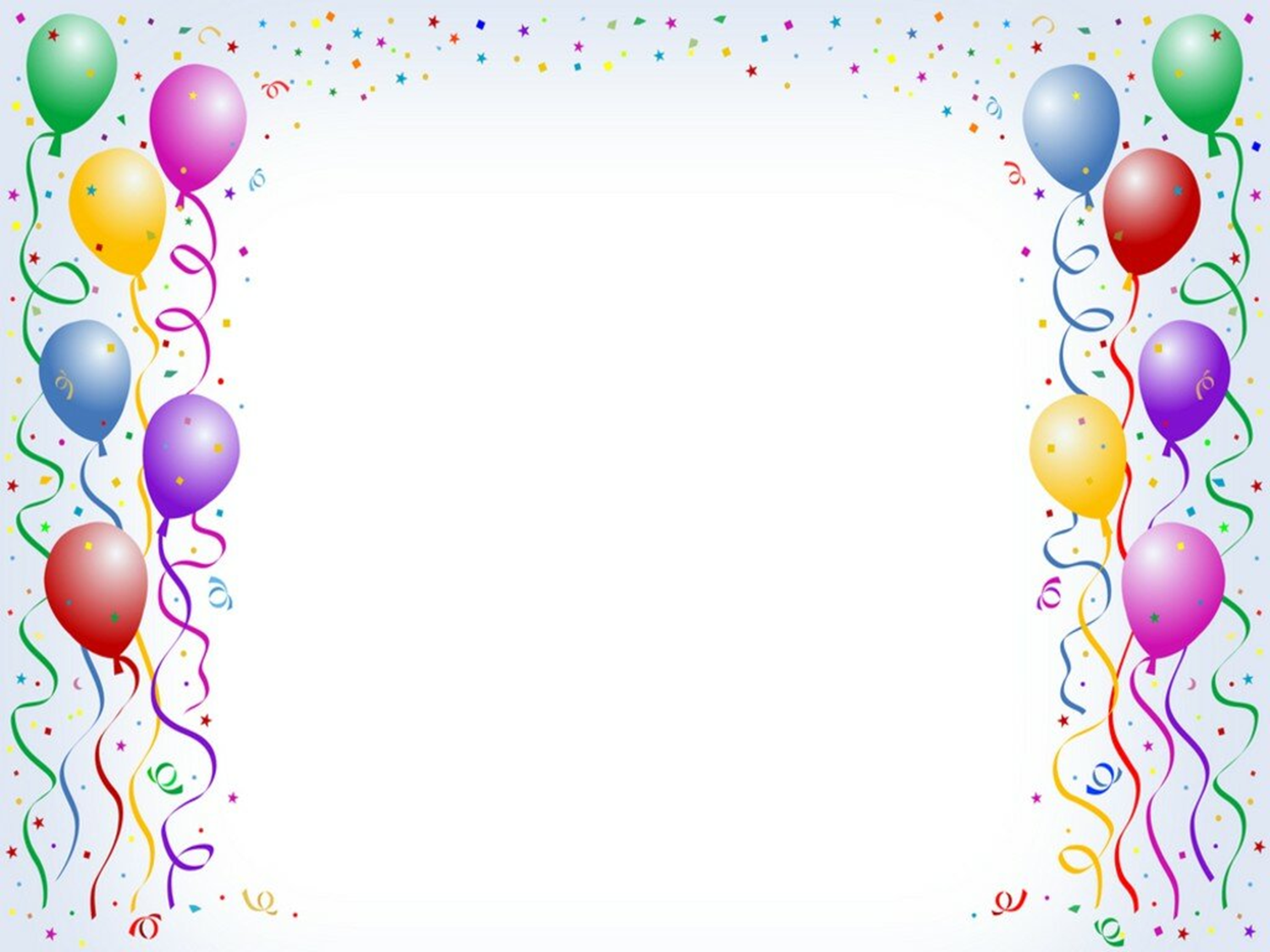 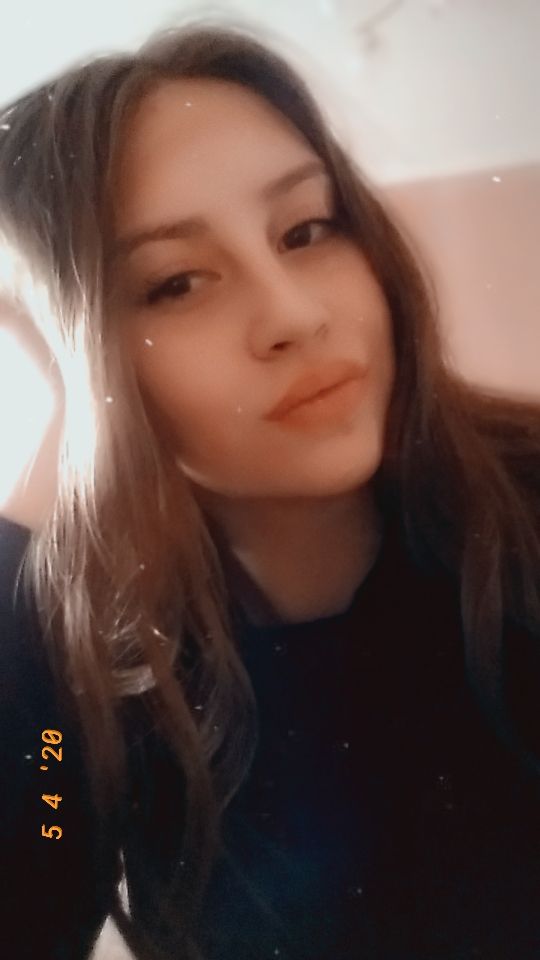 Баранчикова Юля
Мисс 
энергичность
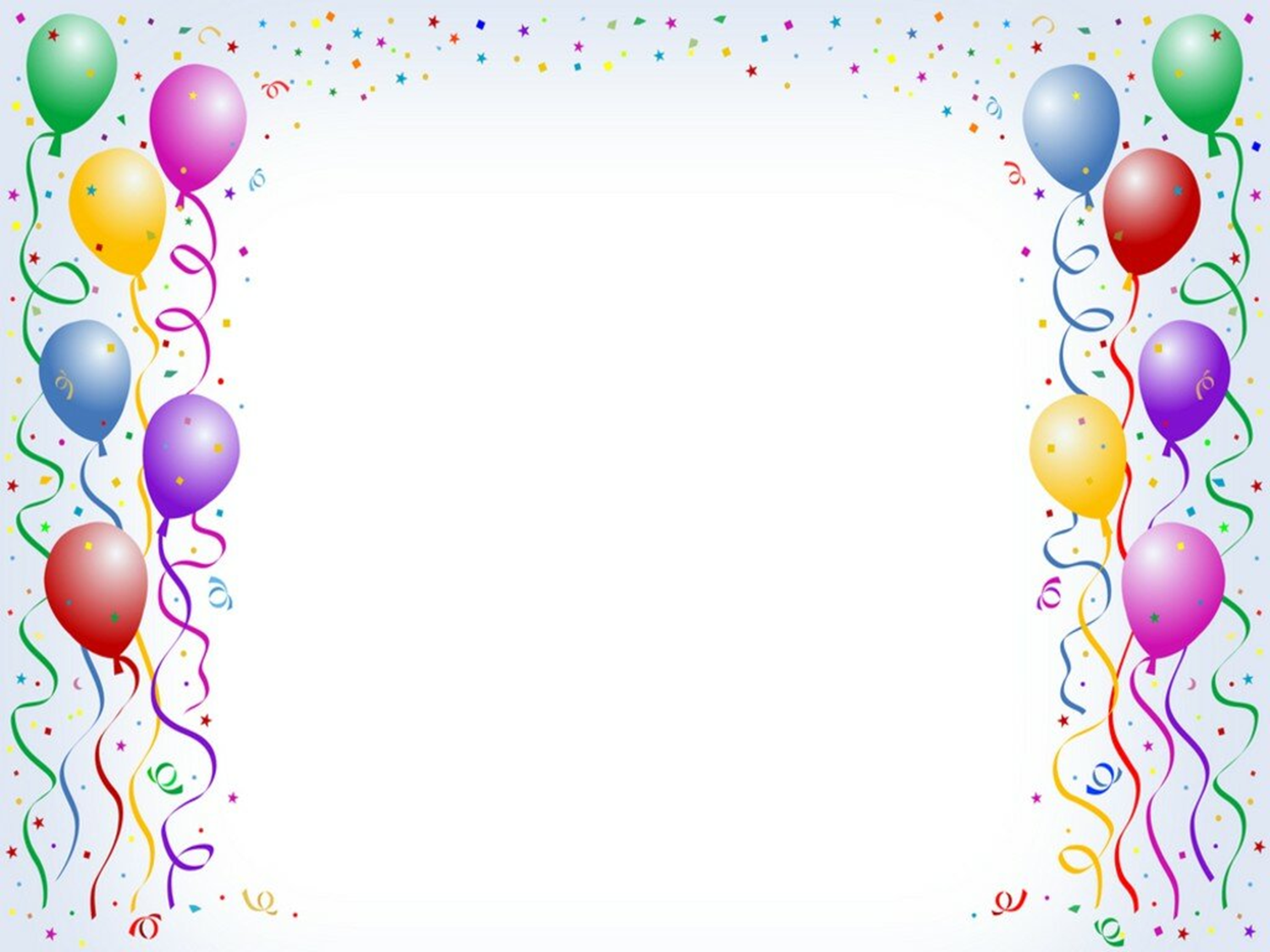 Барсукова Вика
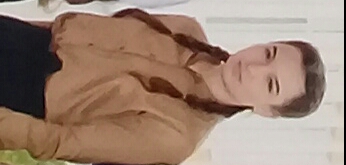 Мисс 
настойчивость
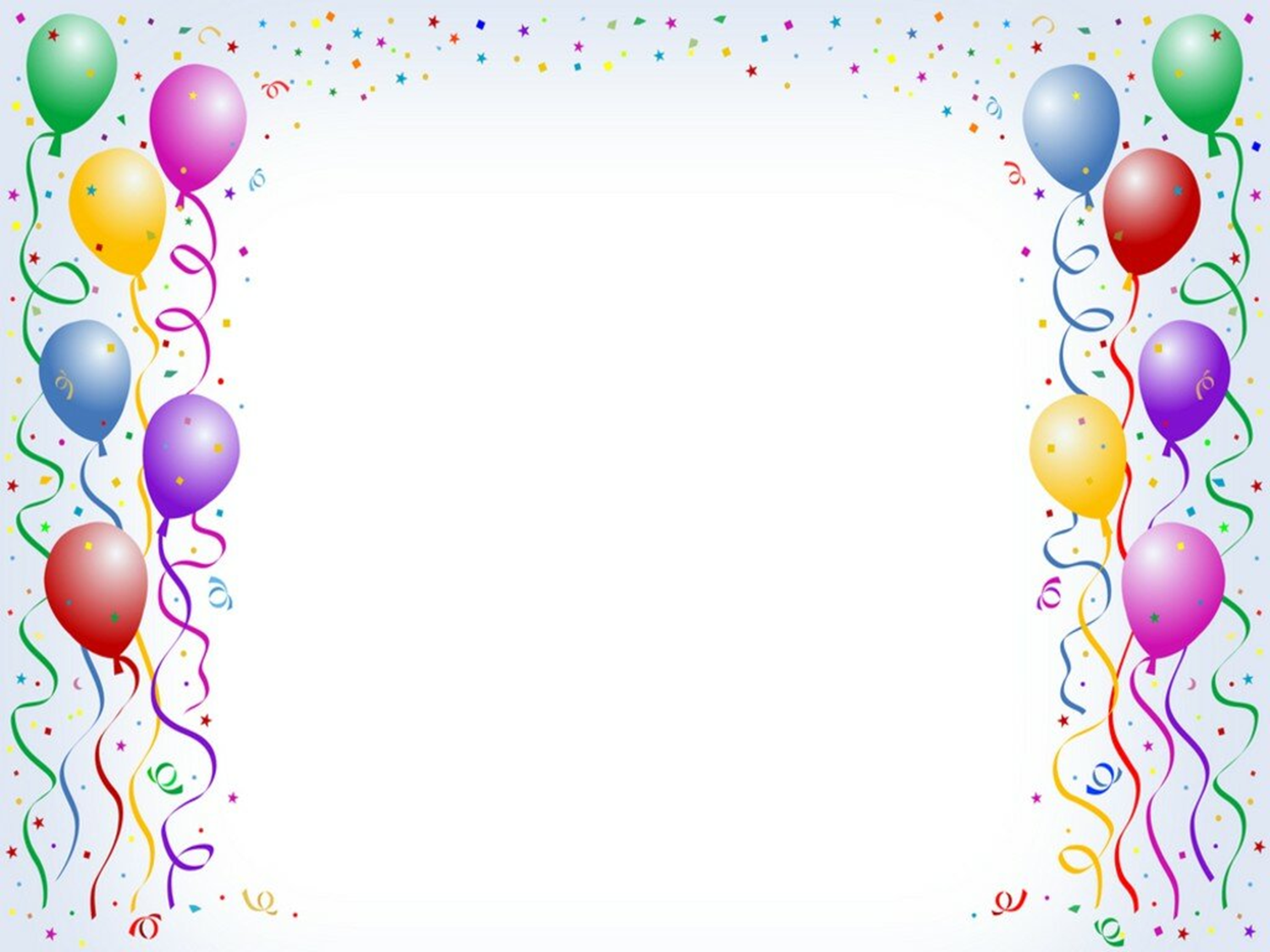 Воронин Данила
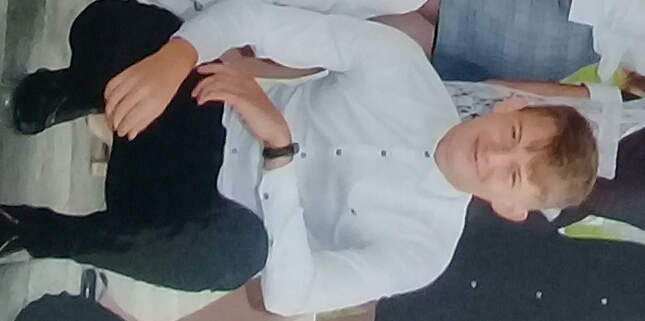 Мистер 
неоднократный 
призёр
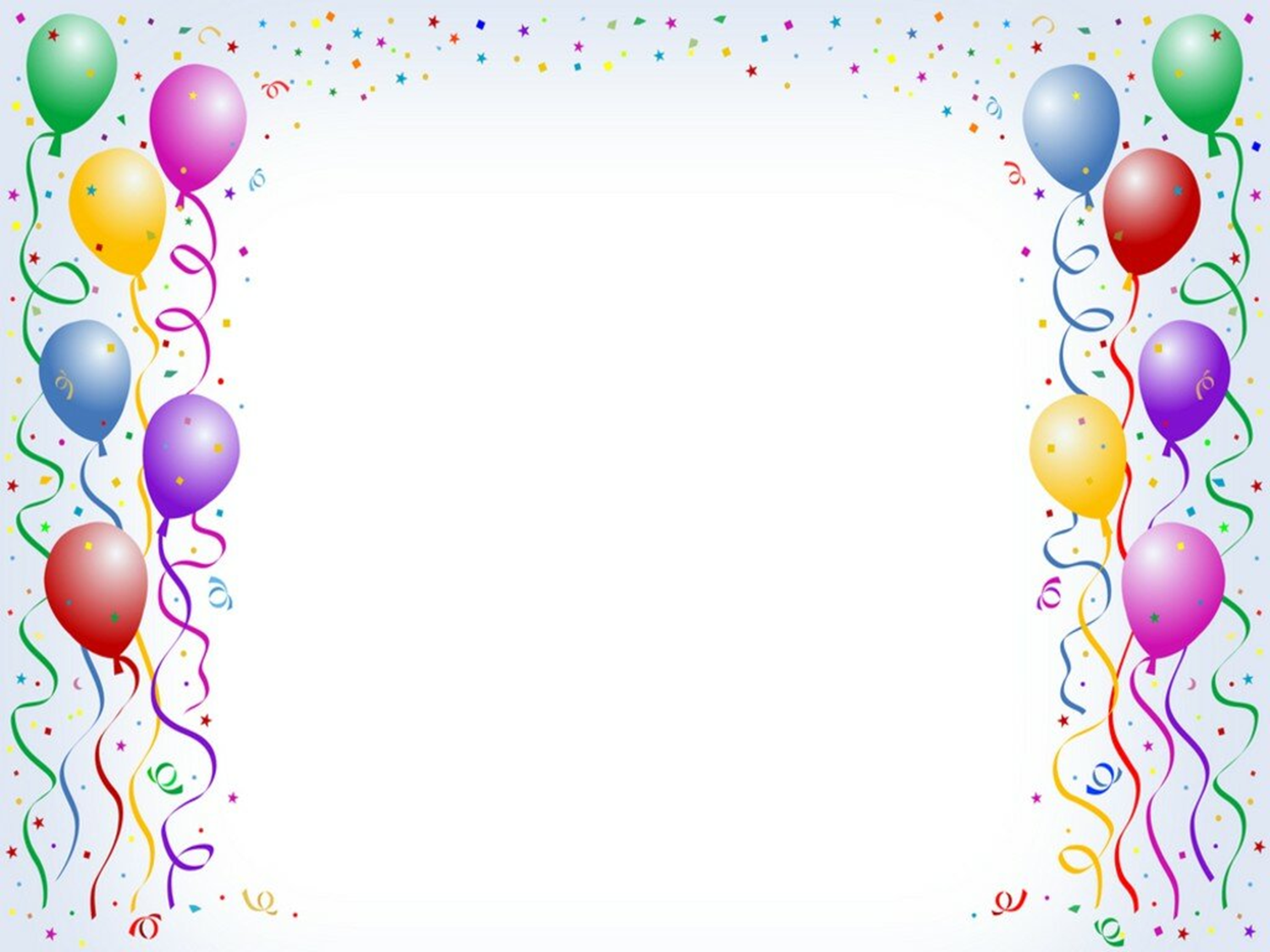 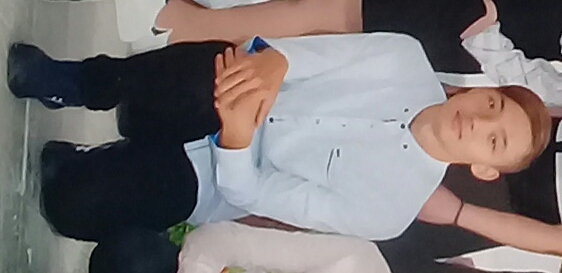 Горин Виктор
Мистер 
всё знайка
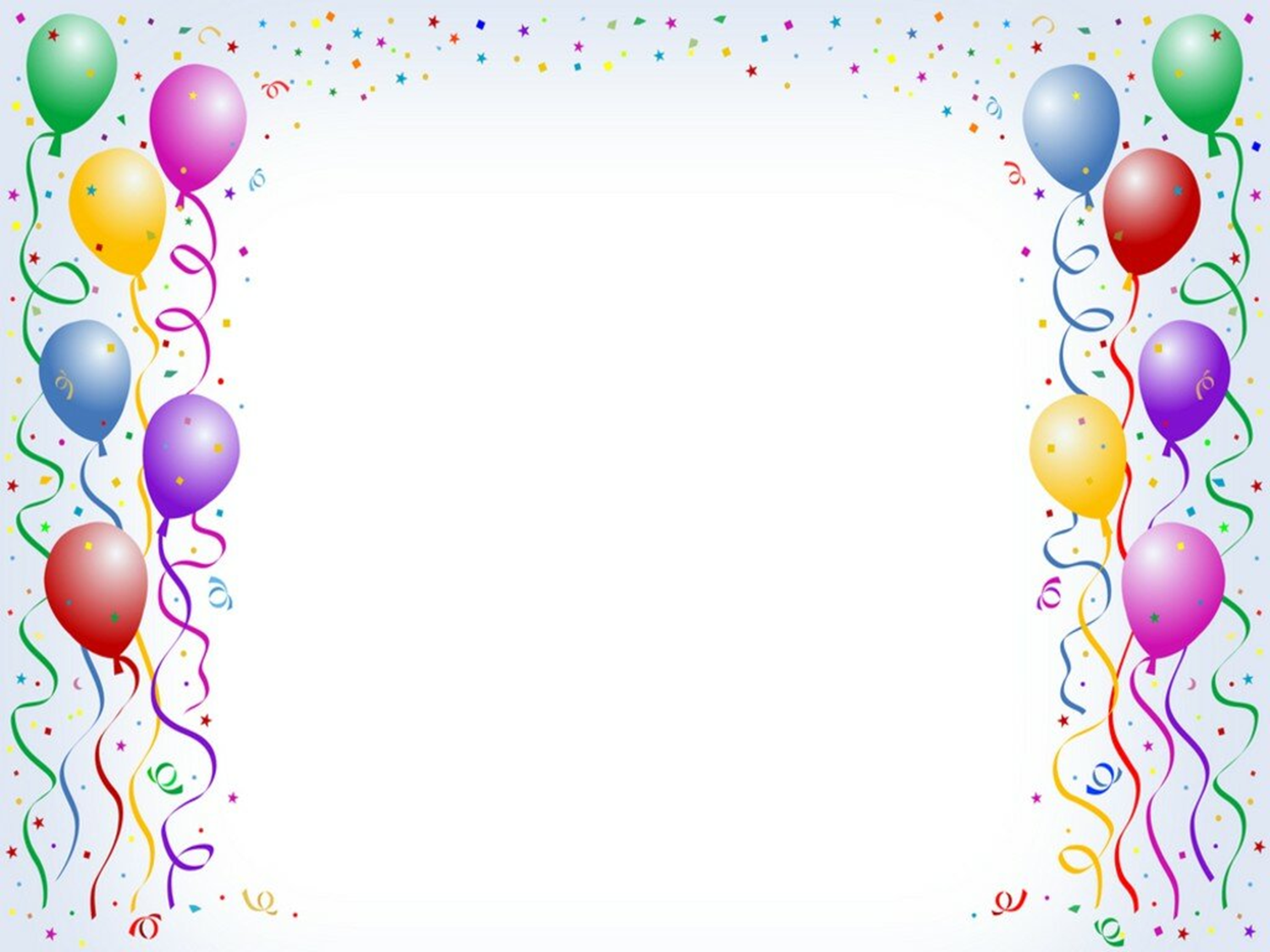 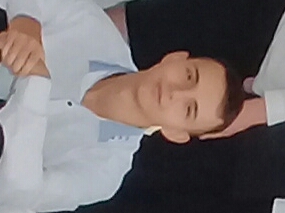 Гусев Костя
Мистер 
надежда и опора
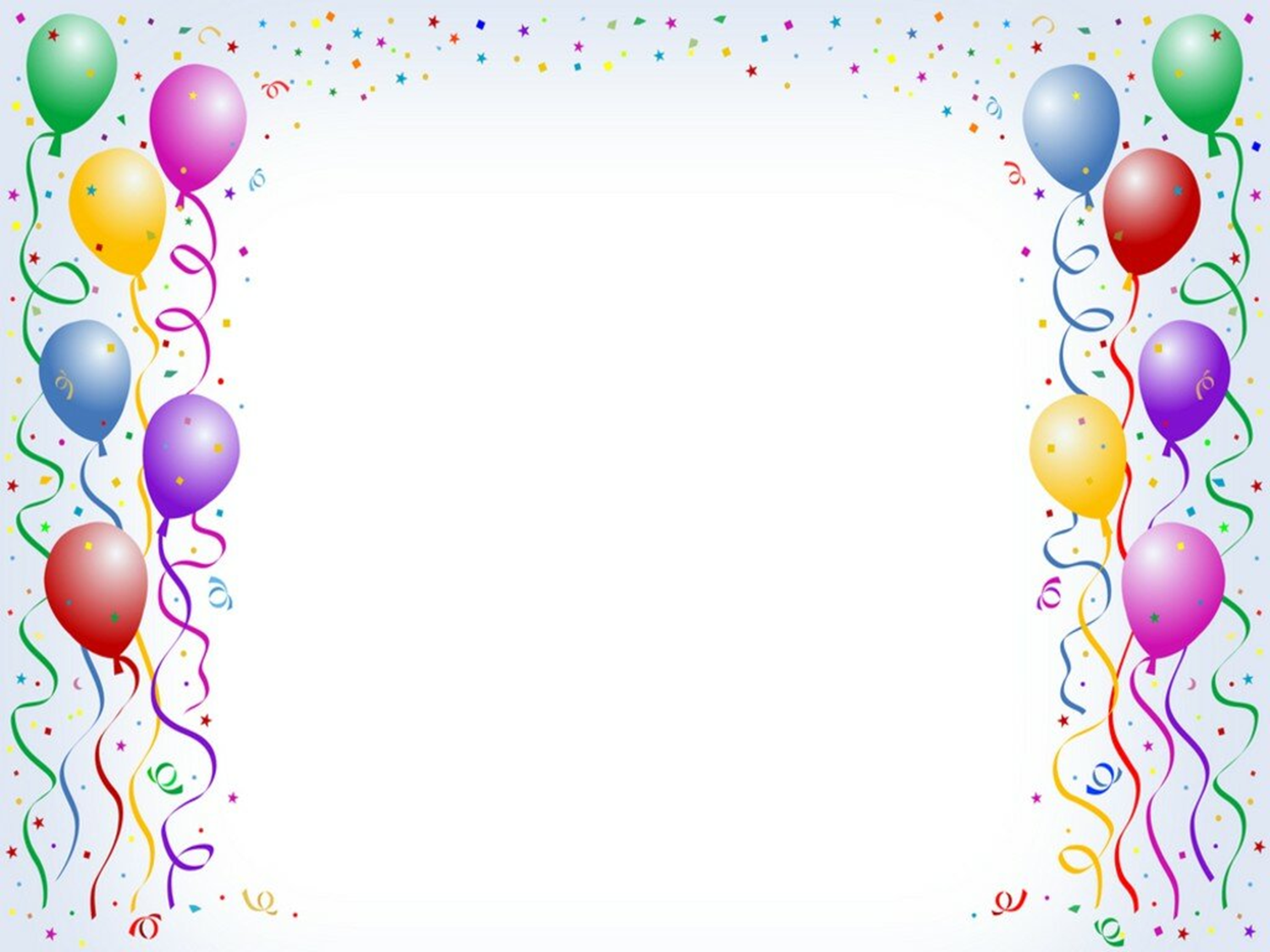 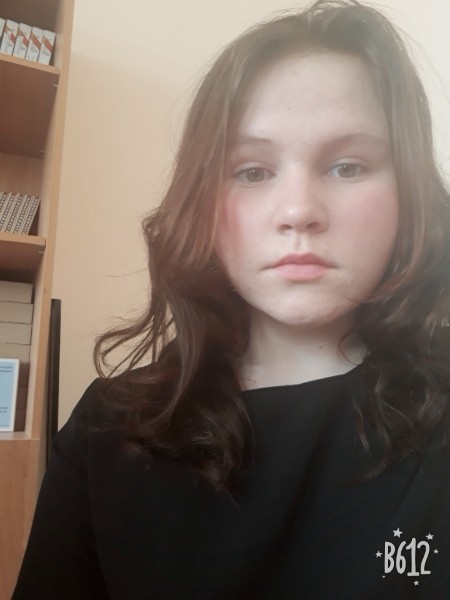 Графкина Катя
Мисс примерное 
поведение и стремление 
к знаниям
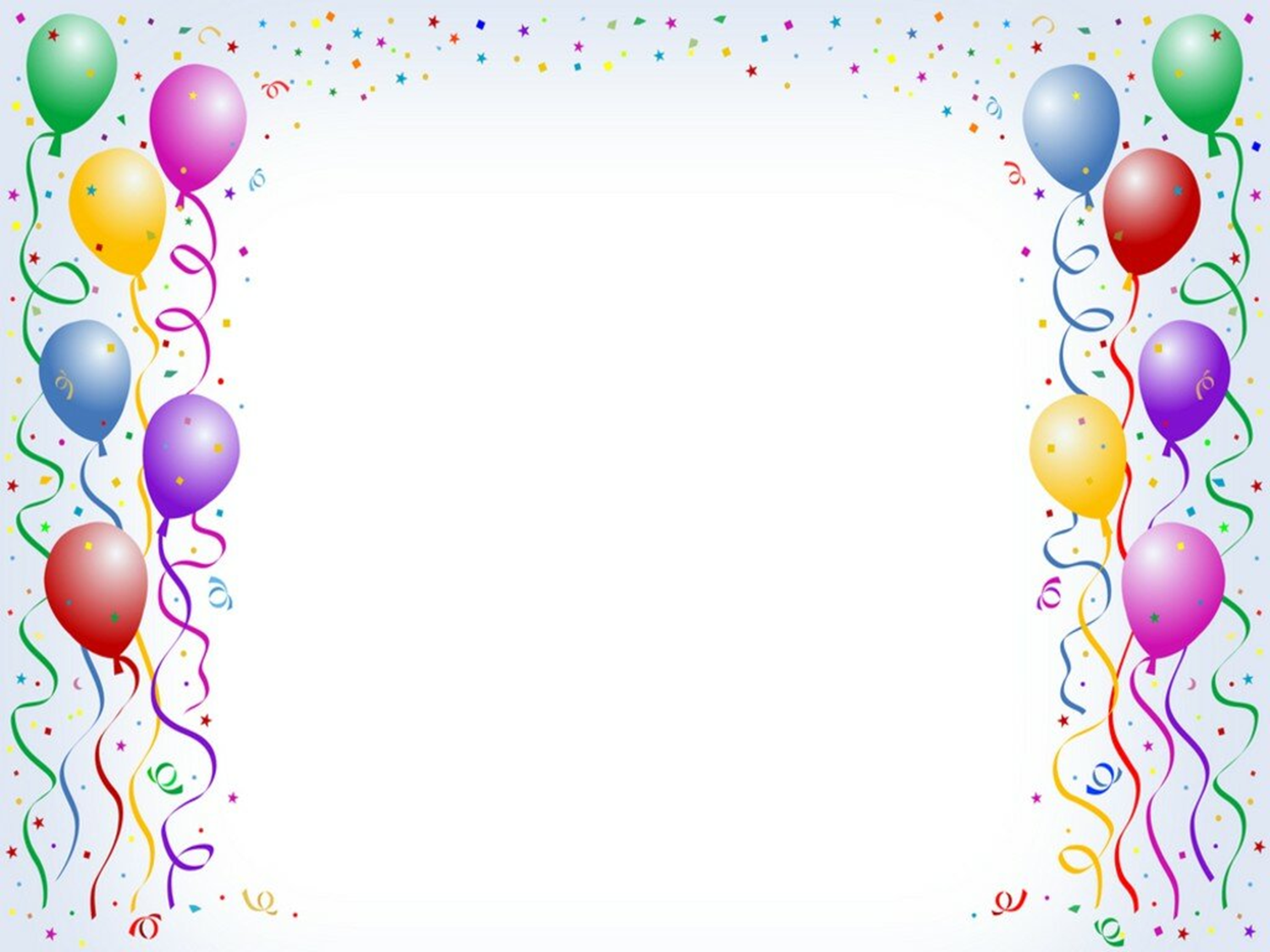 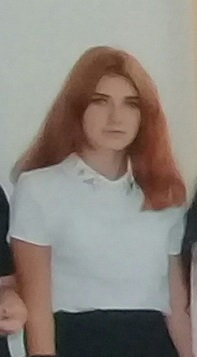 Белкина Маша
Мисс 
загадочность
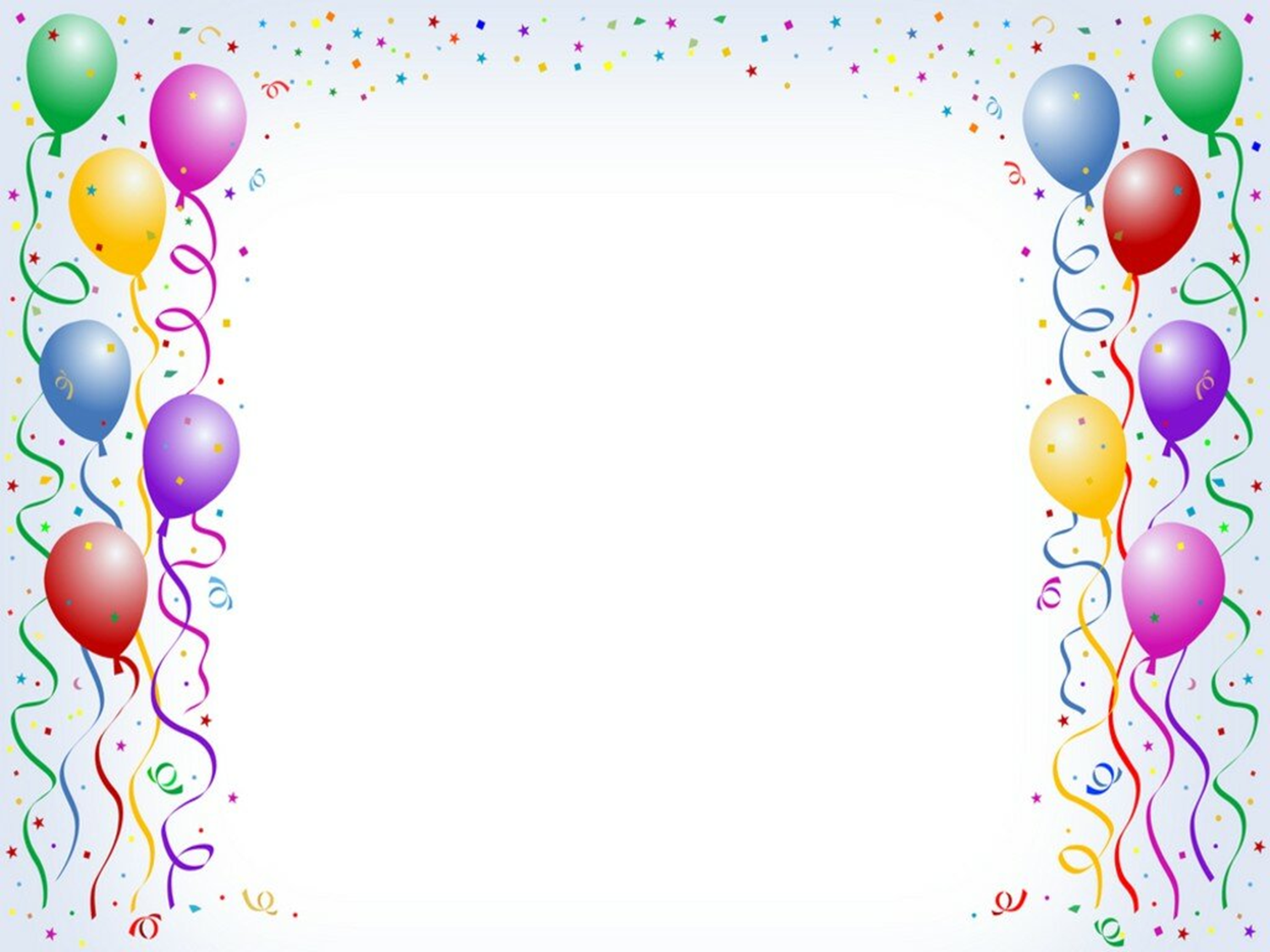 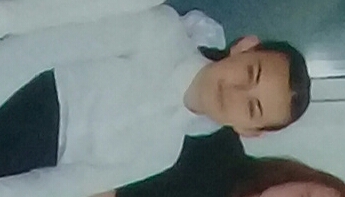 Зарецкая Надя
Мисс 
трудолюбие
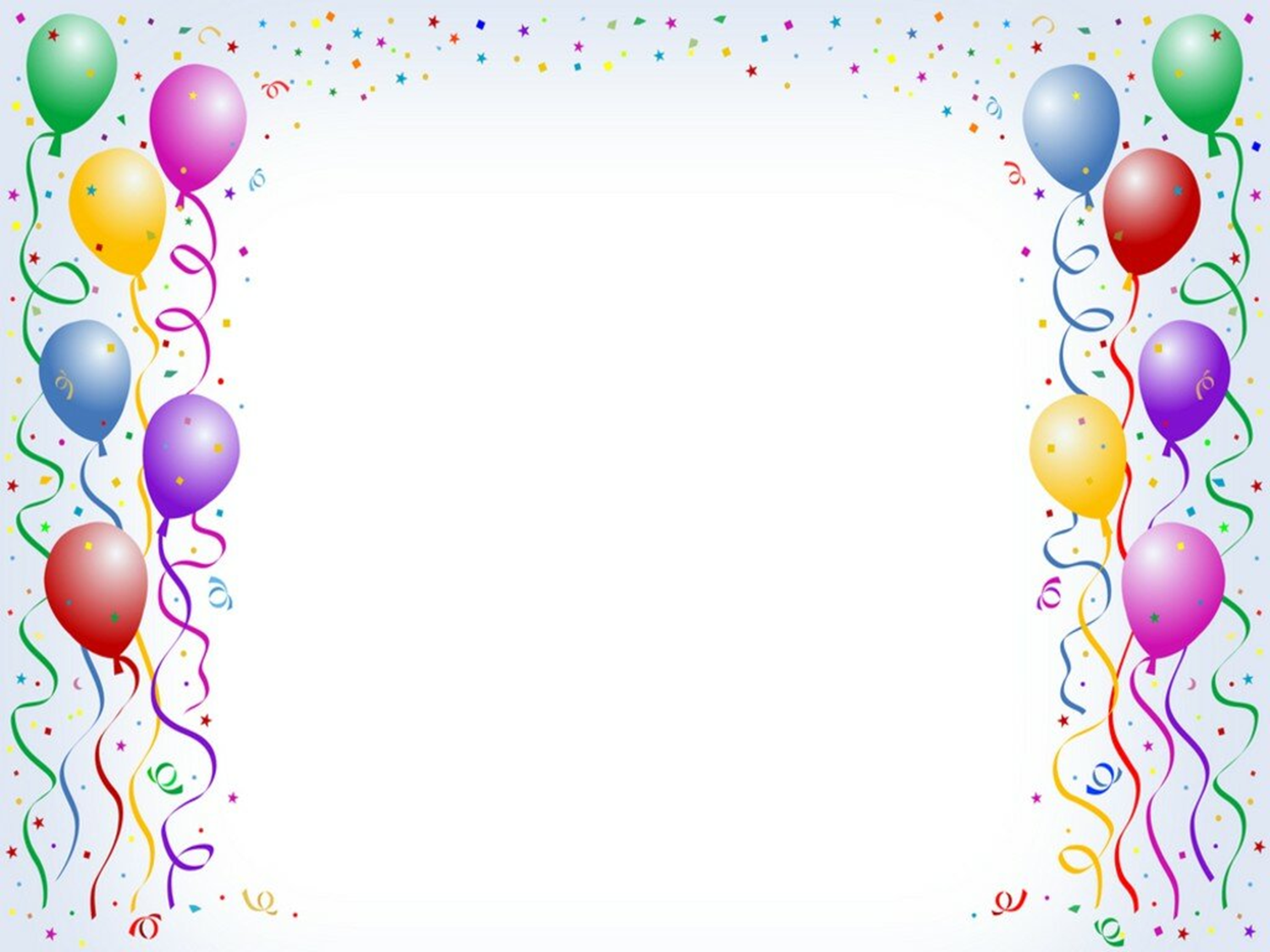 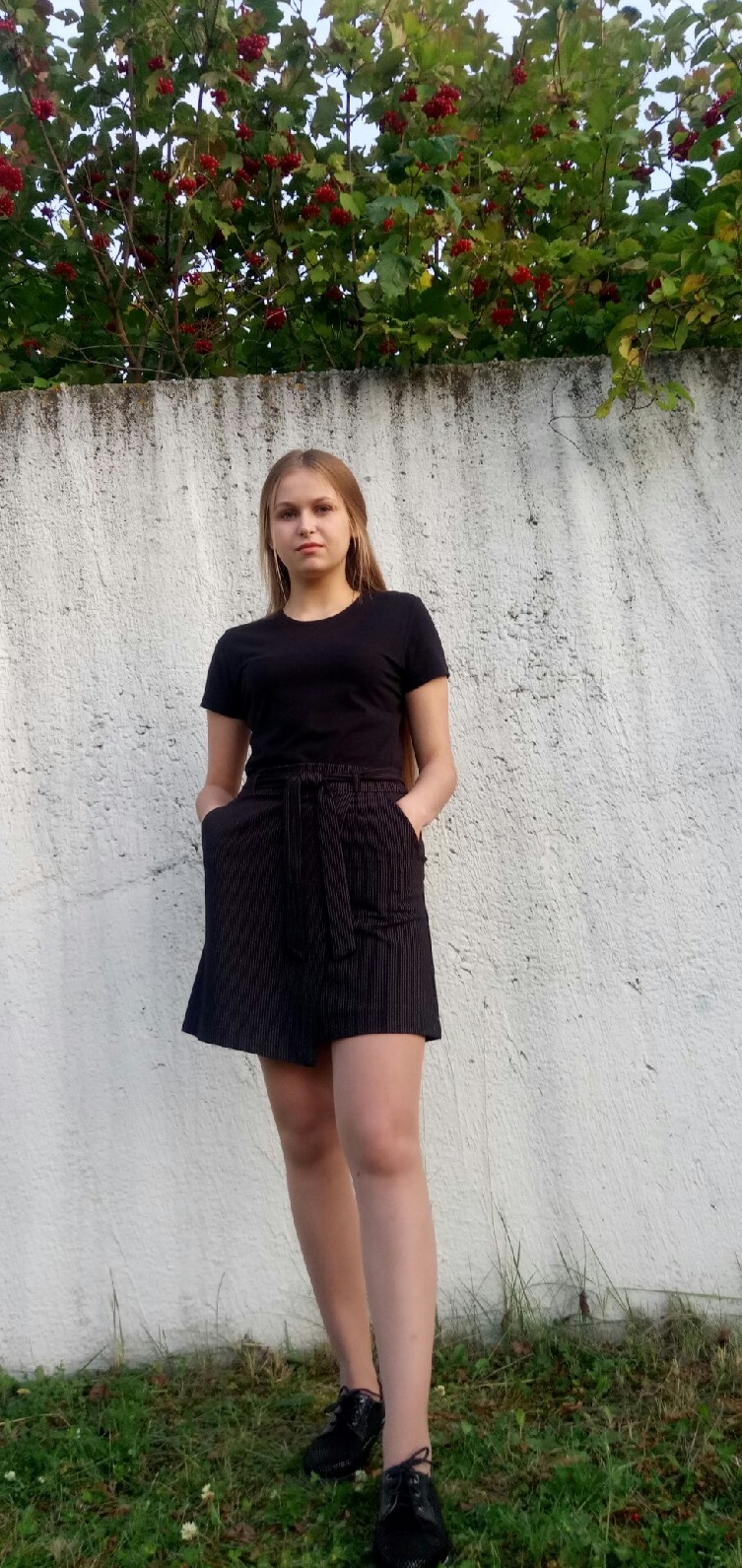 Костина Ирина
Мисс 
ответственность
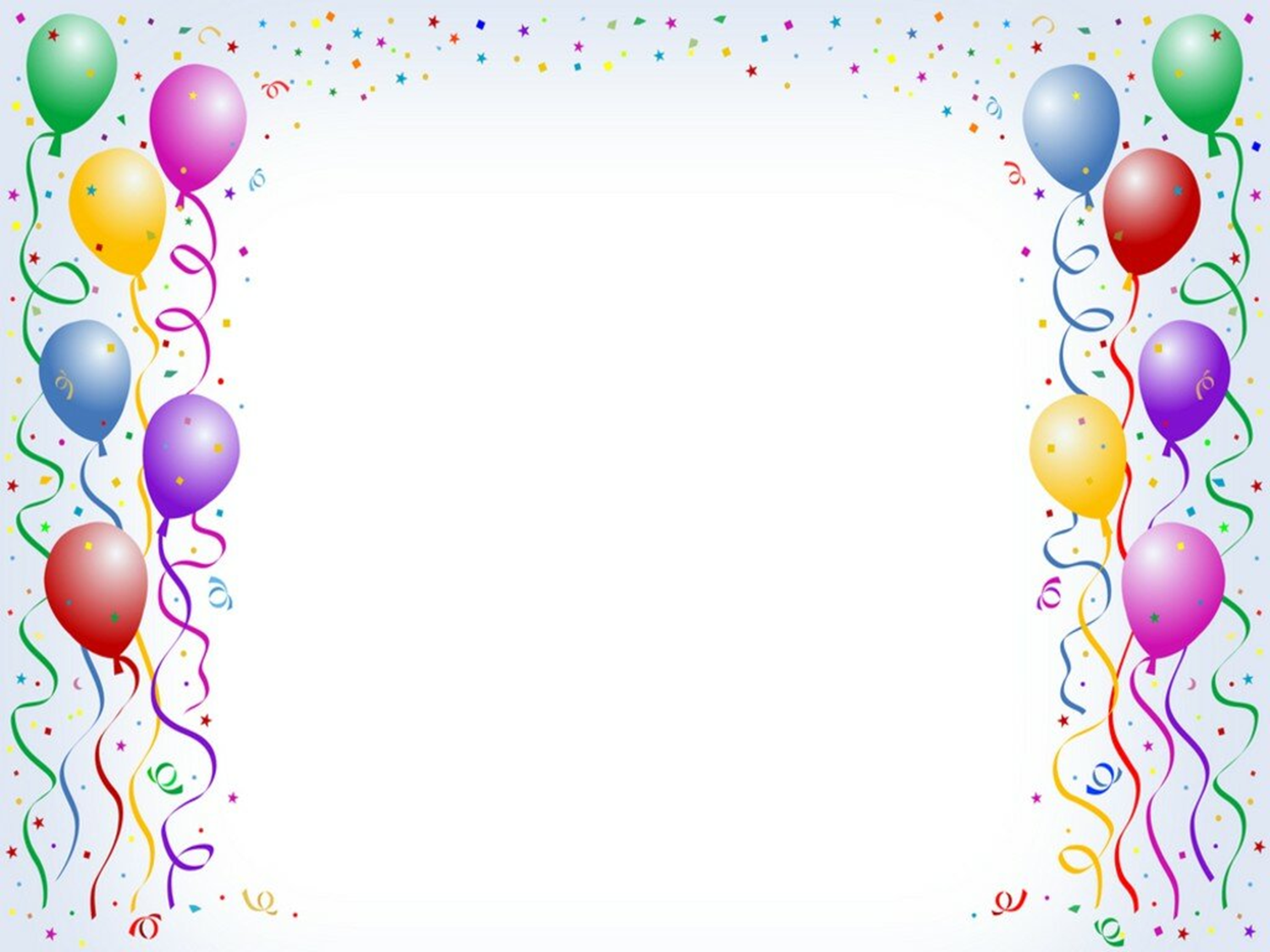 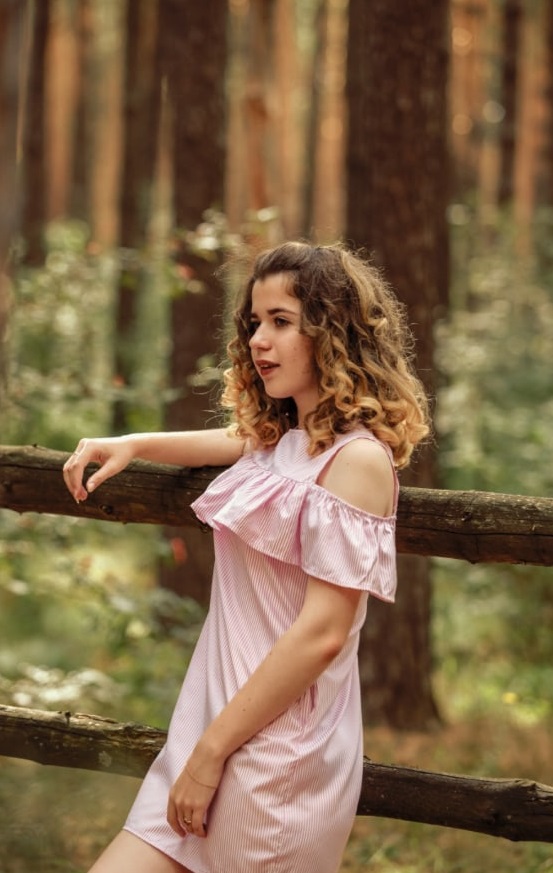 Костина Вика
Мисс 
самостоятельность
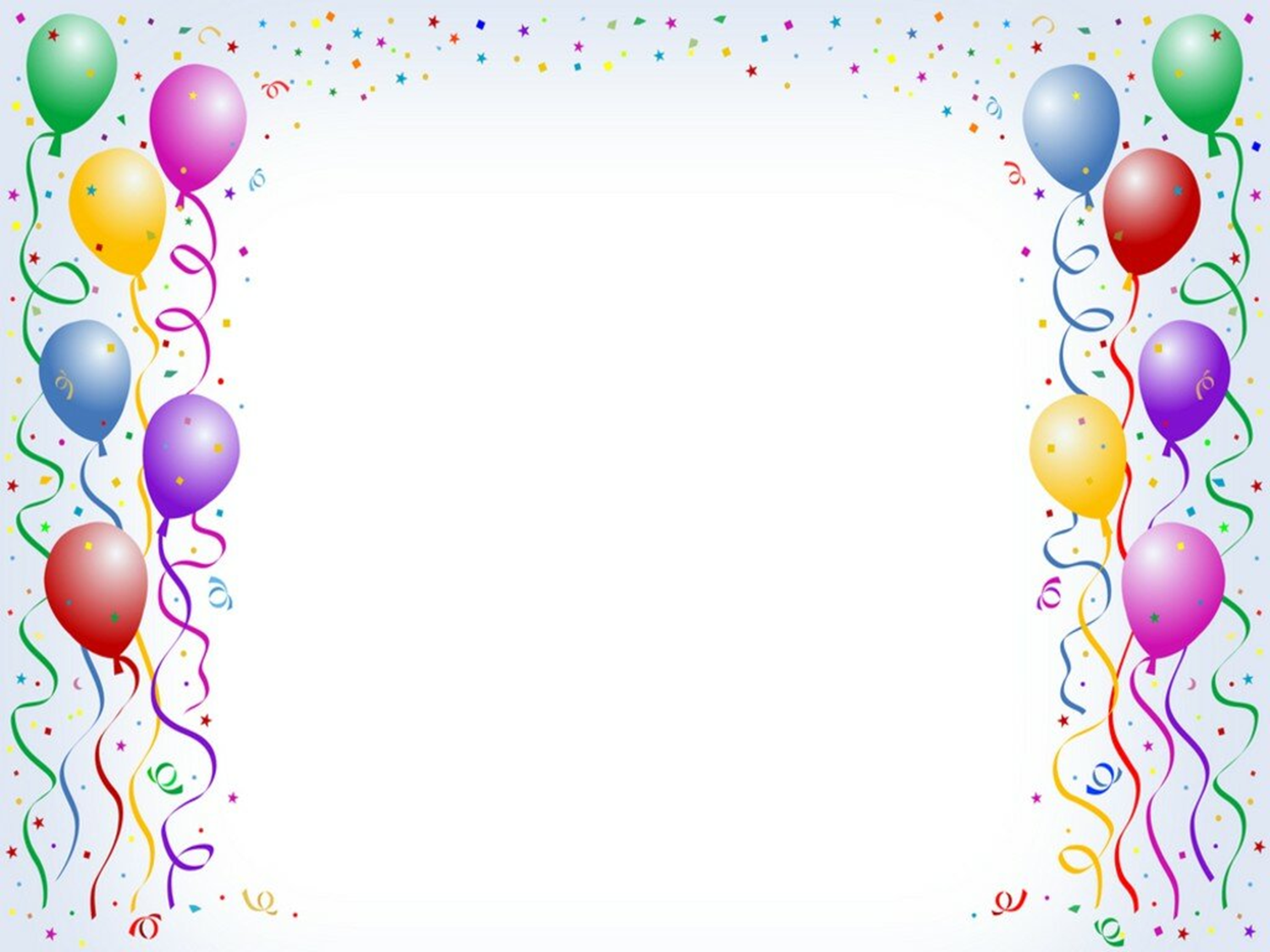 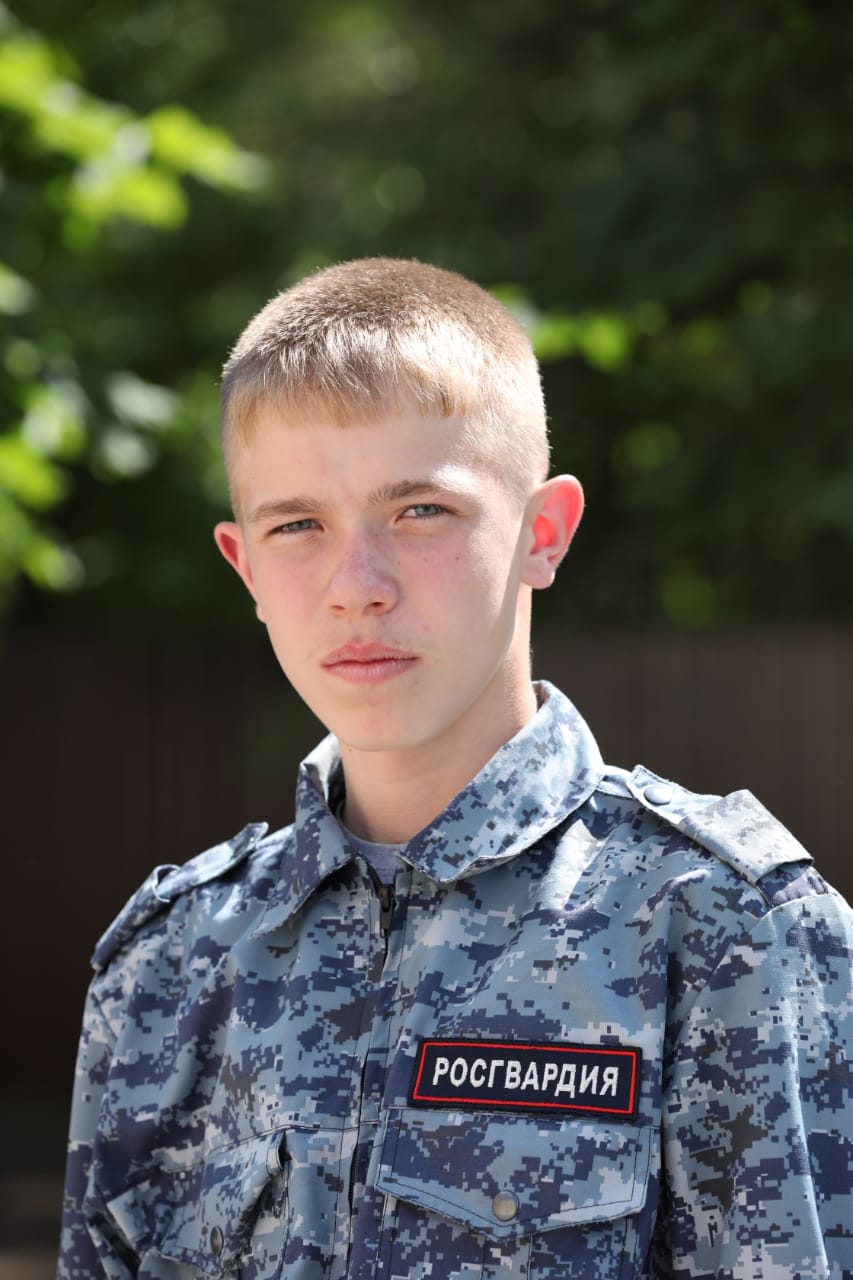 Кучин Артём
Мистер упорство в достижении цели
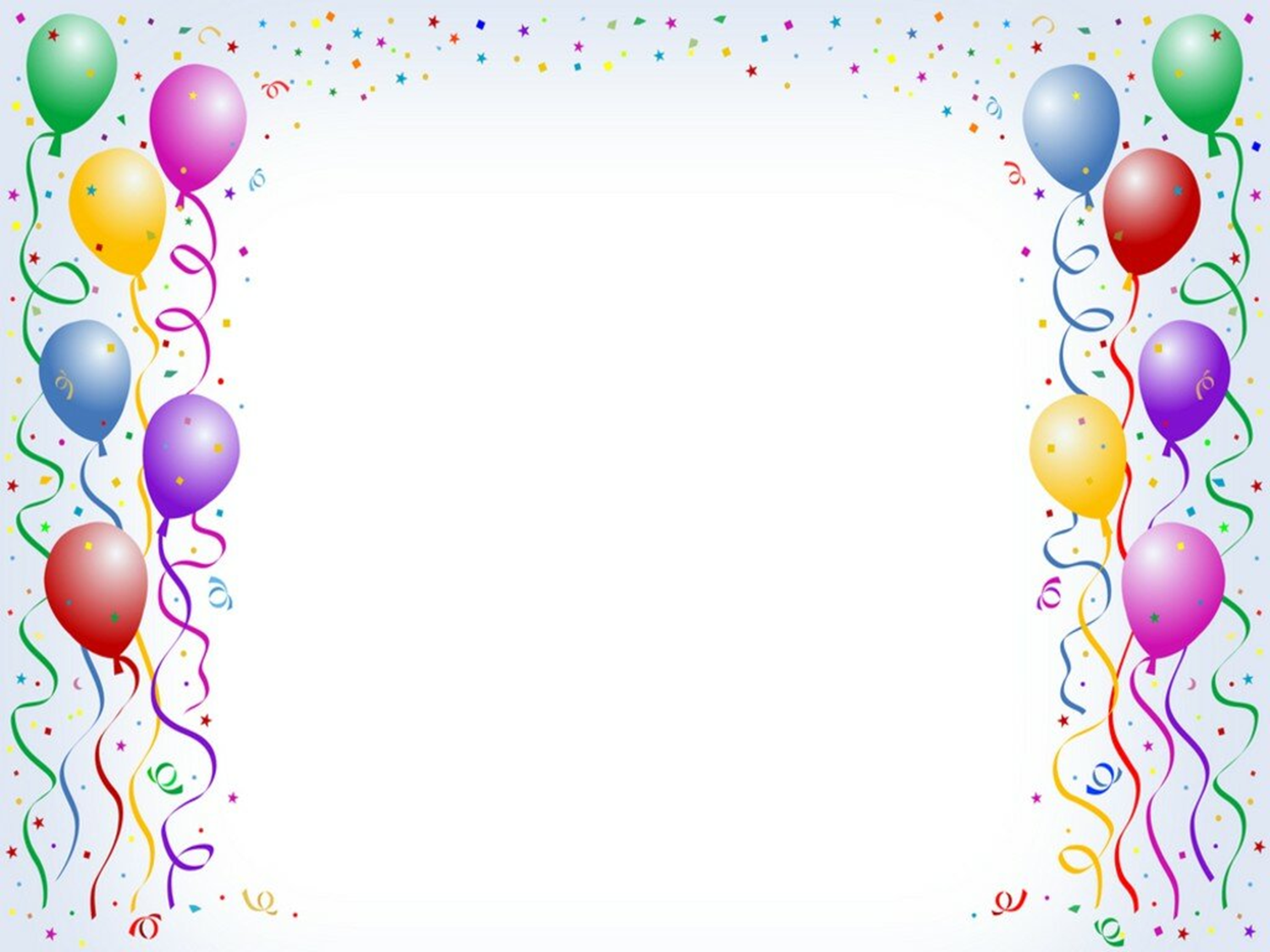 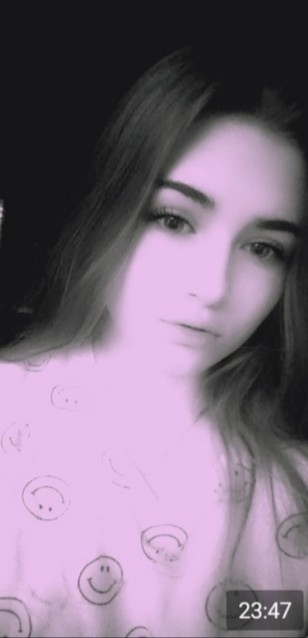 Макарова Соня
Мисс 
Хорошее настроение
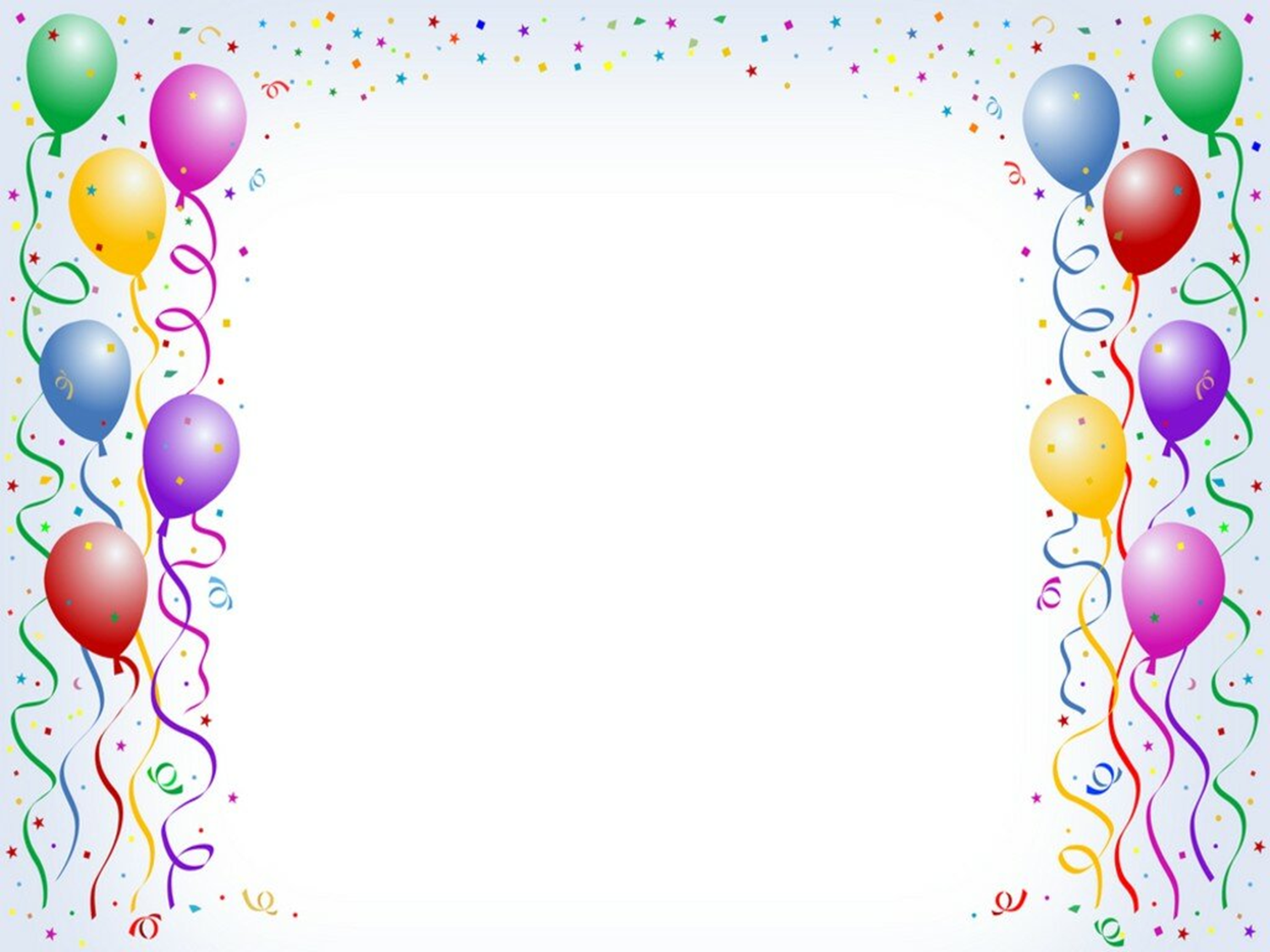 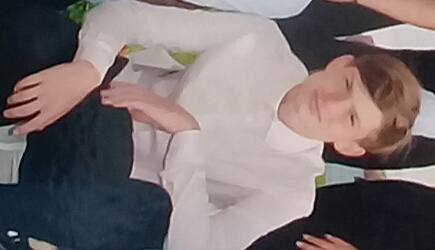 Маляров Илья
Мистер 
неоднократный Участник 
забегов
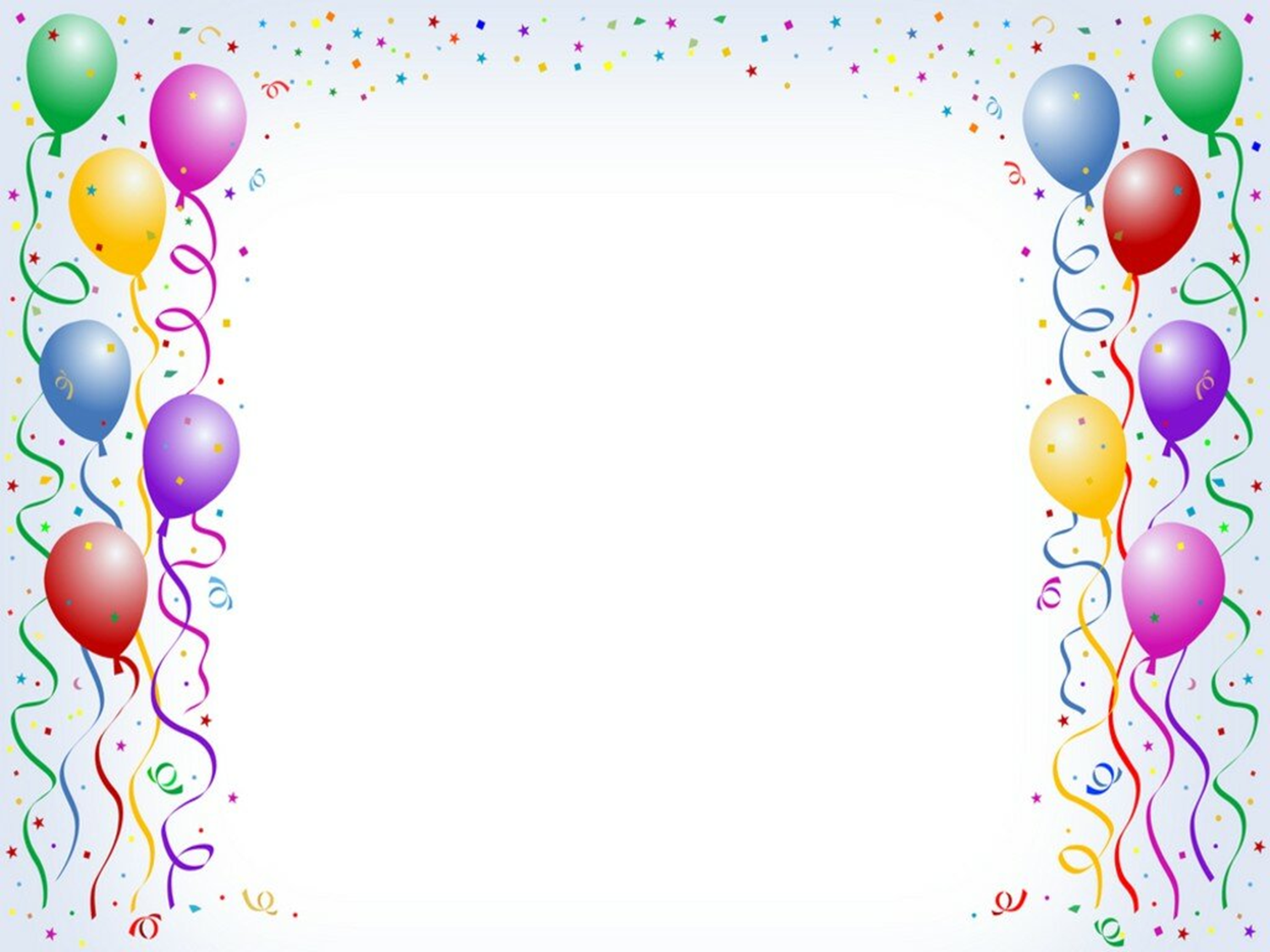 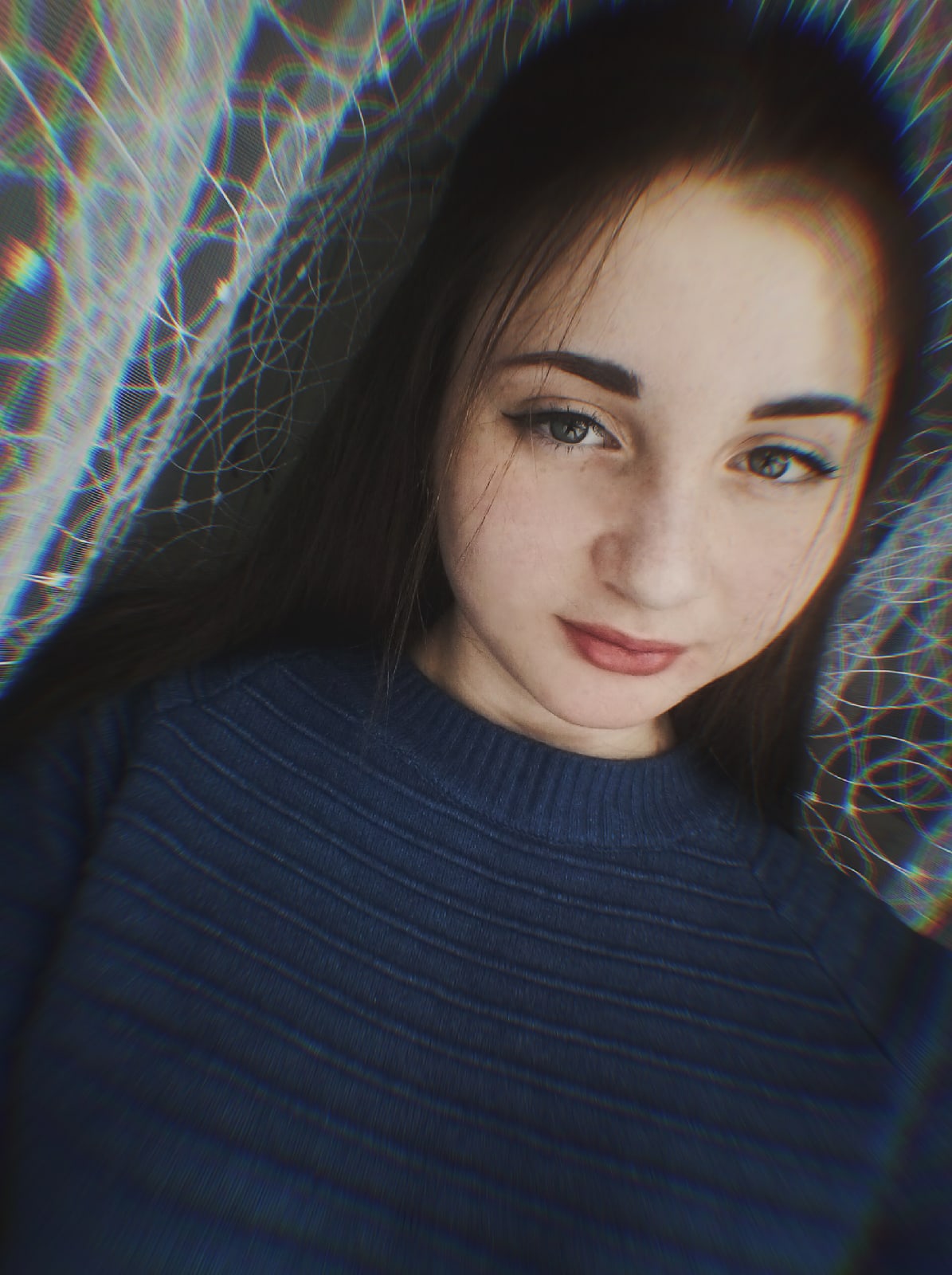 Панина Полина
Мисс 
элегантность
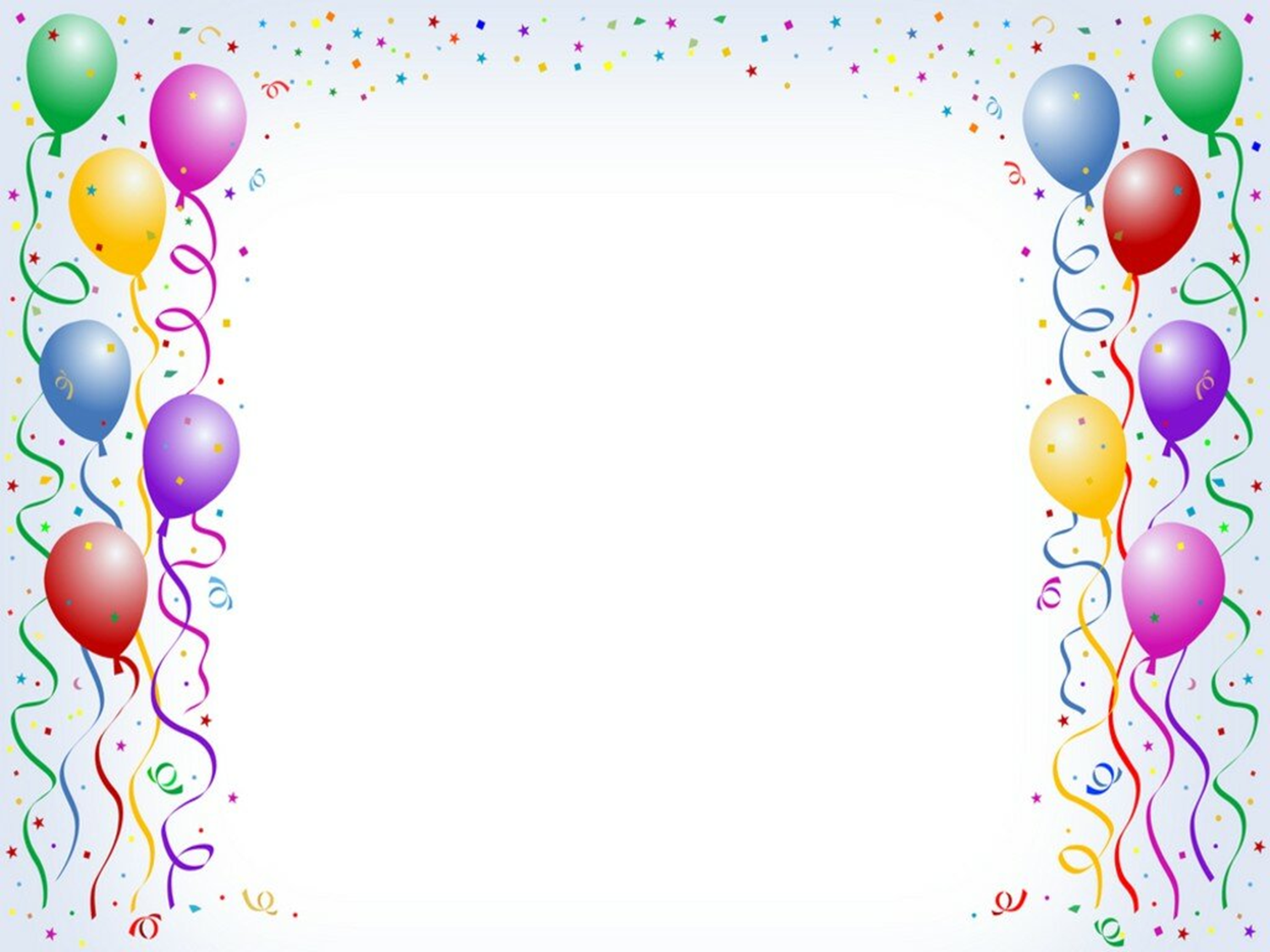 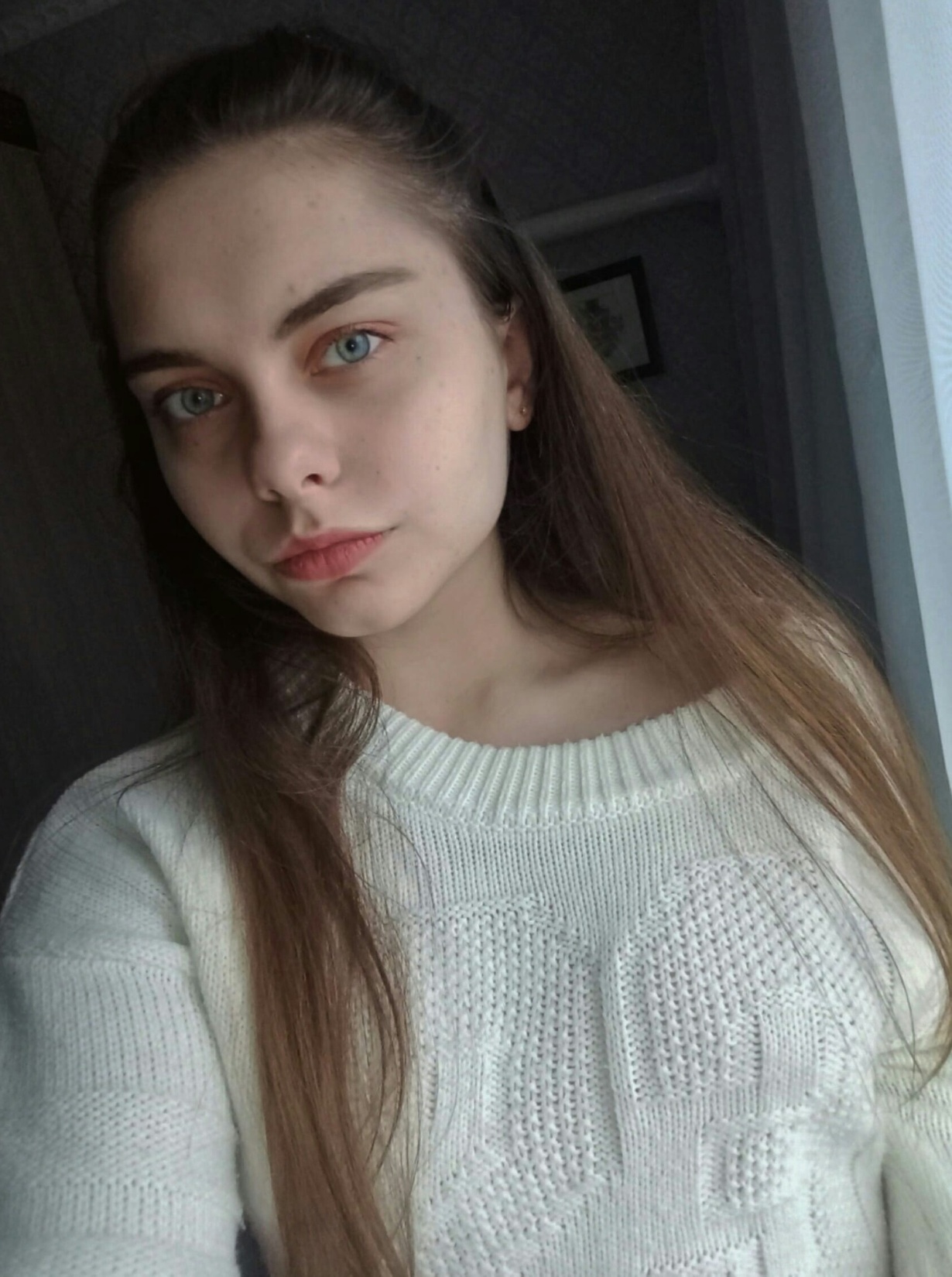 Сальникова Вероника
Мисс 
любознательность
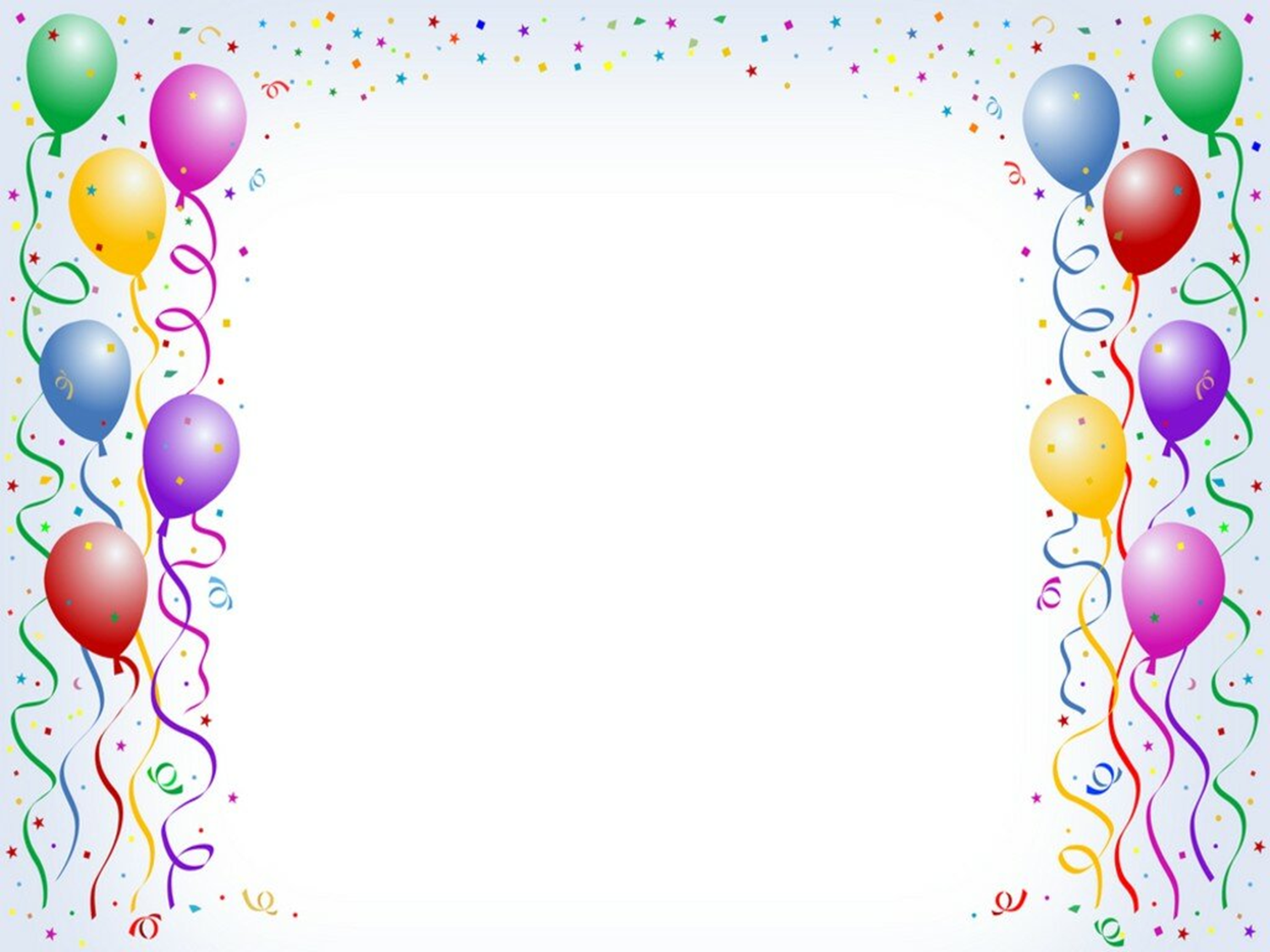 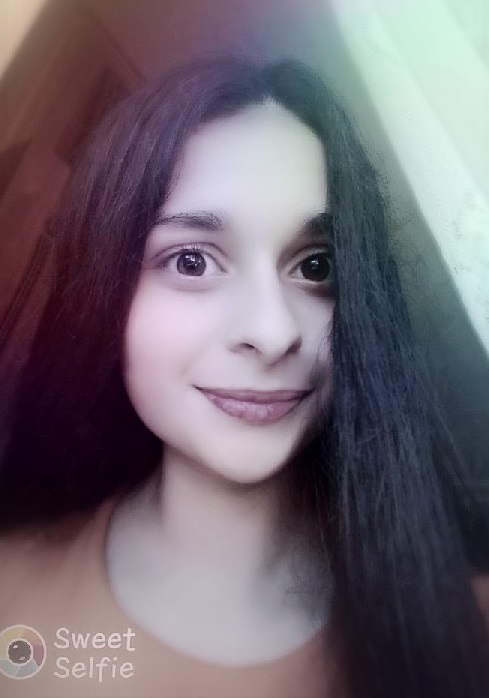 Торуа Ребека
Мисс 
аккуратность и старательность
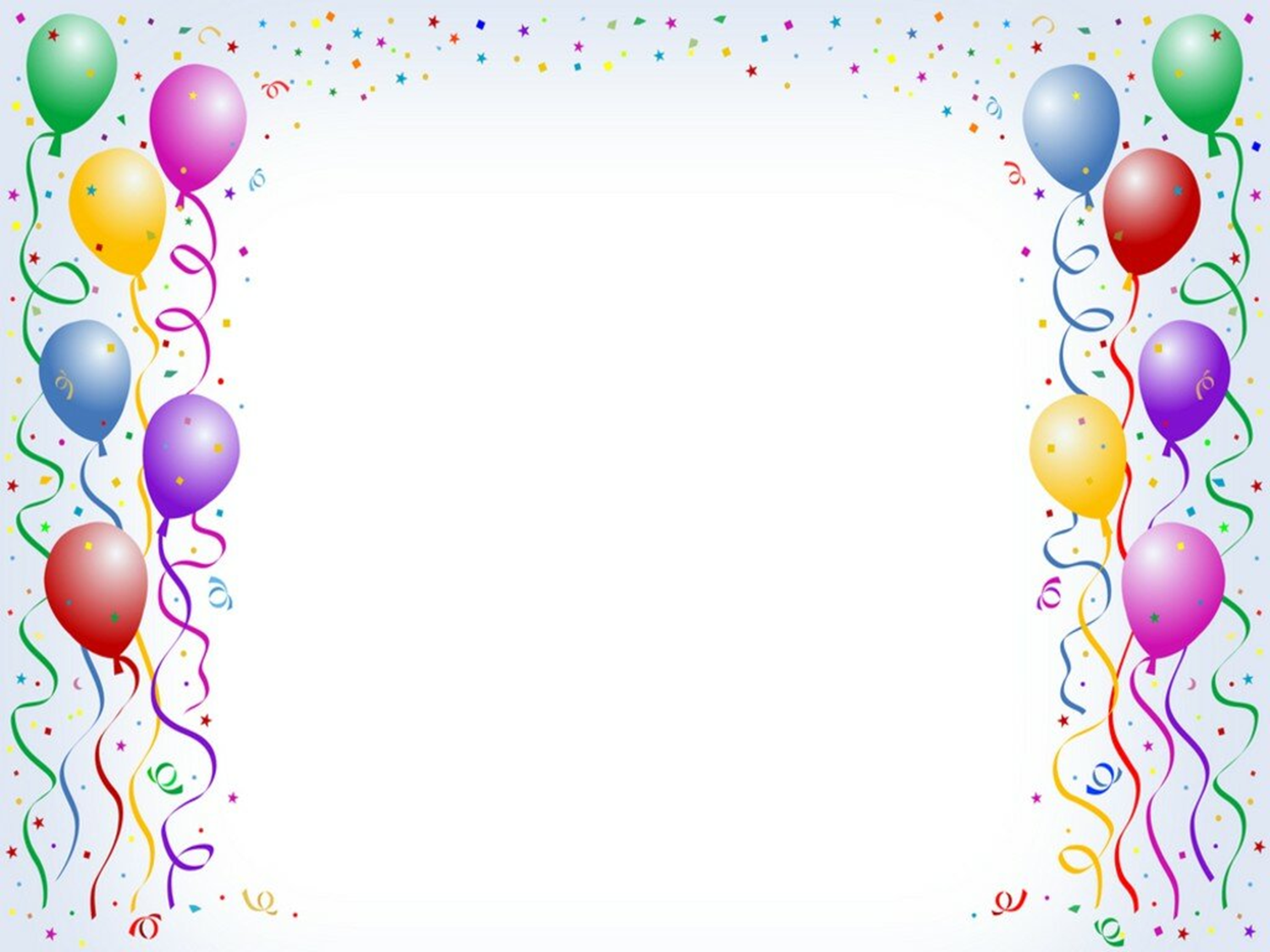 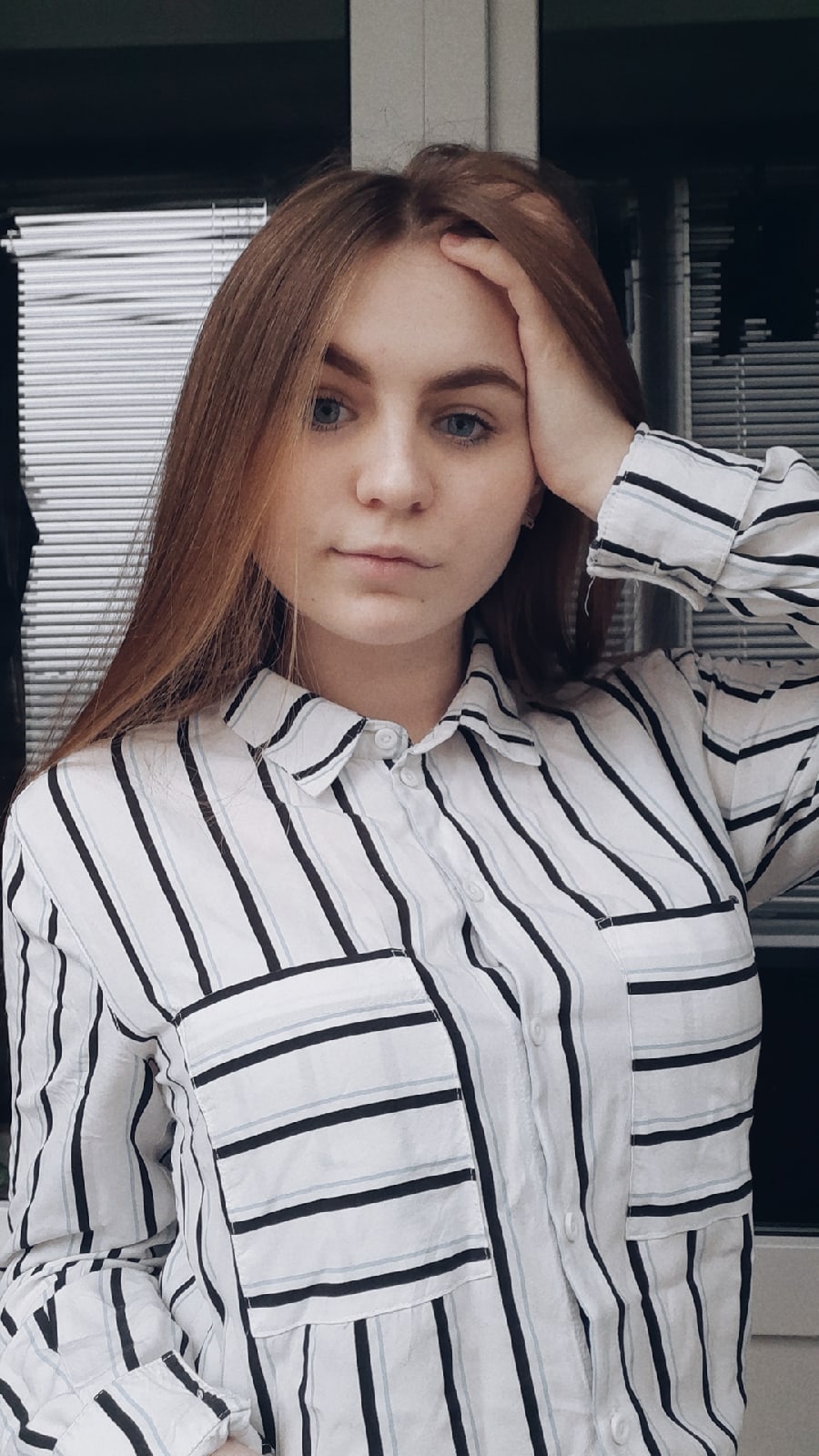 Феклина Даша
Мисс невозмутимость
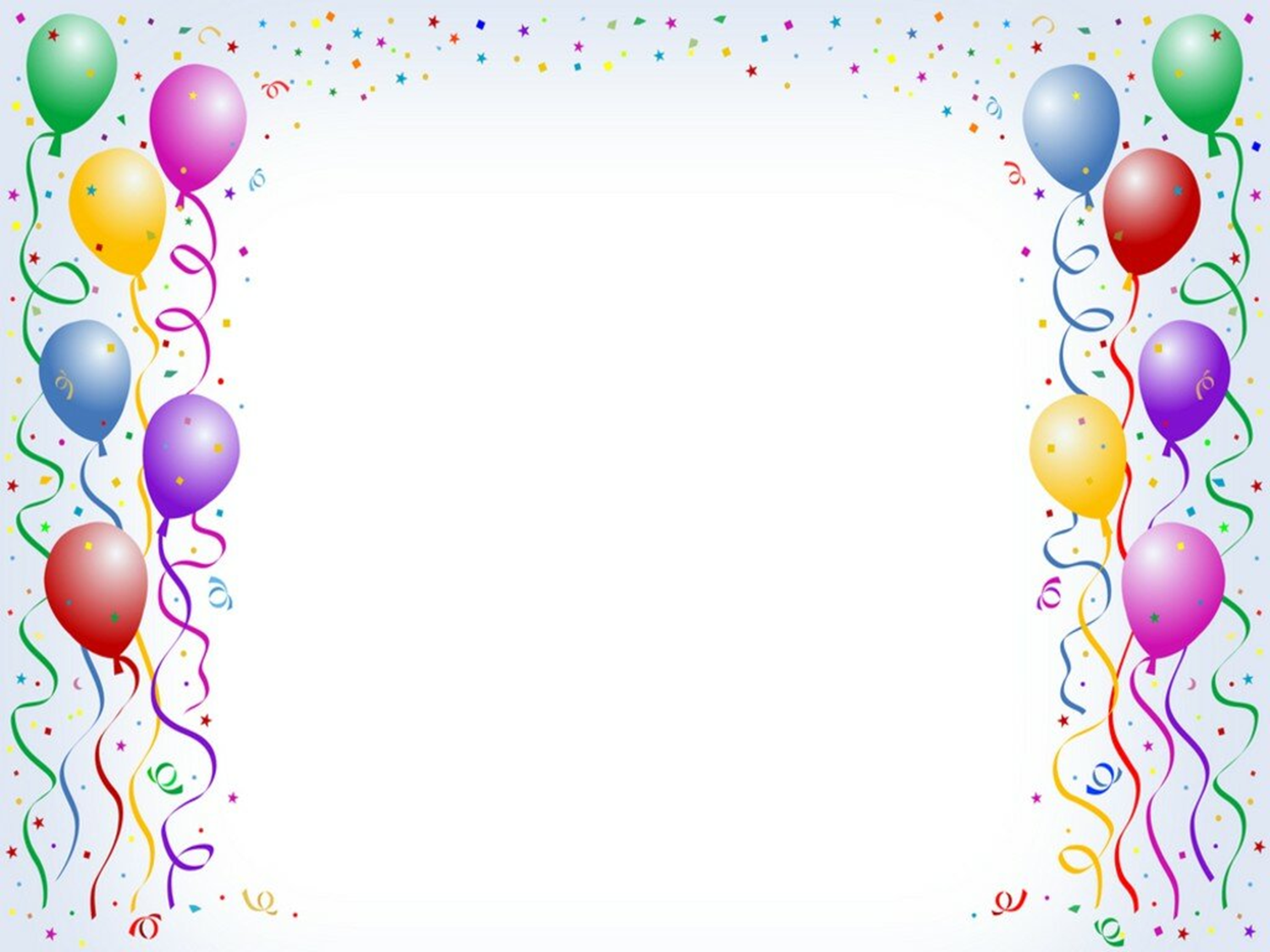 Чернышов Рома
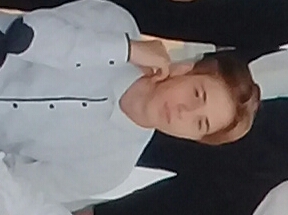 Мистер 
Очаровательная 
Улыбка
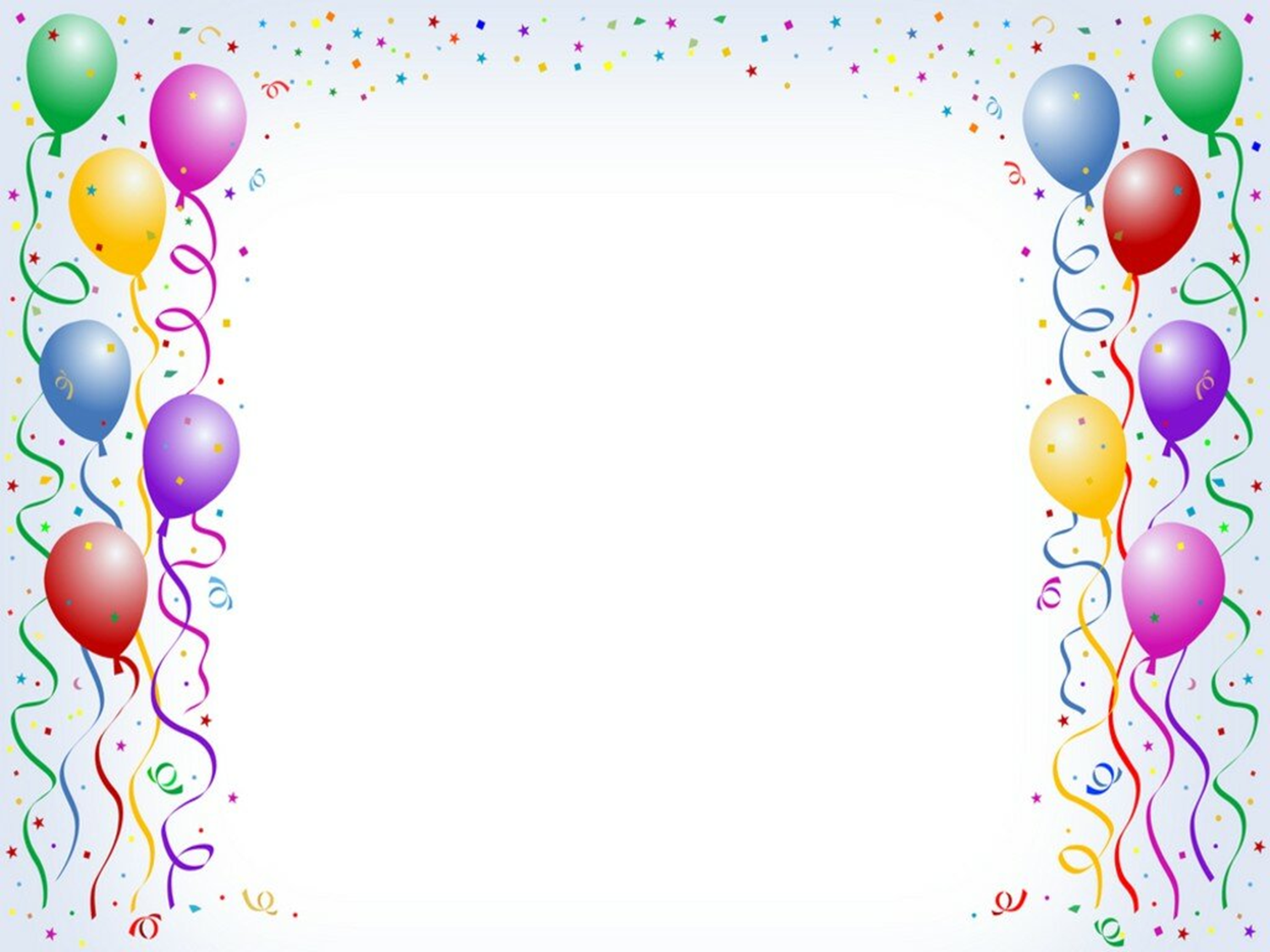 Чудаев Даниил
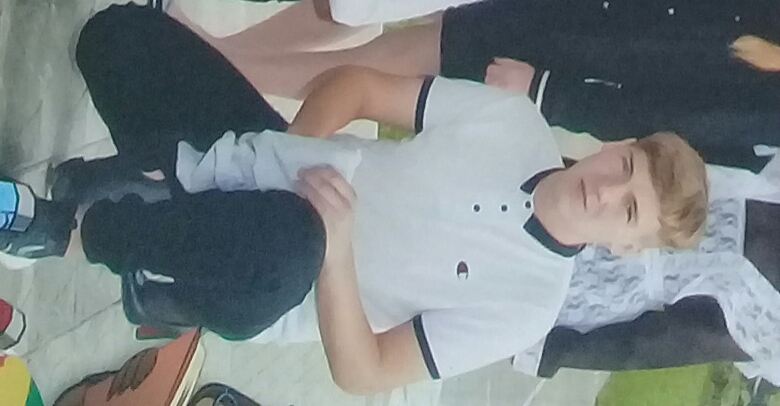 Мистер 
юморист и 
весельчак
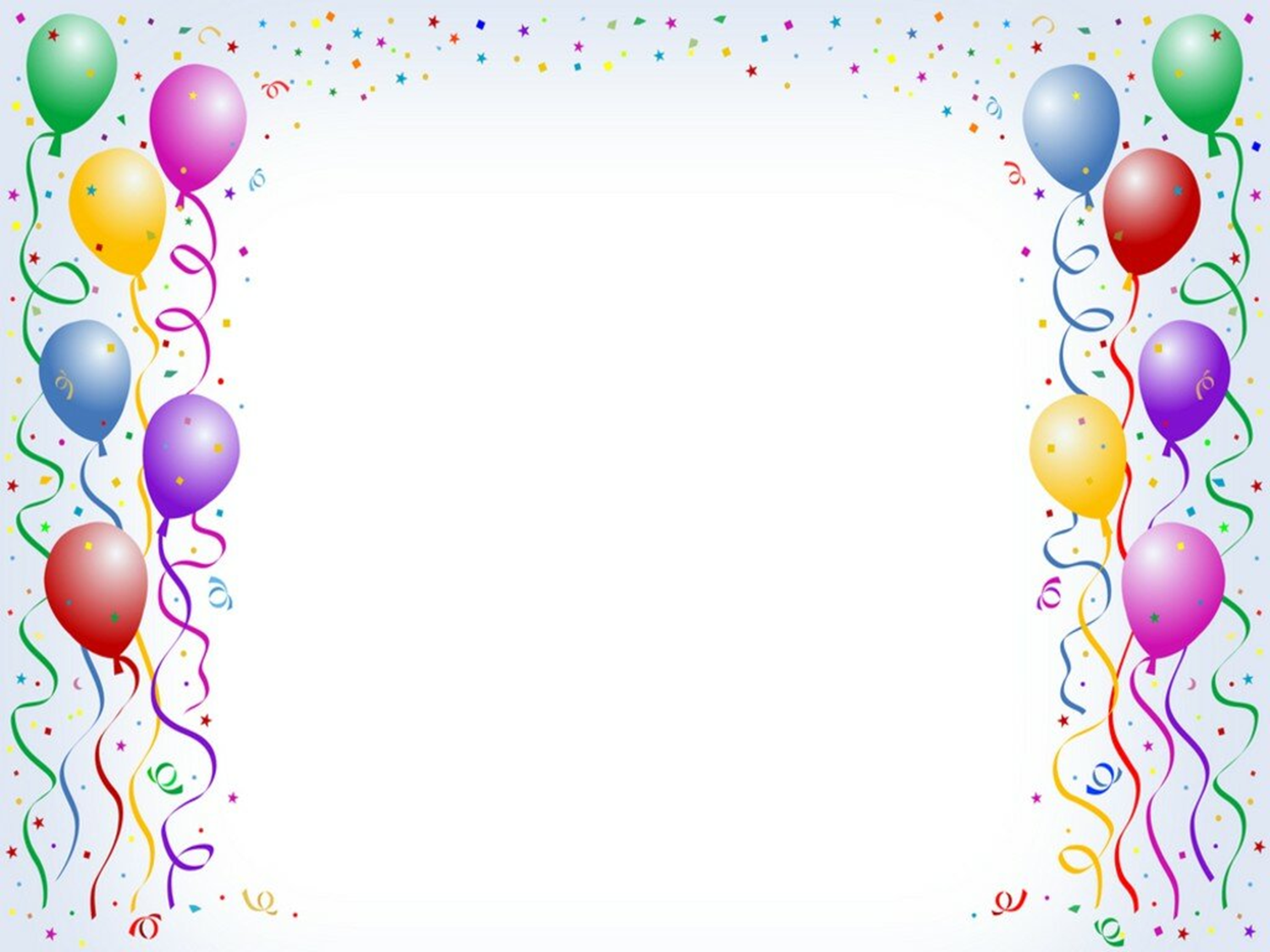 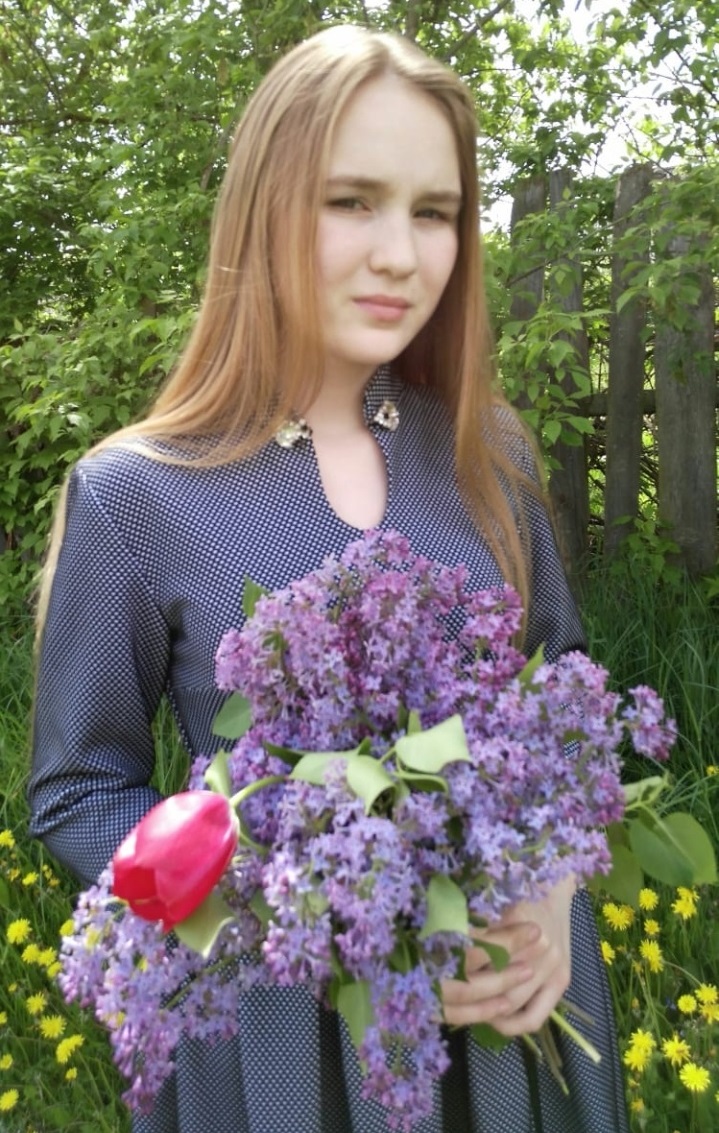 Шахтемирова Алина
Мисс 
художественная натура
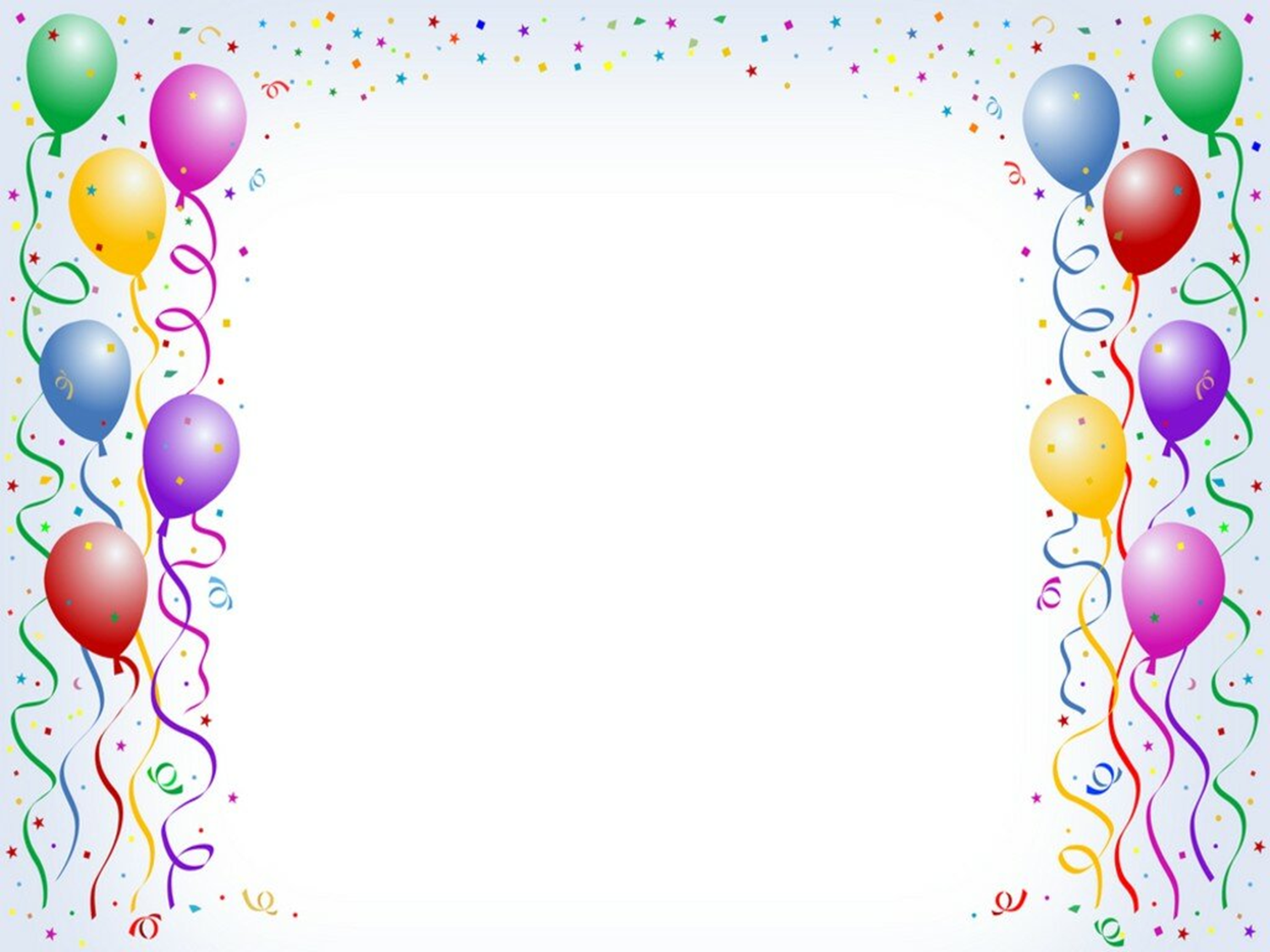 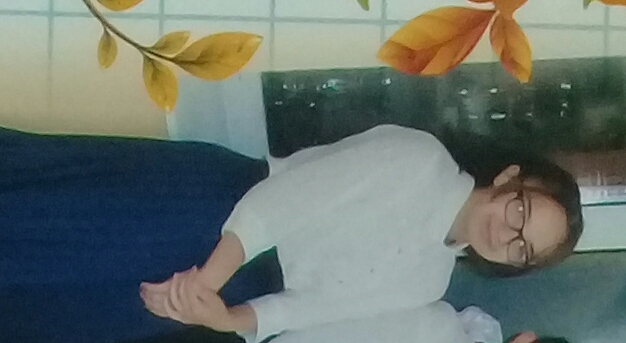 Мурзагишиева Айшат
Мисс доброта 
и отзывчивость
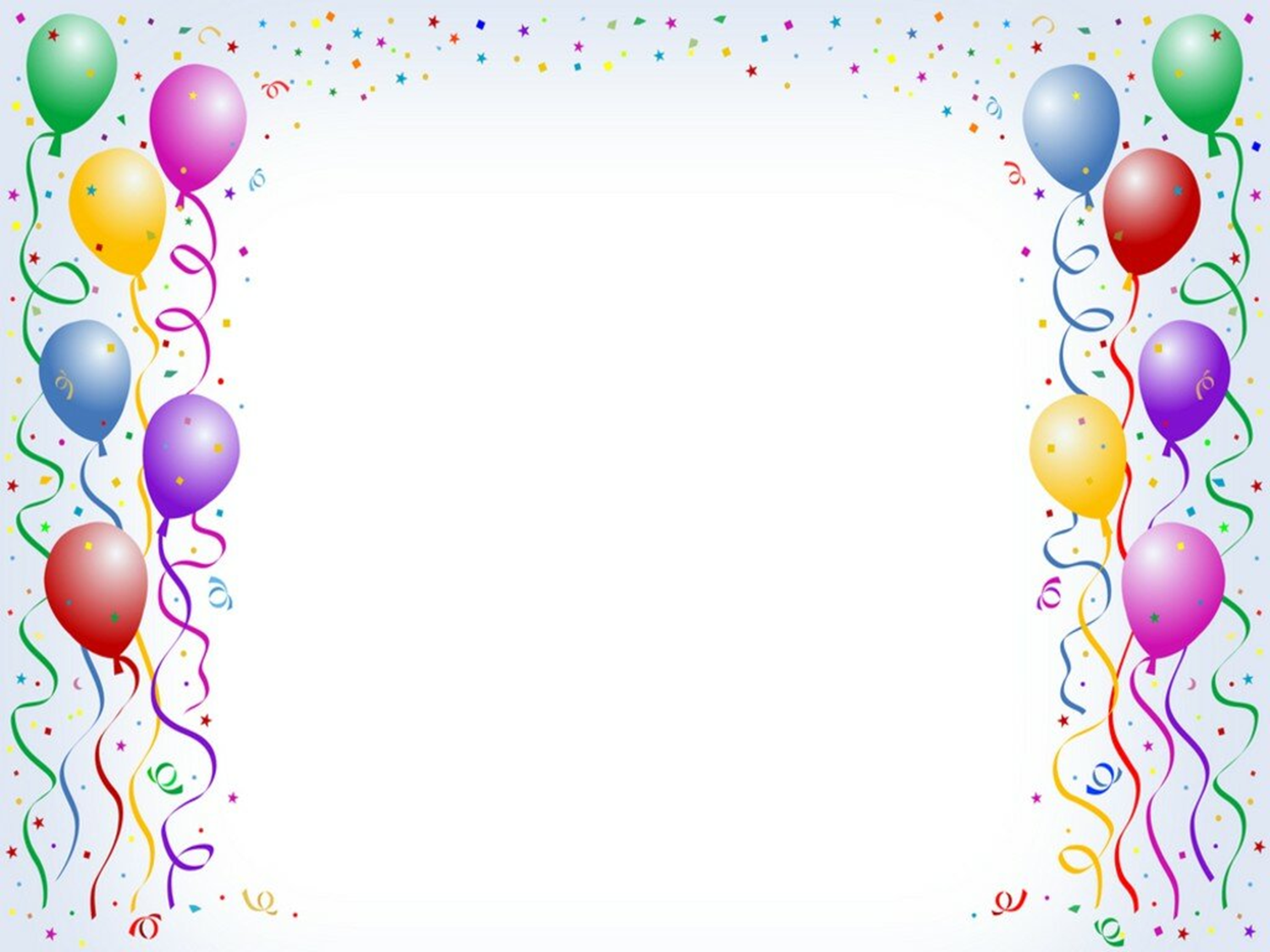 Хохрин Кирилл
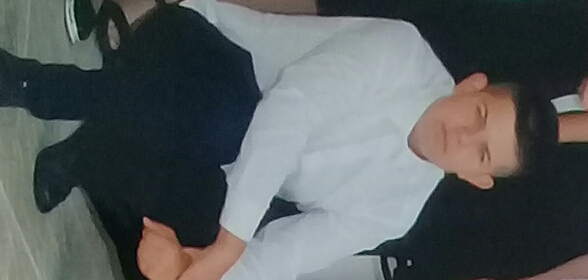 Мистер 
оригинальность
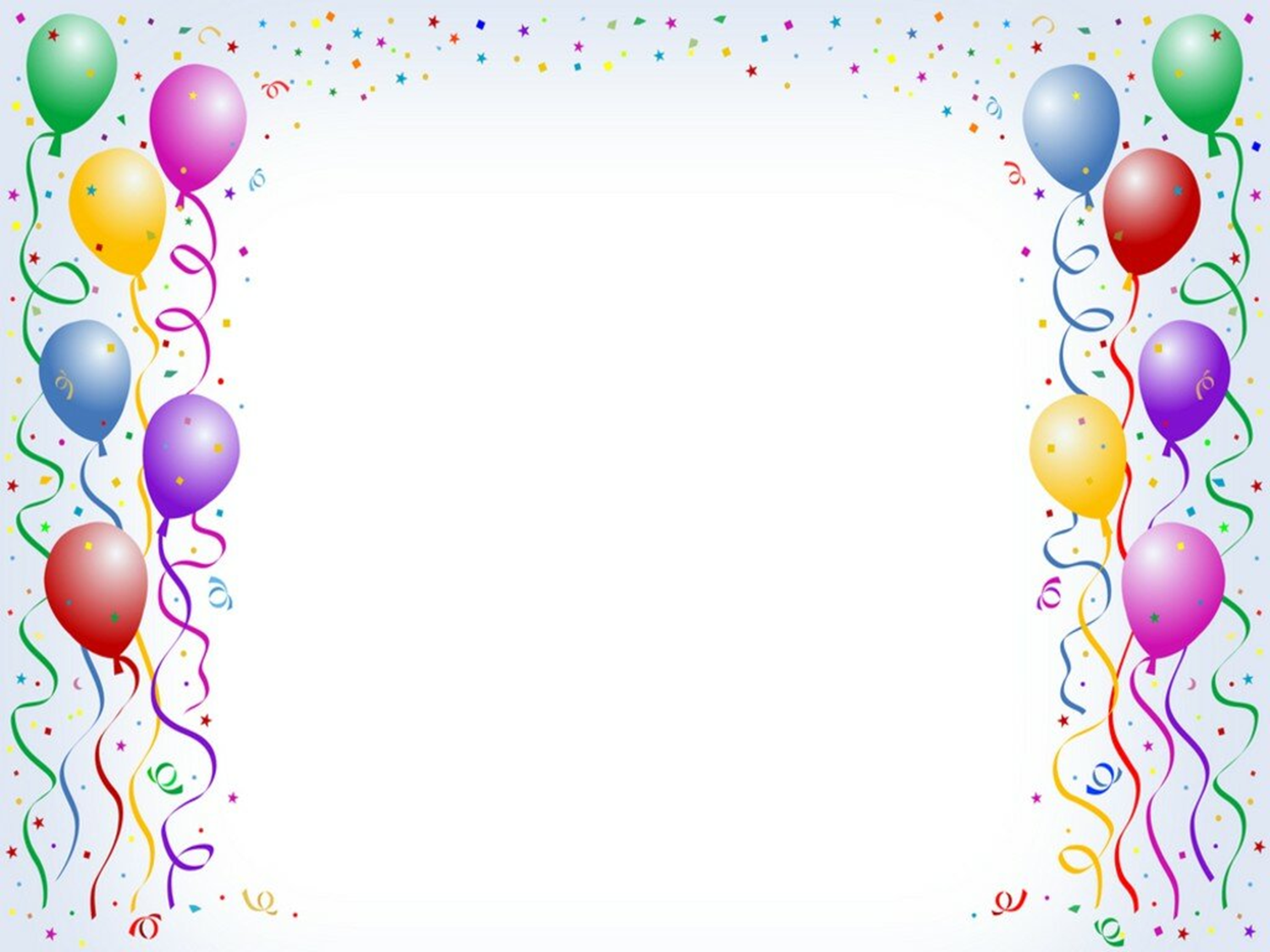 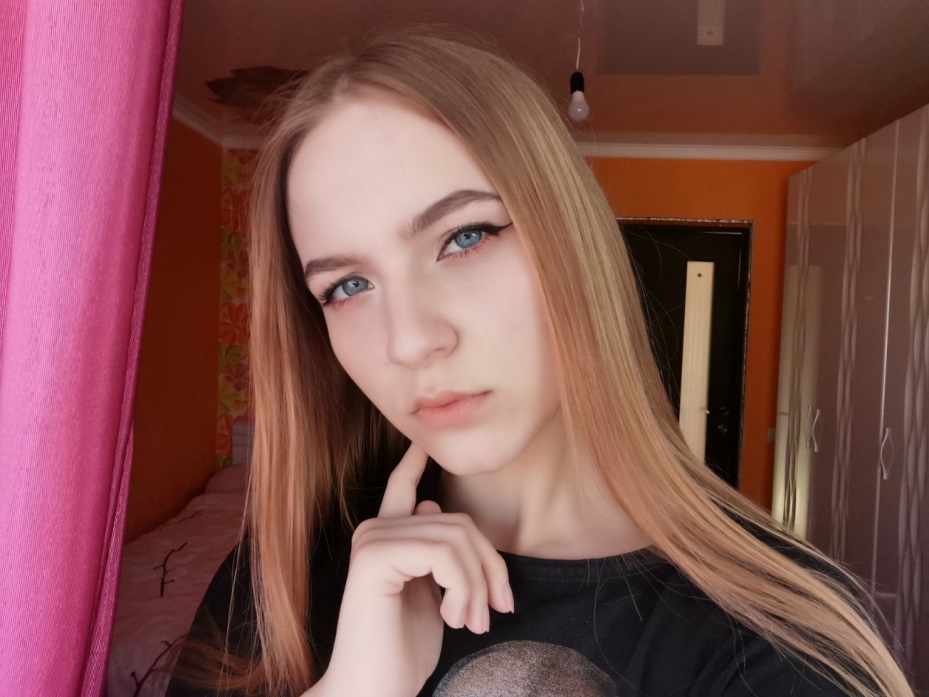 Гаврилова Настя
Мисс 
справедливость
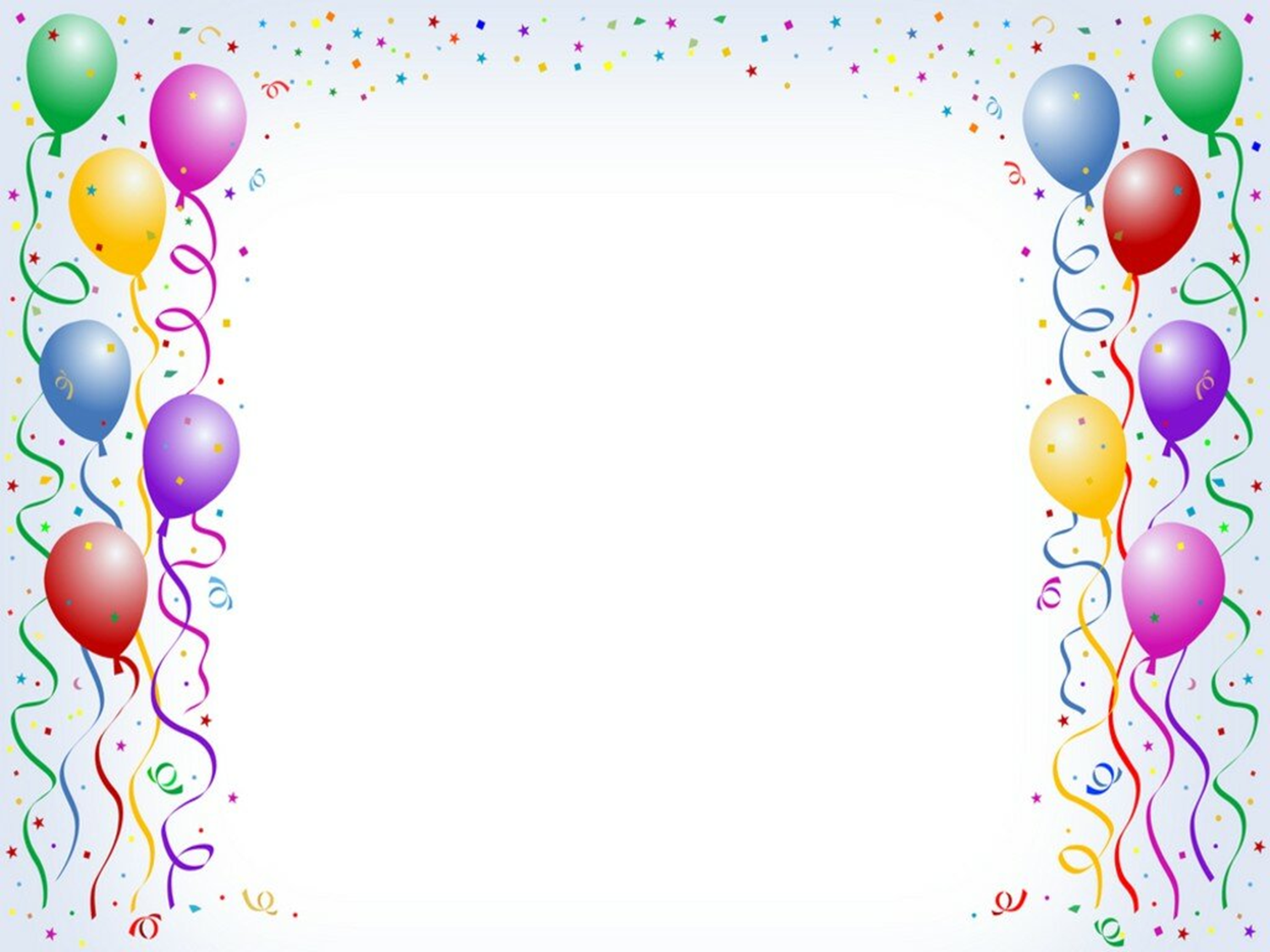 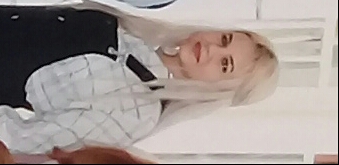 Маскаева Вика
Мисс 
степенность и вежливость
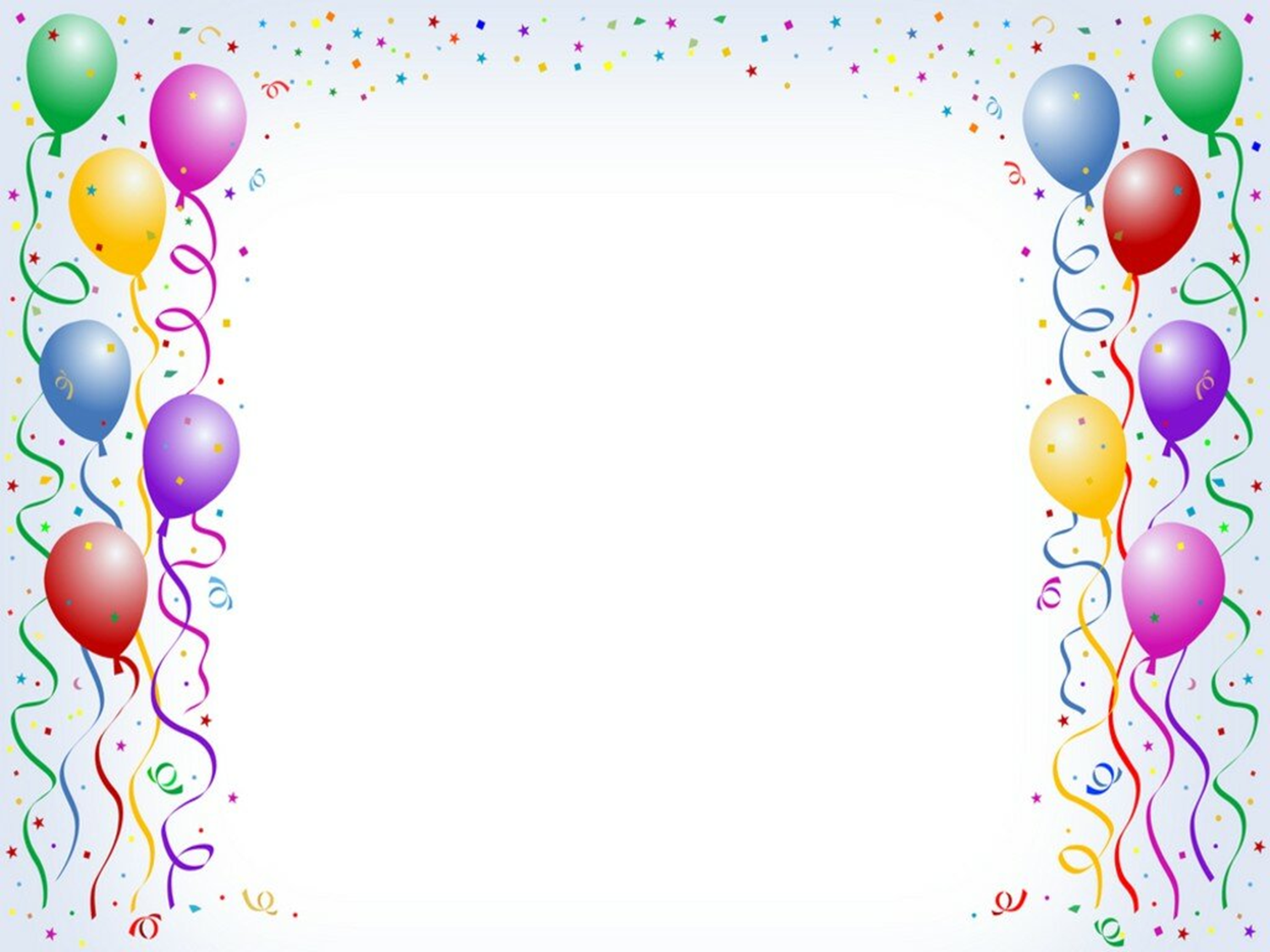 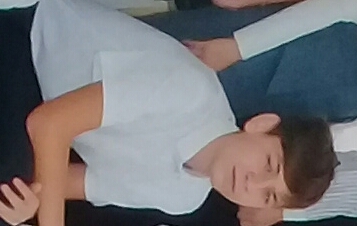 Нартов Андрей
Мистер добросовестность
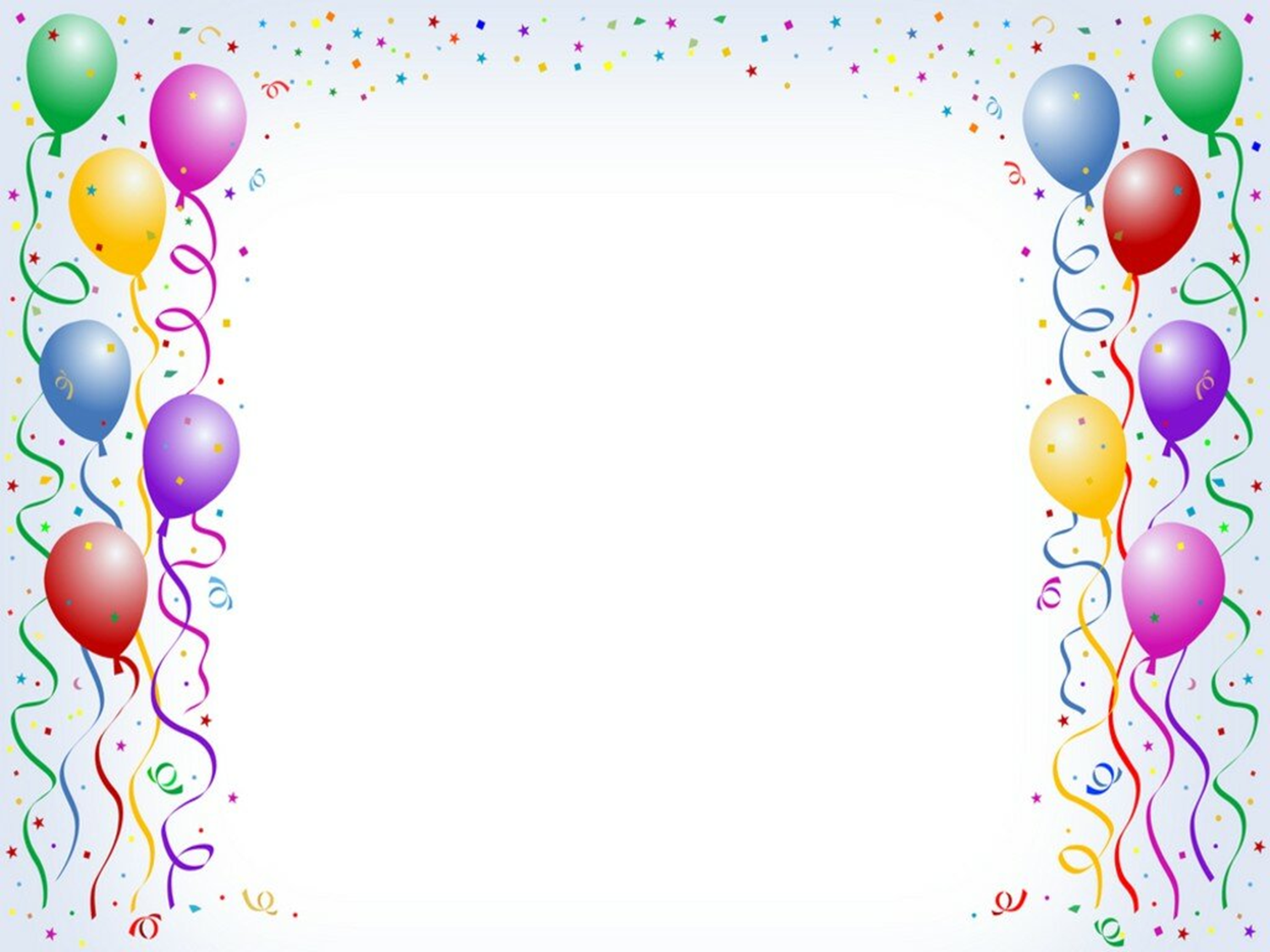 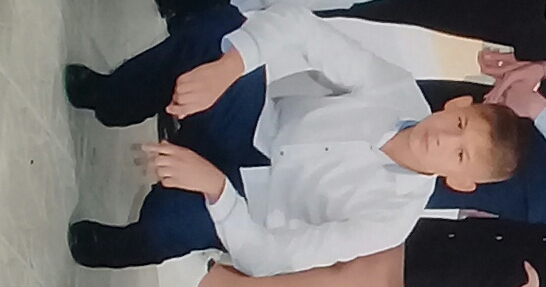 Моршанкин Дима
Мистер серьёзность
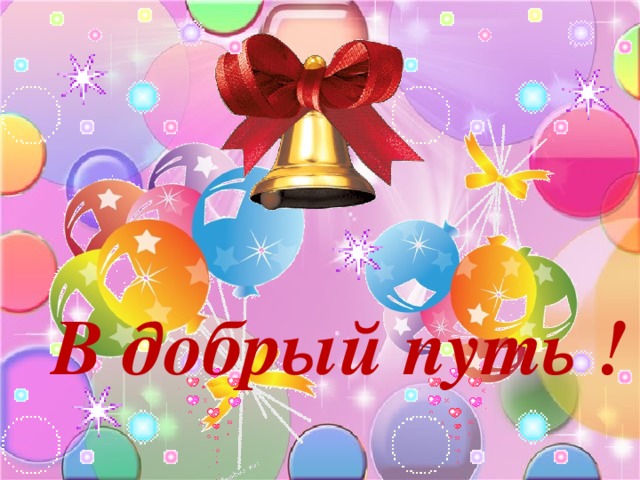